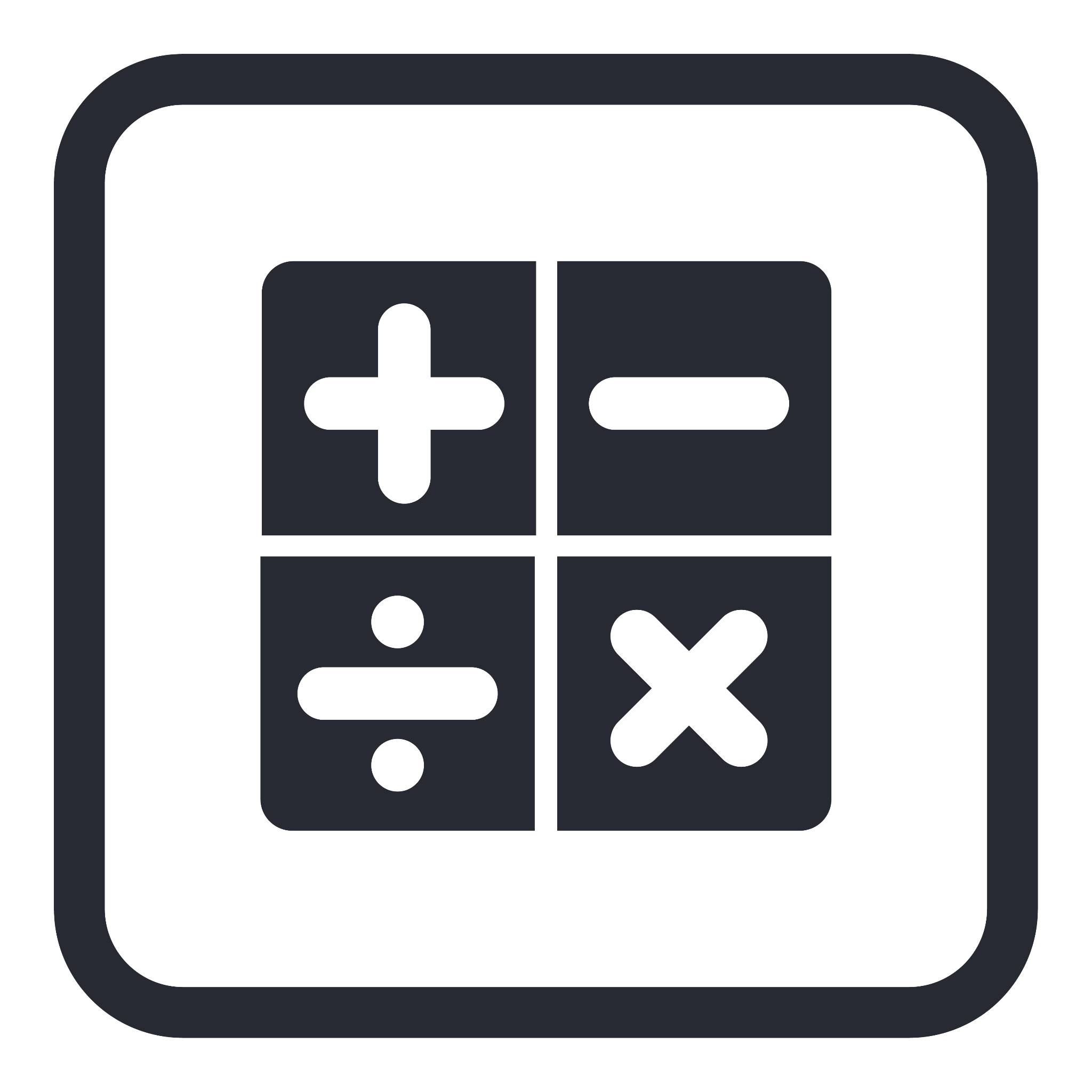 How to look after your money
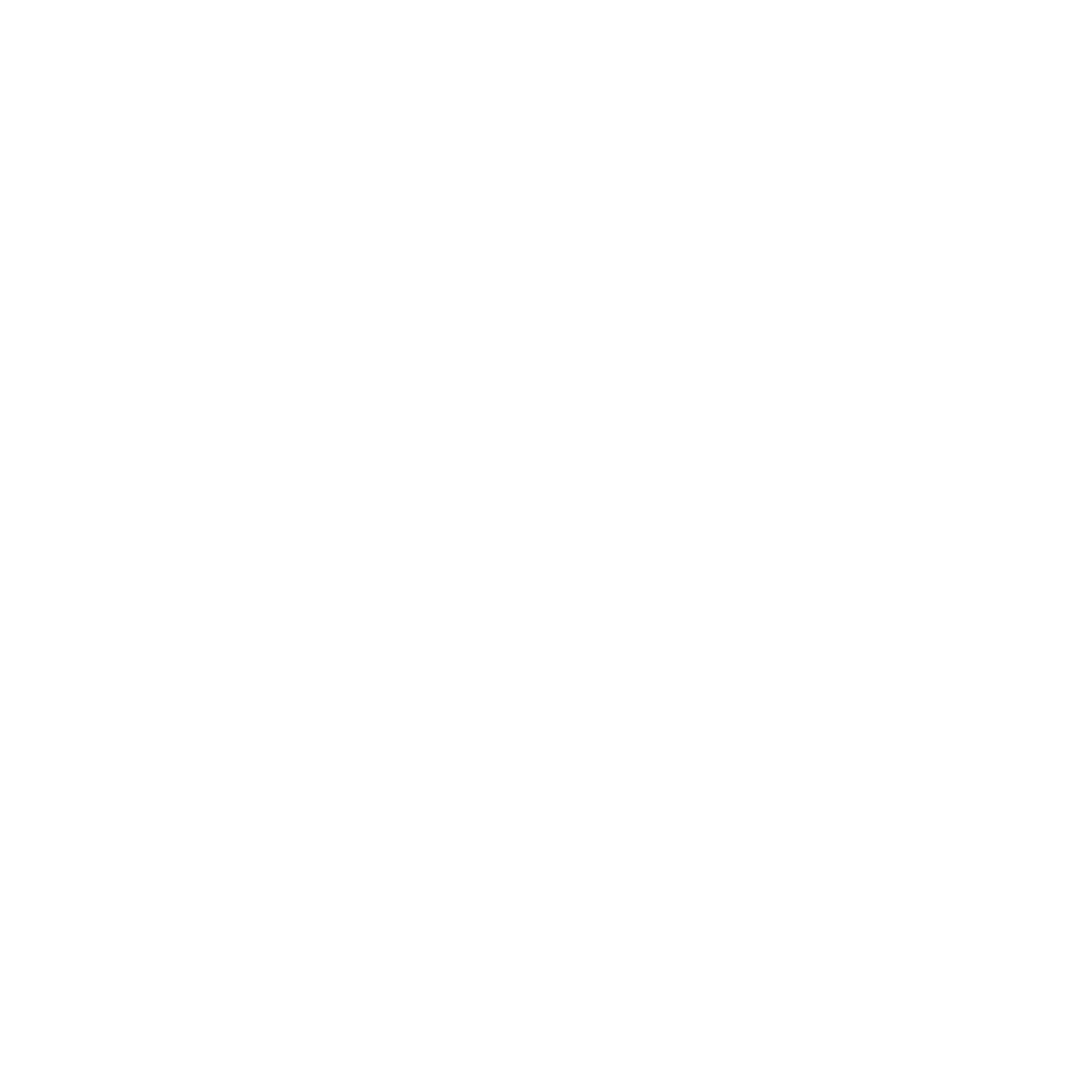 This session is aimed at key stage three, four or five (recommended for Year 9 and above)
‹#›
Contents
Chapter 1Money mindsets and budgeting in practice

Chapter 2 Money mindsets and budgeting in practice

Chapter 3
Understanding payslips

Chapter 4Inflation, what does it means for budgeting?
‹#›
What is FLIC?
The Financial Times news group has set up a charity (Financial Literacy and Inclusion Campaign) focused on building up the financial knowledge and skills of everyone in the UK, especially the people that don’t usually come across this information.
‹#›
By the end of the session, I will be able to:
Describe the difference between financial needs and wants and the external influences that could impact them. 
Determine smart choices about managing my money that align with needs, wants and future goals.
Identify different budgeting systems and how to apply them in different contexts. 
Examine how income from jobs is taxed and calculate how much is left to budget.
Recognise inflation and understand how it is measured.
Explain how the value of money can change over time and how that impacts budgeting.
Having a respectful learning environment
‹#›
We will listen to each other respectfully
We will avoid making judgements or assumptions about others
We will comment on what has been said, not the person who has said it
We won’t put anyone on the spot and we have the right to pass
We will not share personal stories or ask personal questions
Chapter 1:
Money mindsets
‹#›
Asking BIG money questions
“Why is it important to think about how we use our money?”
Your question here
“What does it mean to be good at managing money?”
“How can money make people feel?”
If there is a question that you do not wish to ask aloud, you can write it on a post-it note which will be collected throughout the session and answered at the end
‹#›
Money mindsets
1.    Money is easy to come by
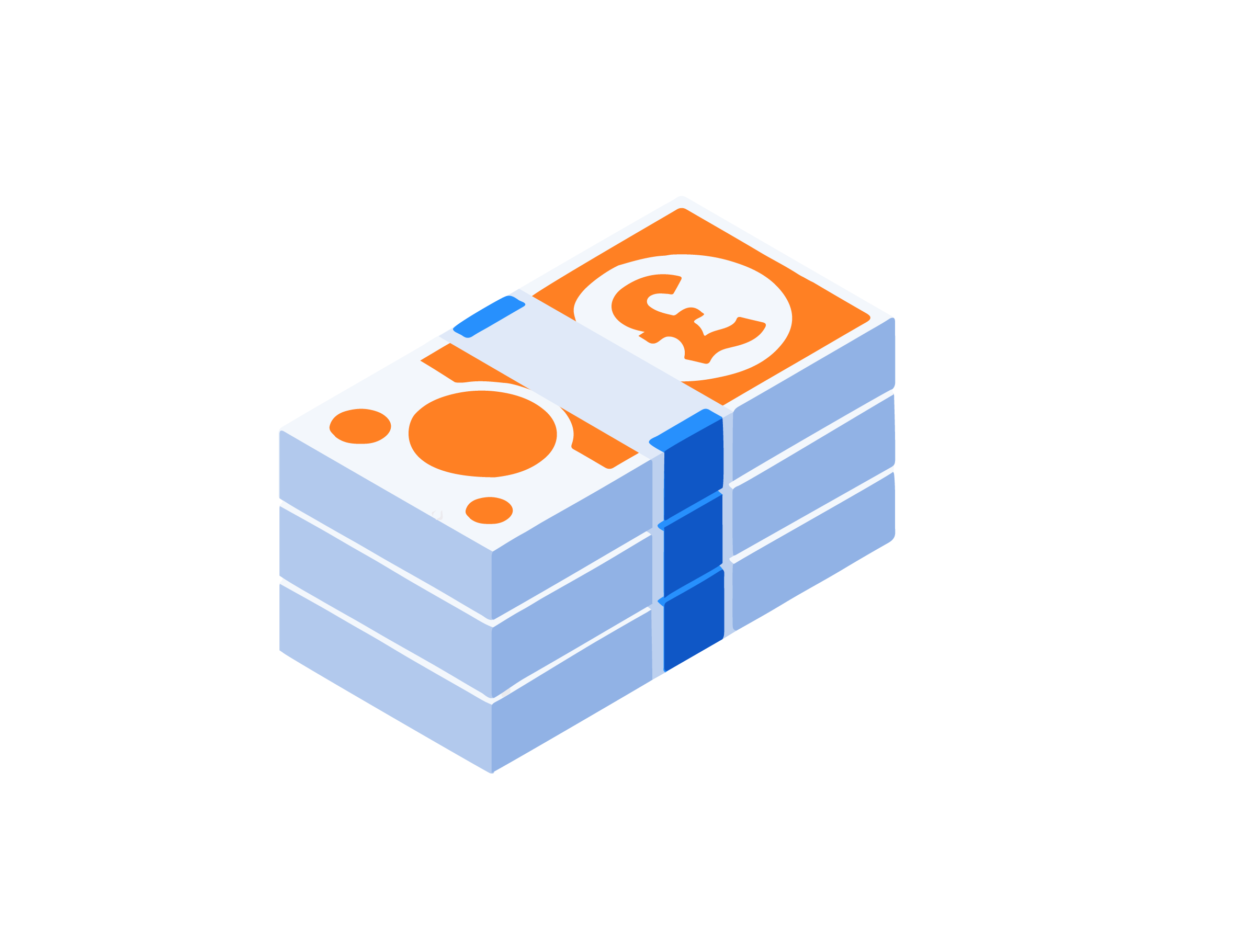 2.    Money is there to be spent
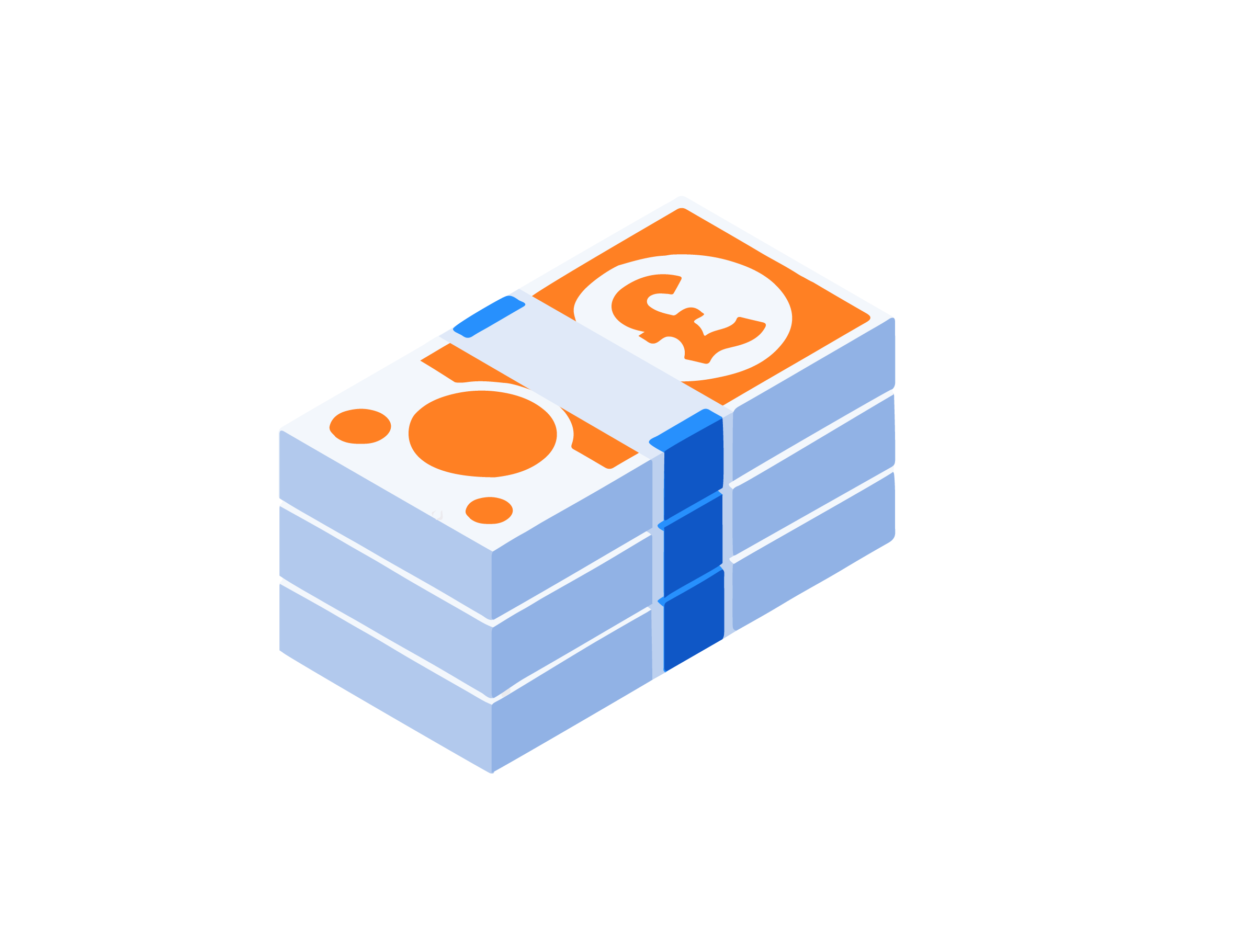 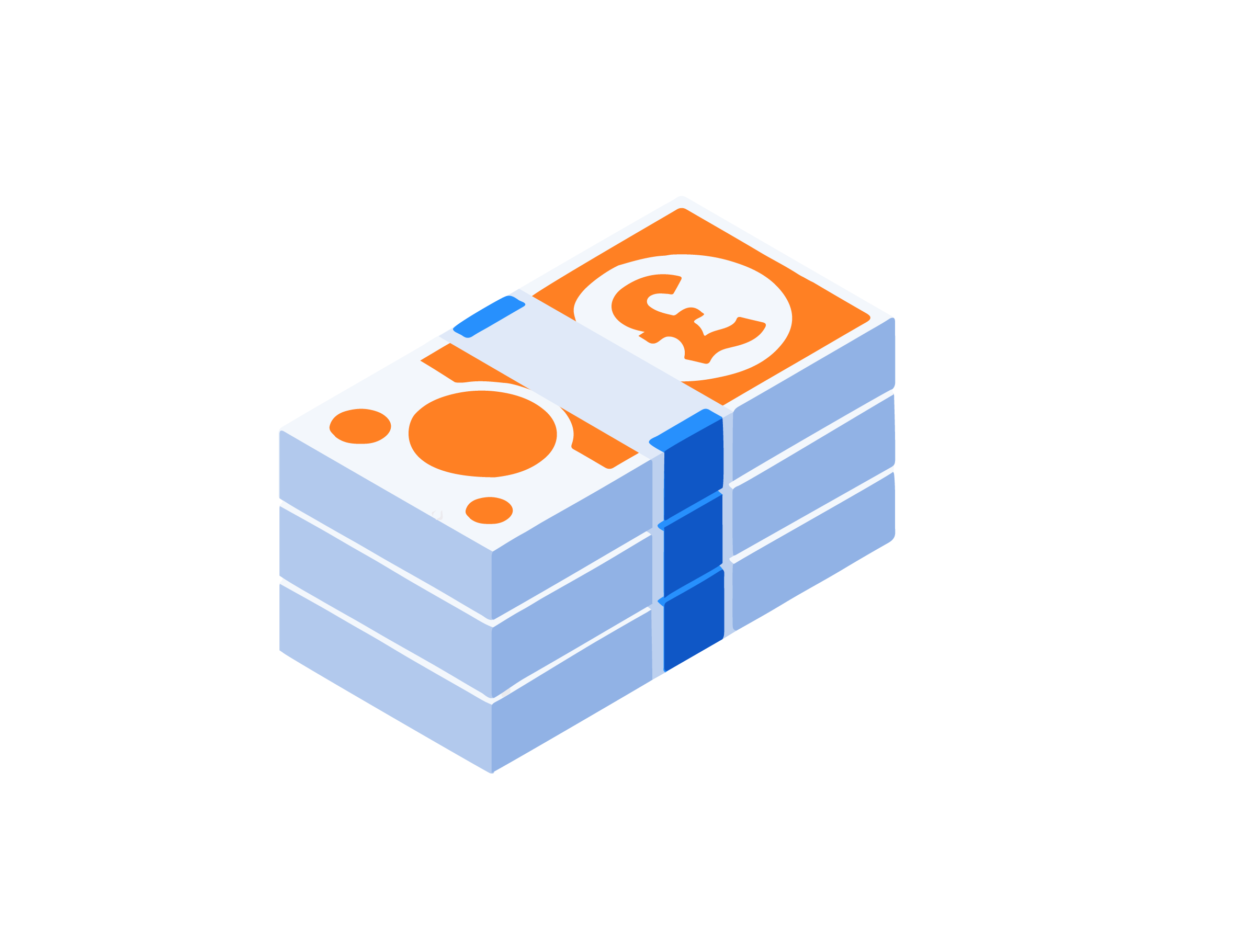 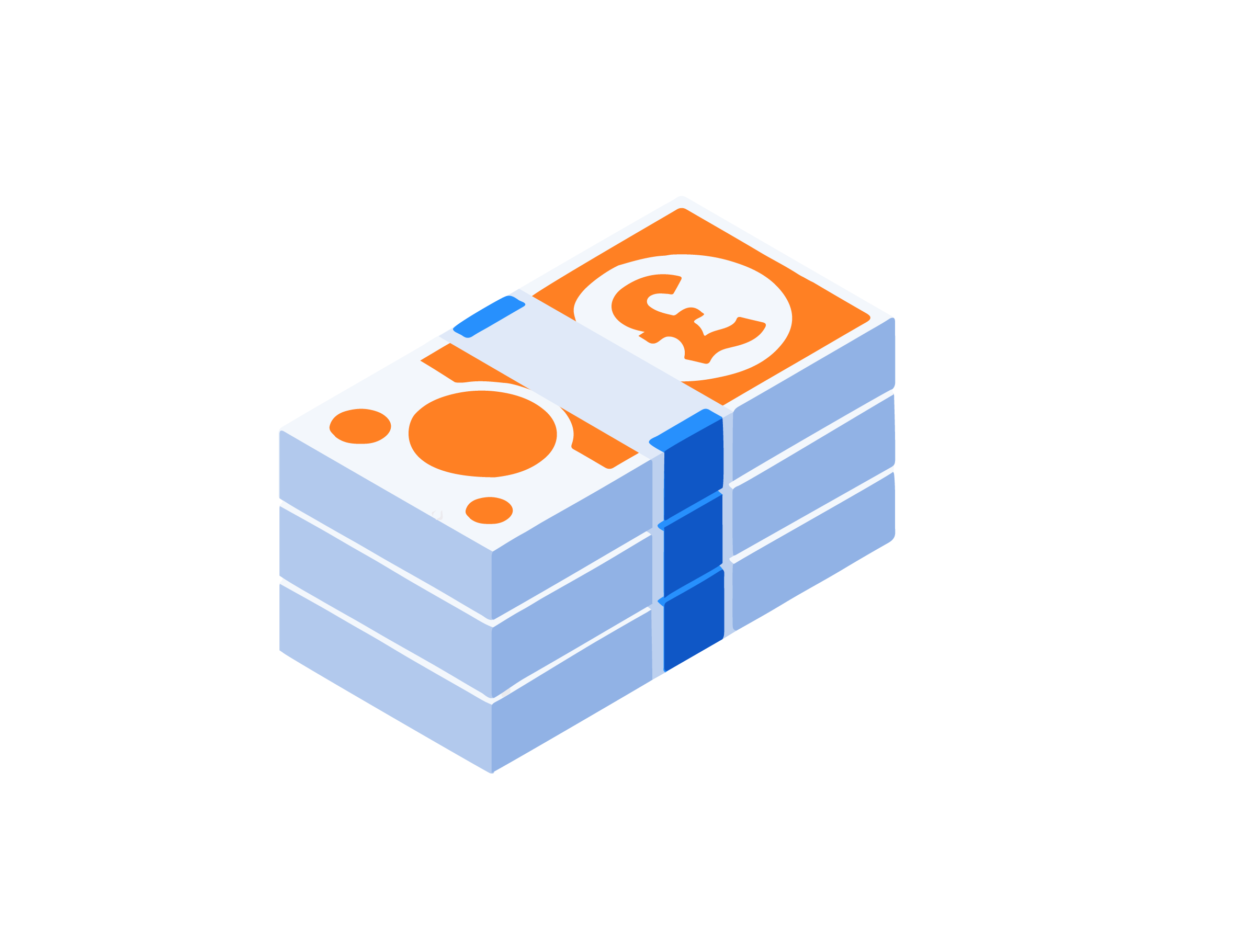 3.    People should always be aware of how much money is in 
        their bank account
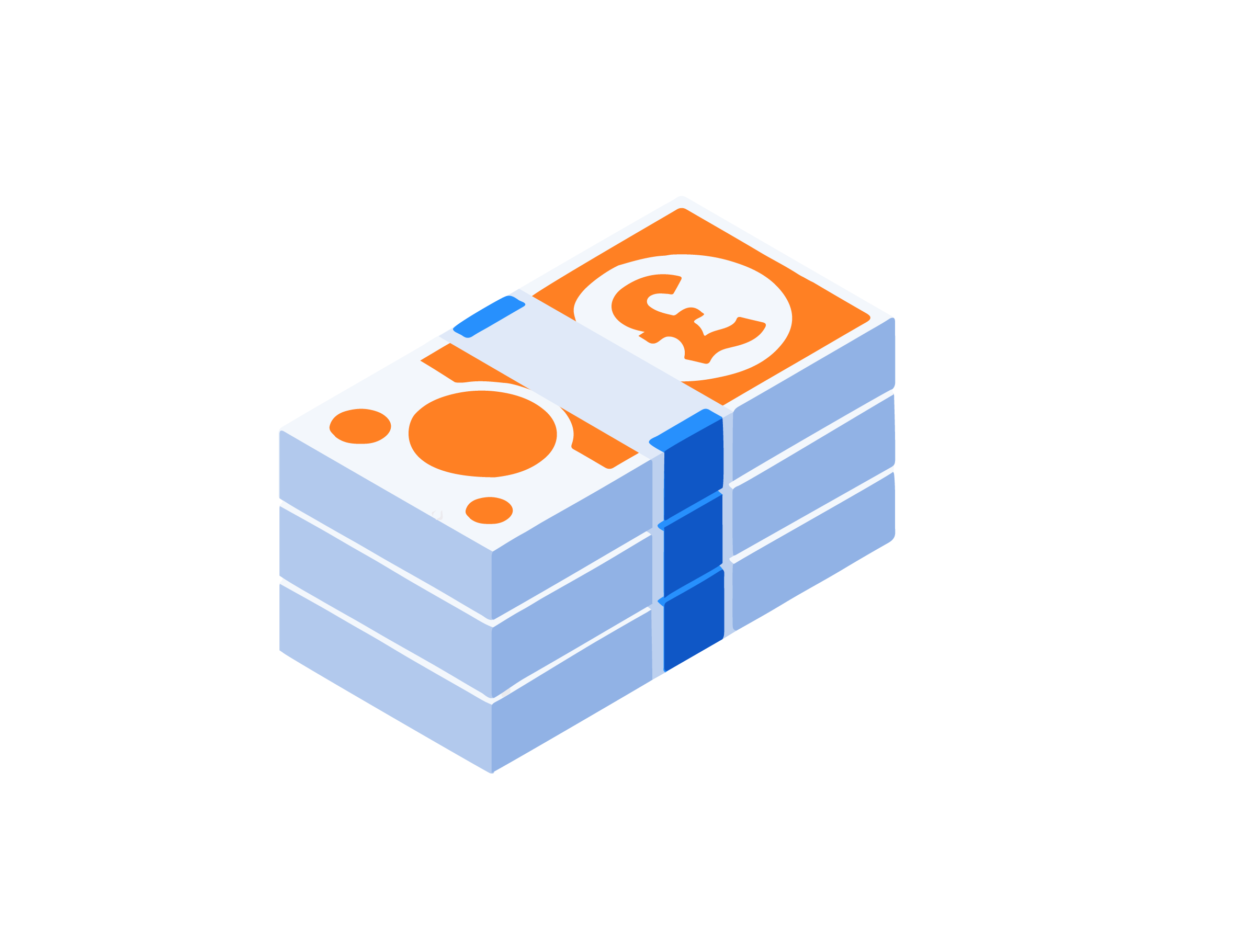 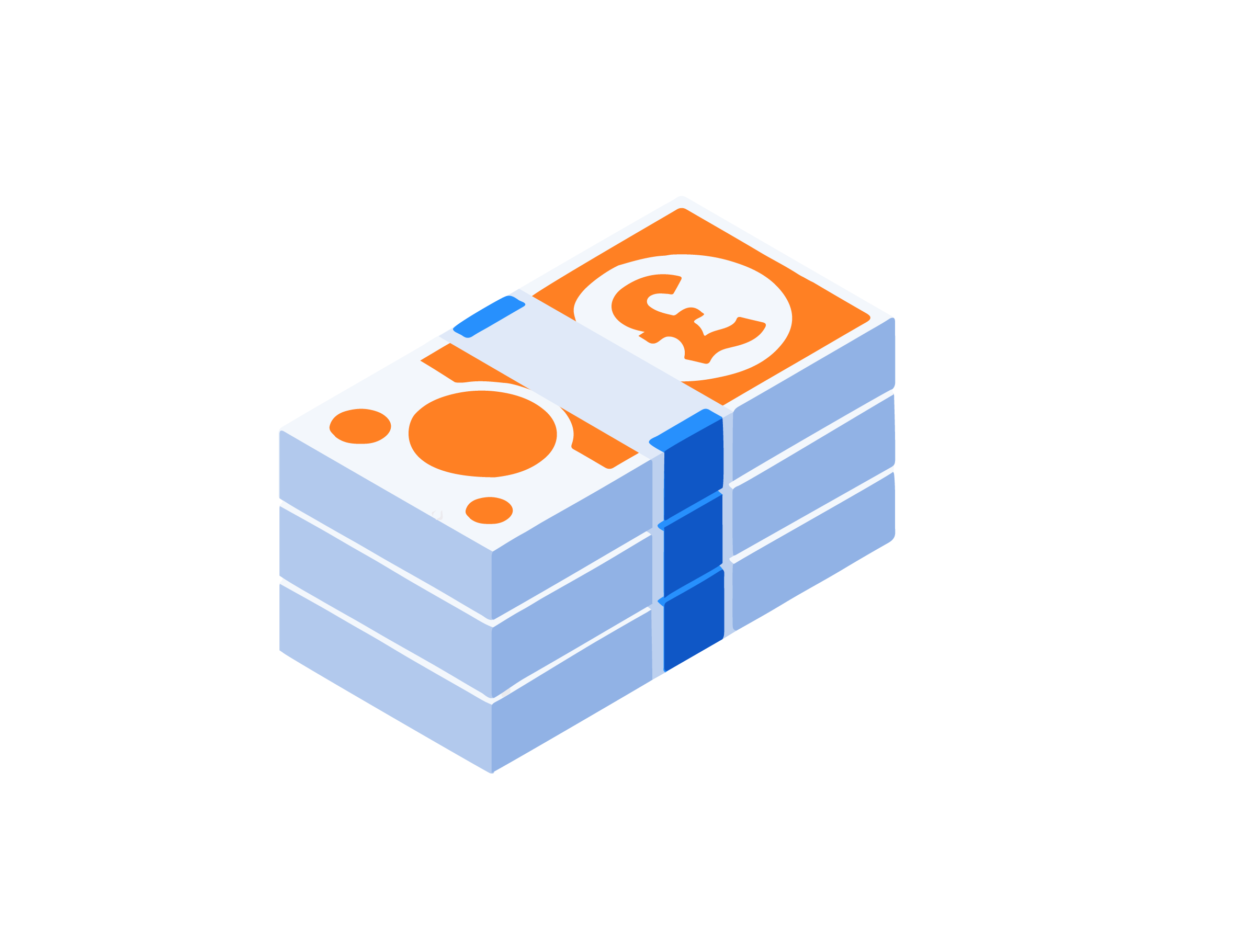 4.    People should distinguish between essential and non-essential spending
Agree                                                                                 Disagree
5.    People should always save some of the money they earn
‹#›
Needs vs Wants
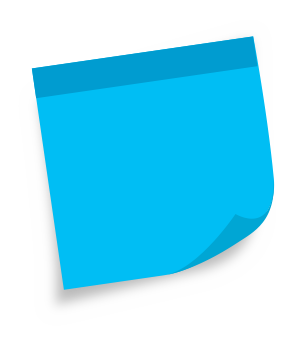 Thinking about what money is spent on can help a person to budget. 

The key question to ask when budgeting is 
‘Do I need it or do I want it’? Can it be both?
Food &
Takeaways
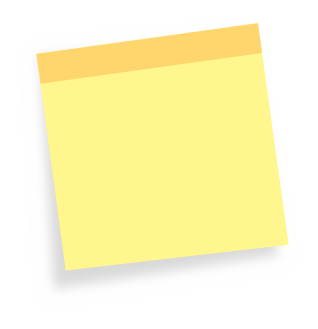 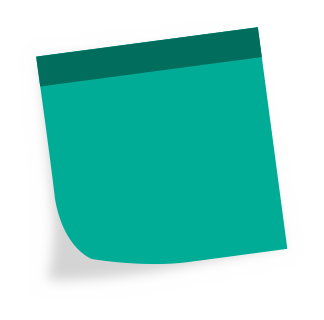 AirPods
Shoes
‹#›
Poku Banks
Learning recap: Needs vs Wants

https://www.youtube.com/watch?v=IP9DFYapa8o

How can you tell what is NEEDED to buy from what is WANTED to buy?

If it is difficult to decipher what is a need or want, ask the three questions in this video.
‹#›
Discussion
How might a person’s needs change over time?
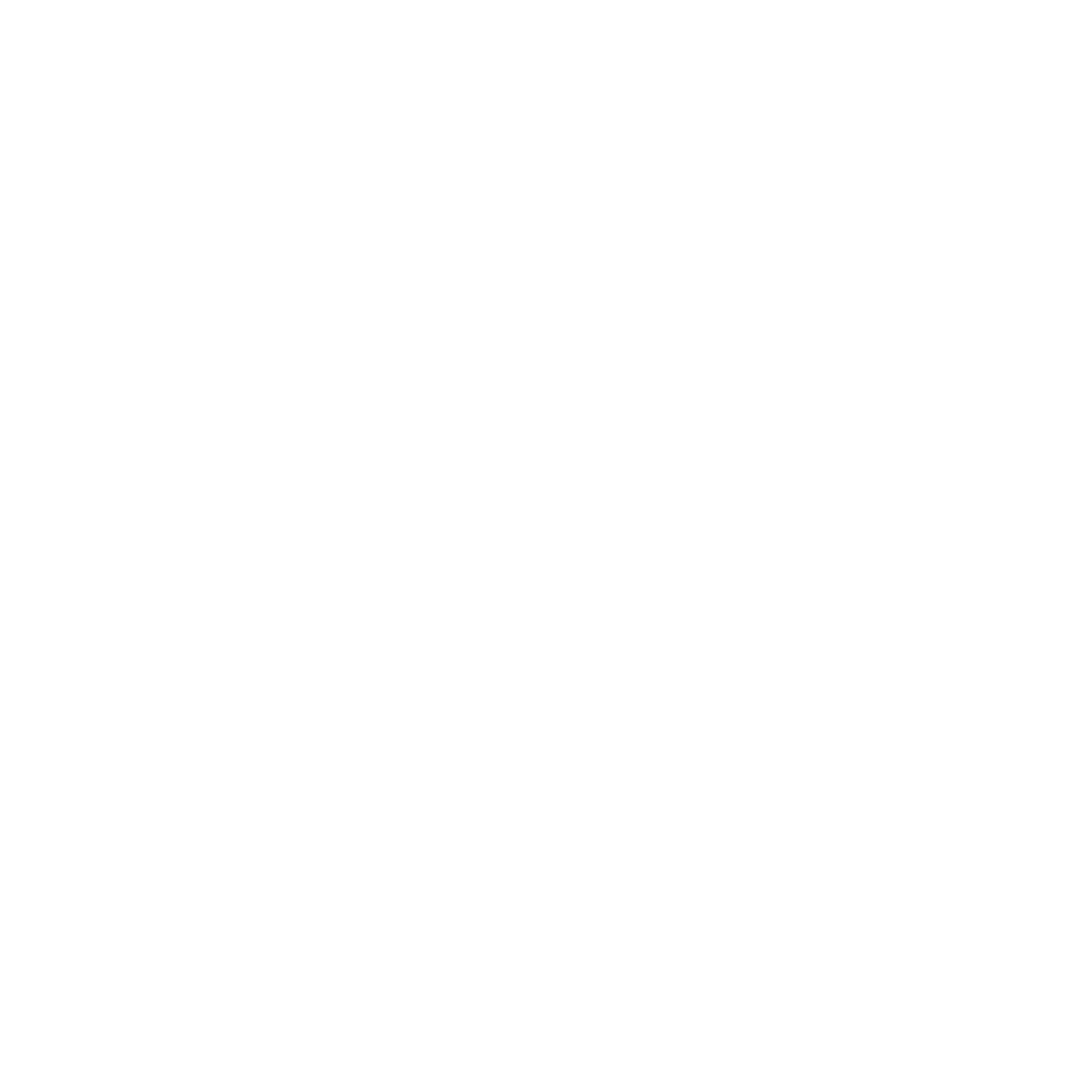 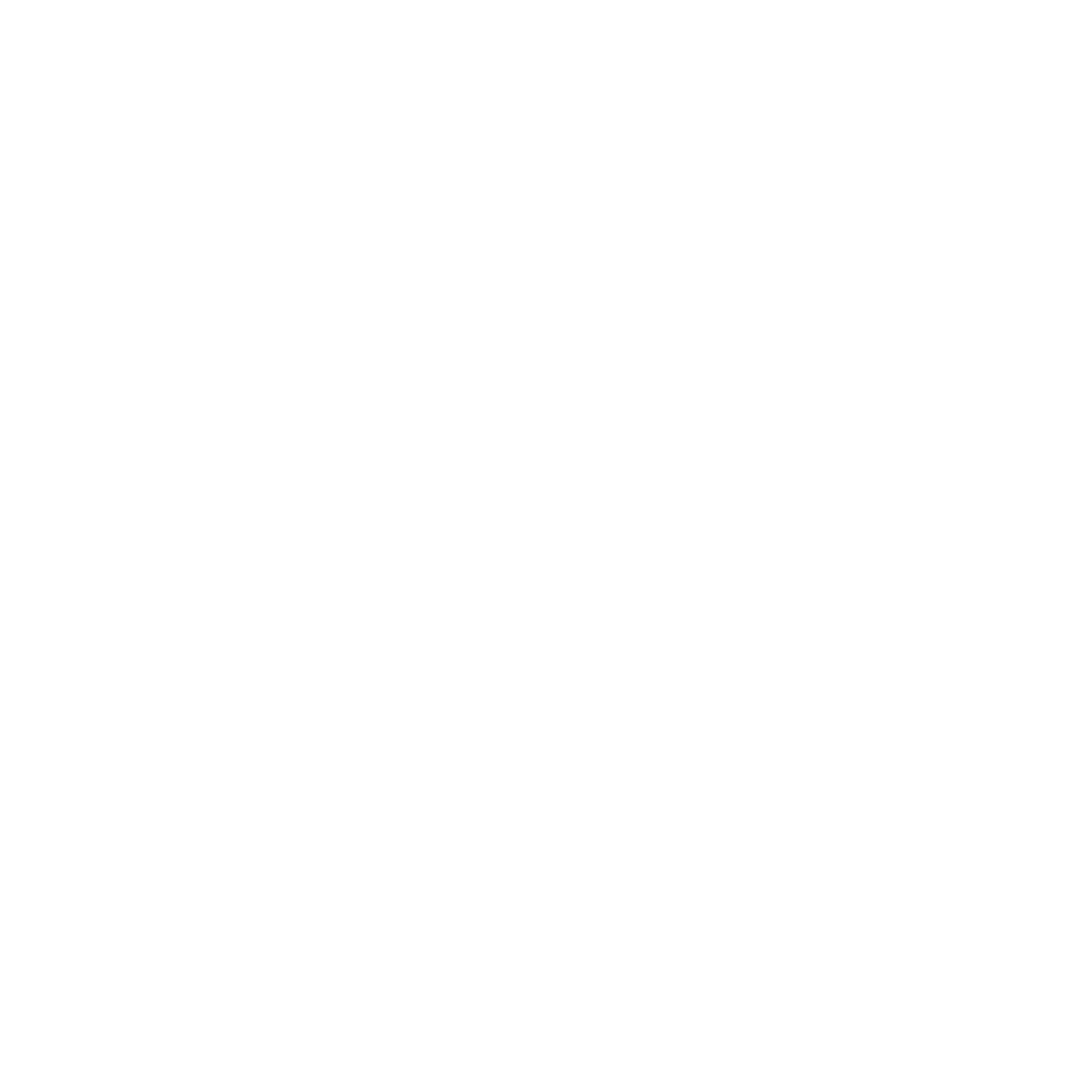 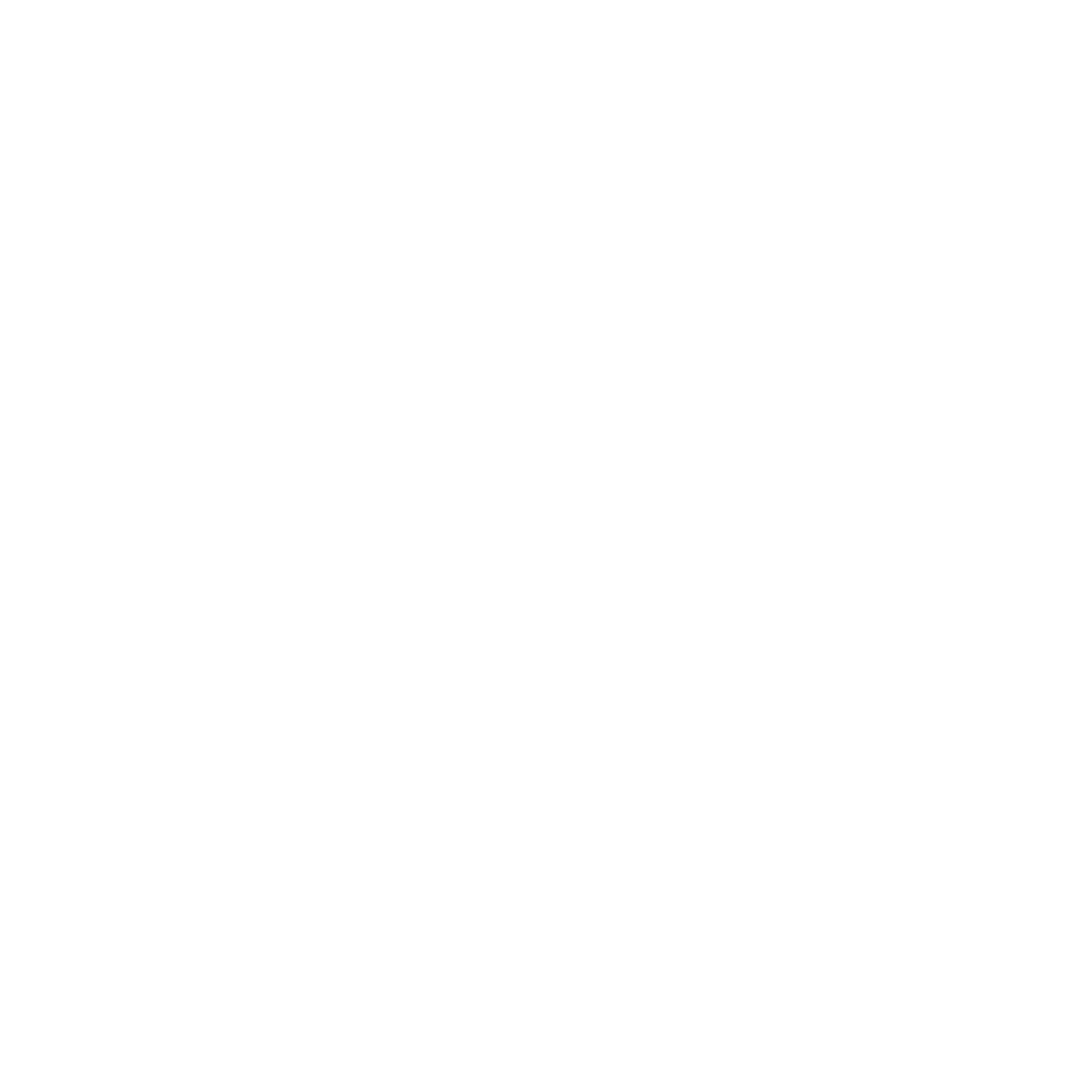 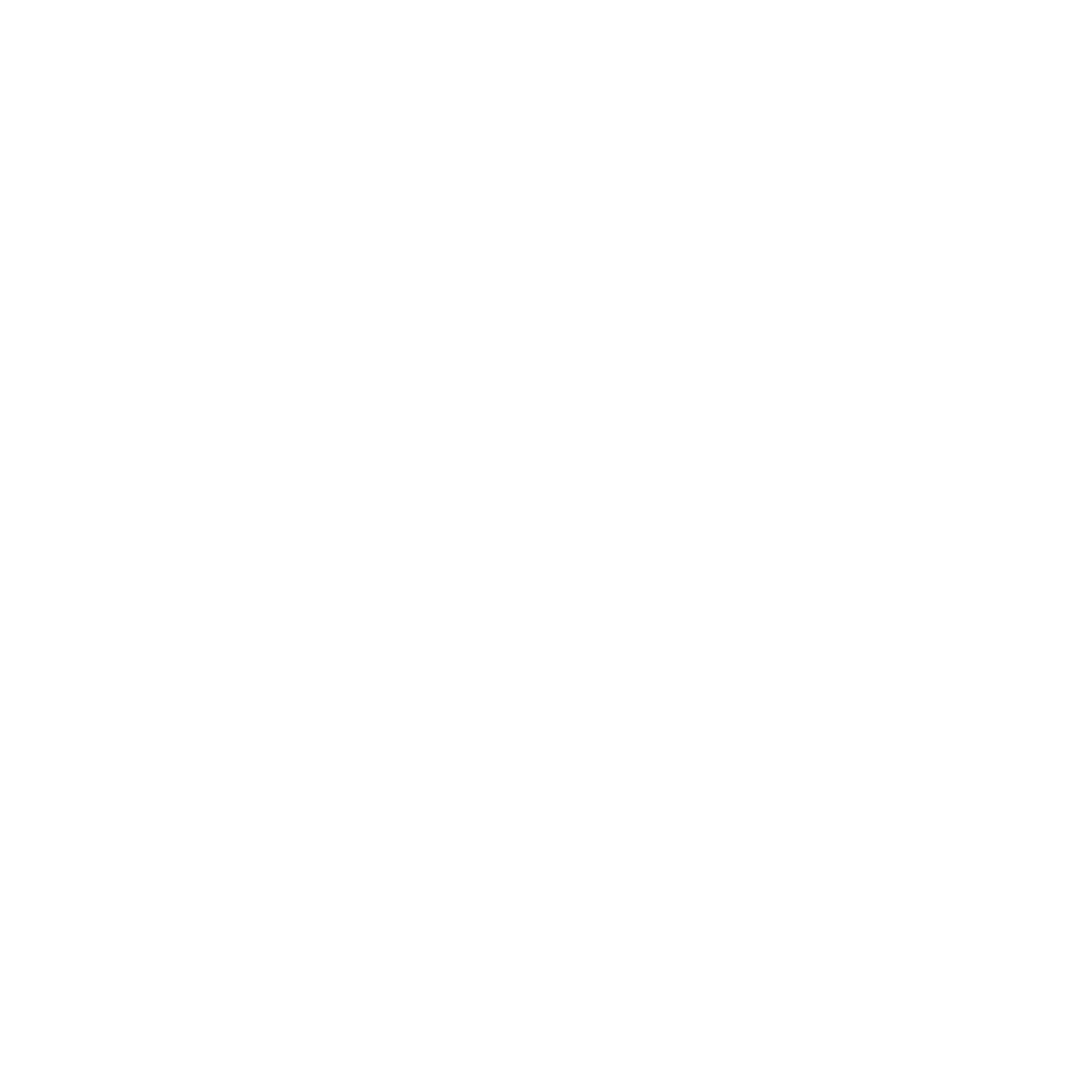 ‹#›
Conscious spending
Not FOMO
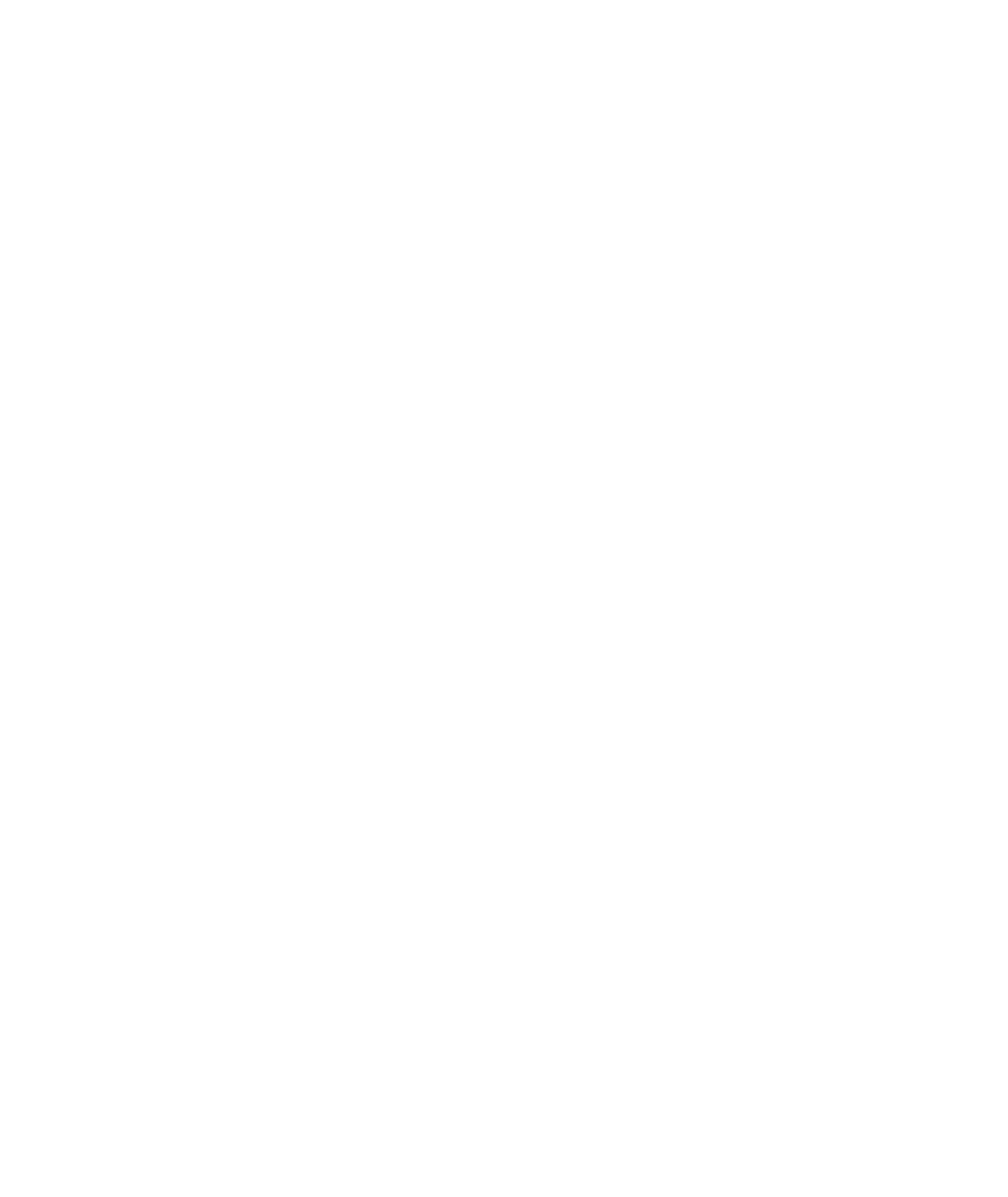 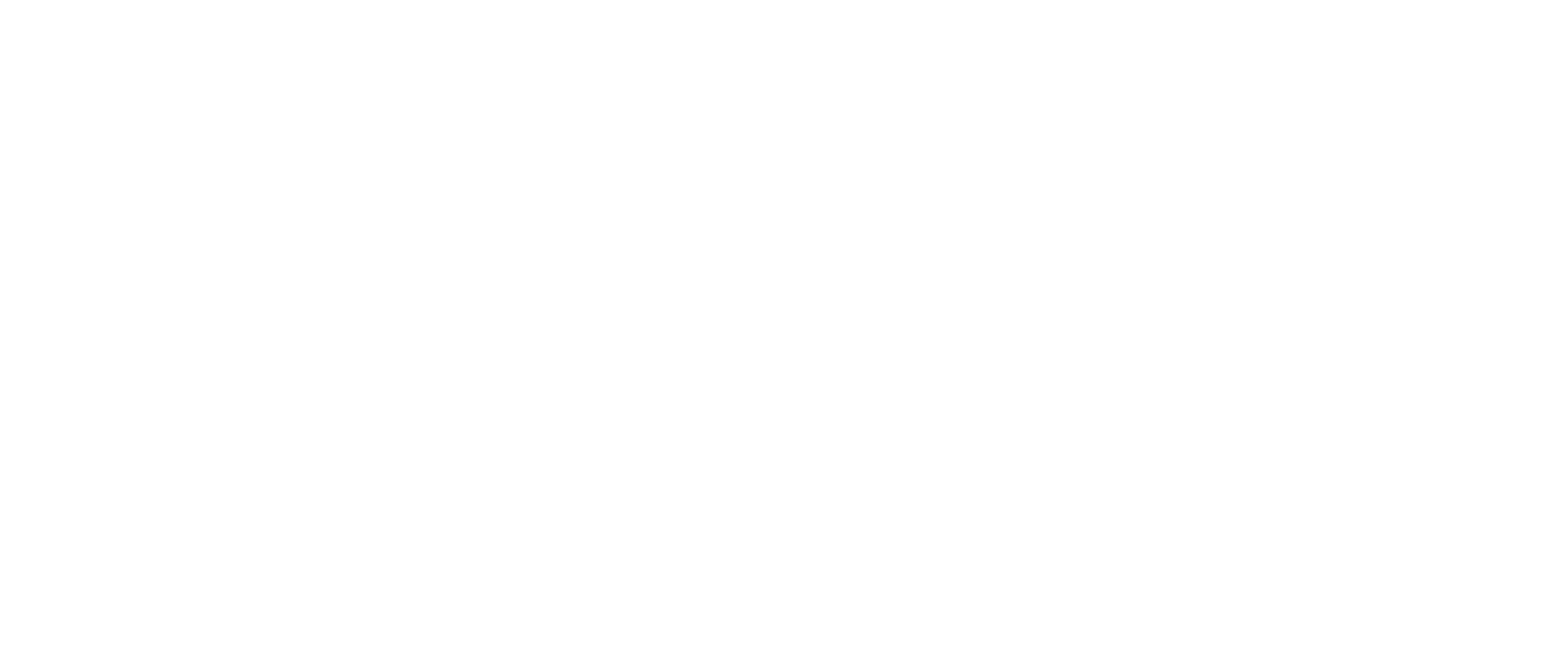 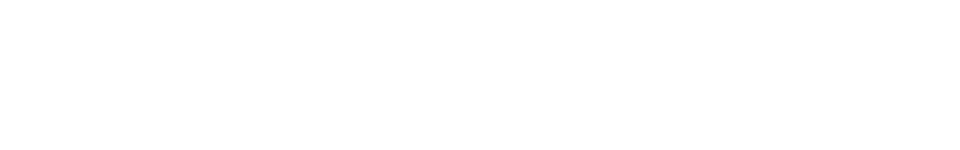 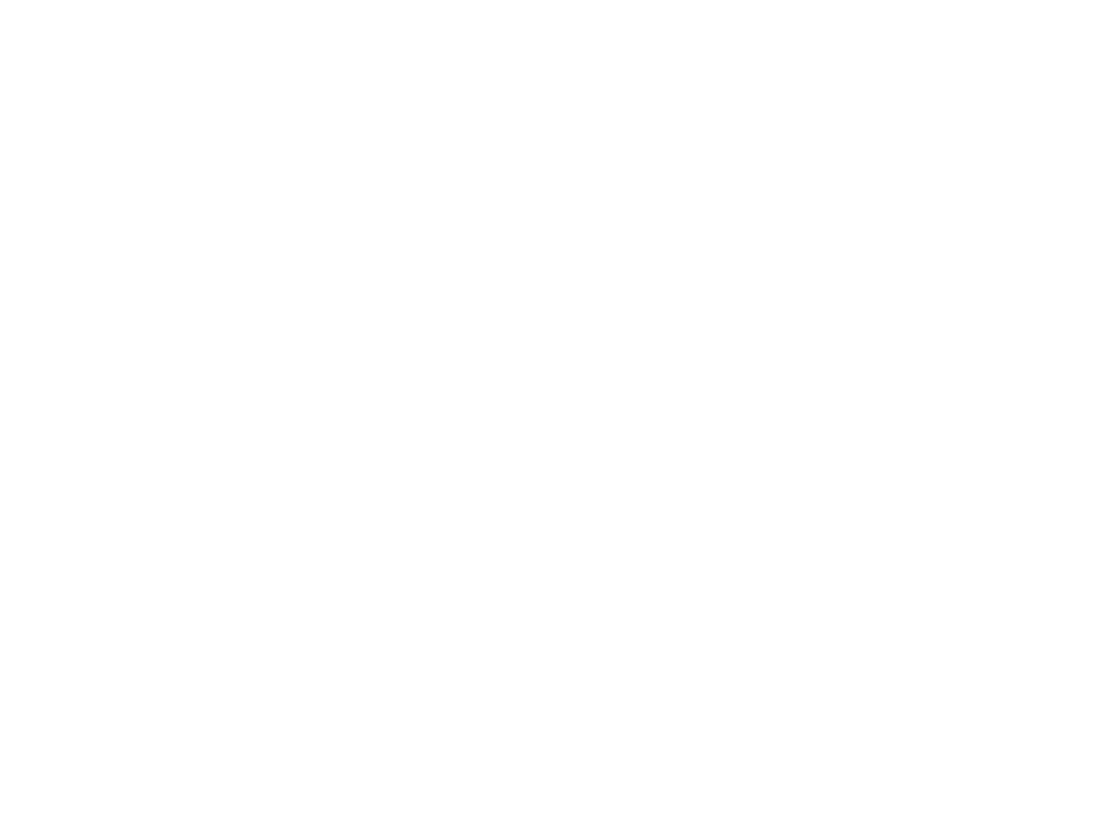 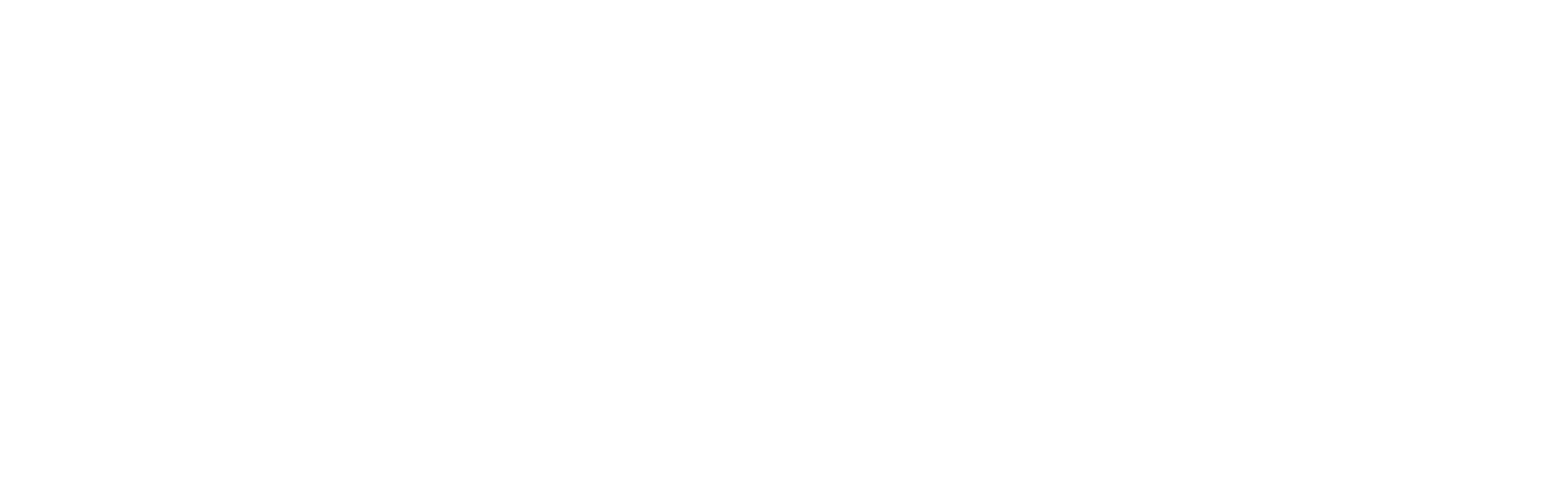 ‹#›
By the end of the session, I will be able to:
Describe the difference between financial needs and wants and the external influences that could impact them. 
Determine smart choices about managing my money that align with needs, wants and future goals.
Identify different budgeting systems and how to apply them in different contexts. 
Examine how income from jobs is taxed and calculate how much is left to budget.
Recognise inflation and understand how it is measured.
Explain how the value of money can change over time and how that impacts budgeting.
You need a job!
‹#›
Whether it’s needs or wants, we need a job to earn money.

Read through the job description that you have been given and consider the following
questions:
What are the hours needed to work?
Is the job full time or part time?
What qualifications or experience is needed?
What other skills are important?
What is the salary?
Stretch: Will this salary cover the costs of needs and wants?
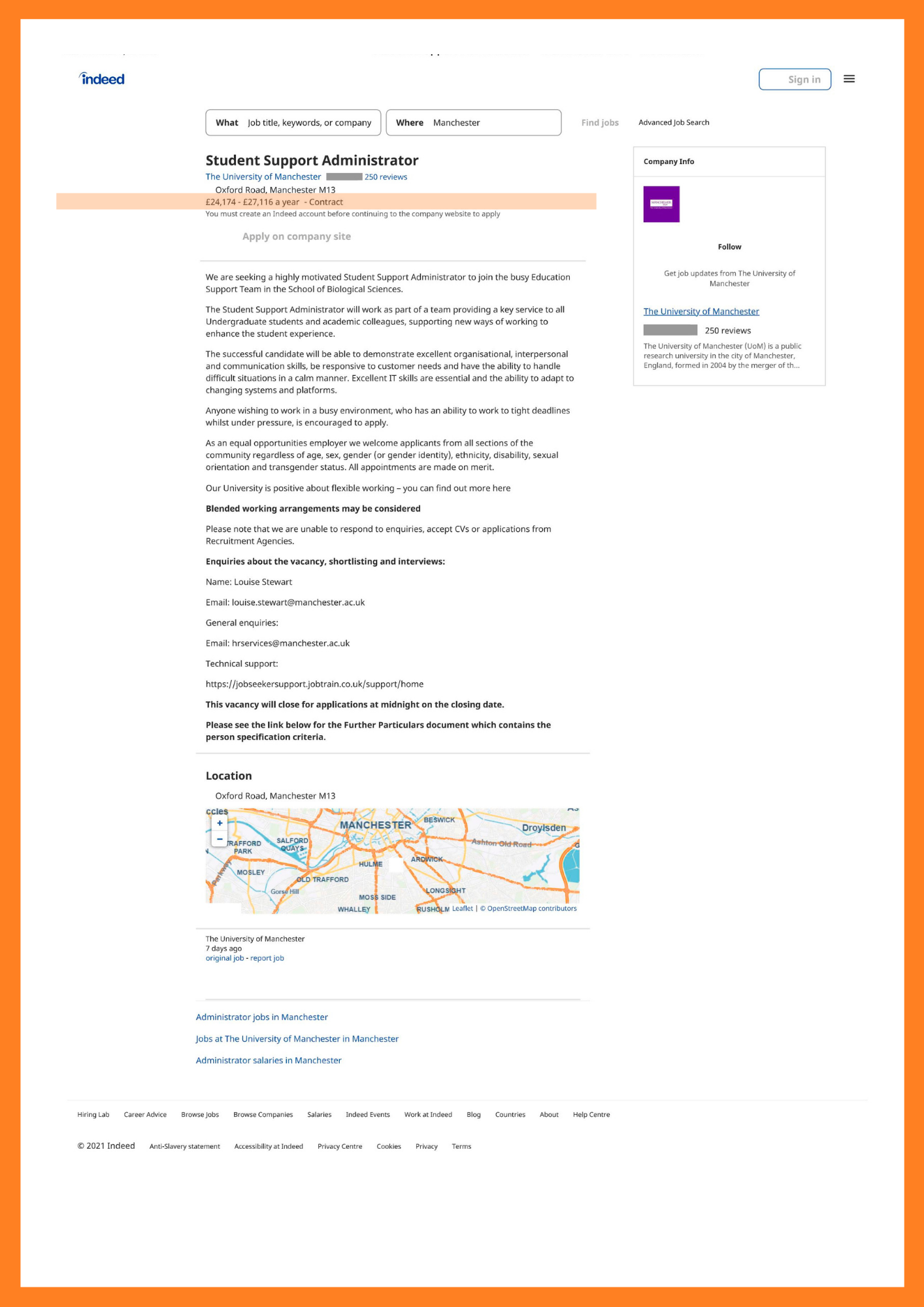 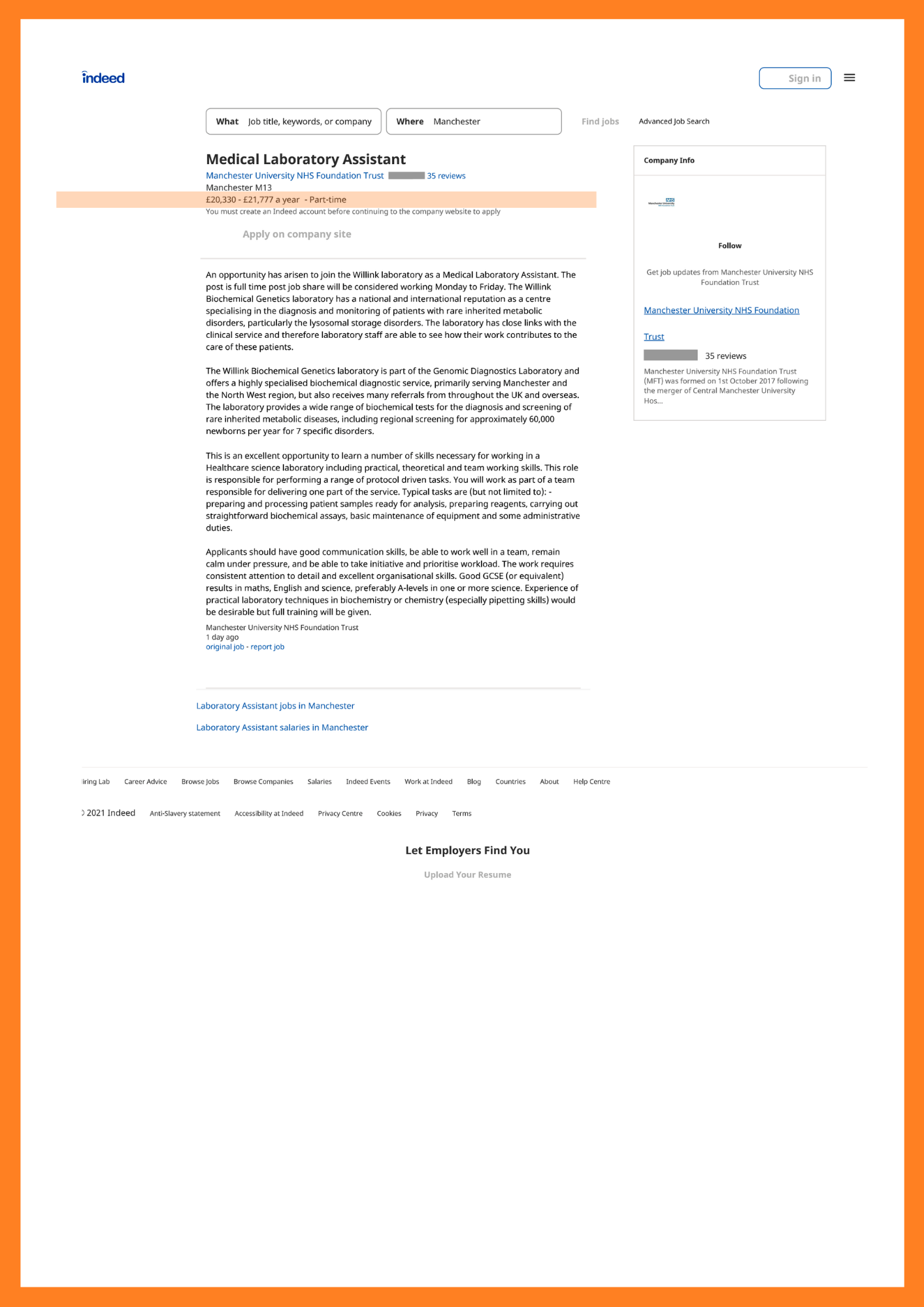 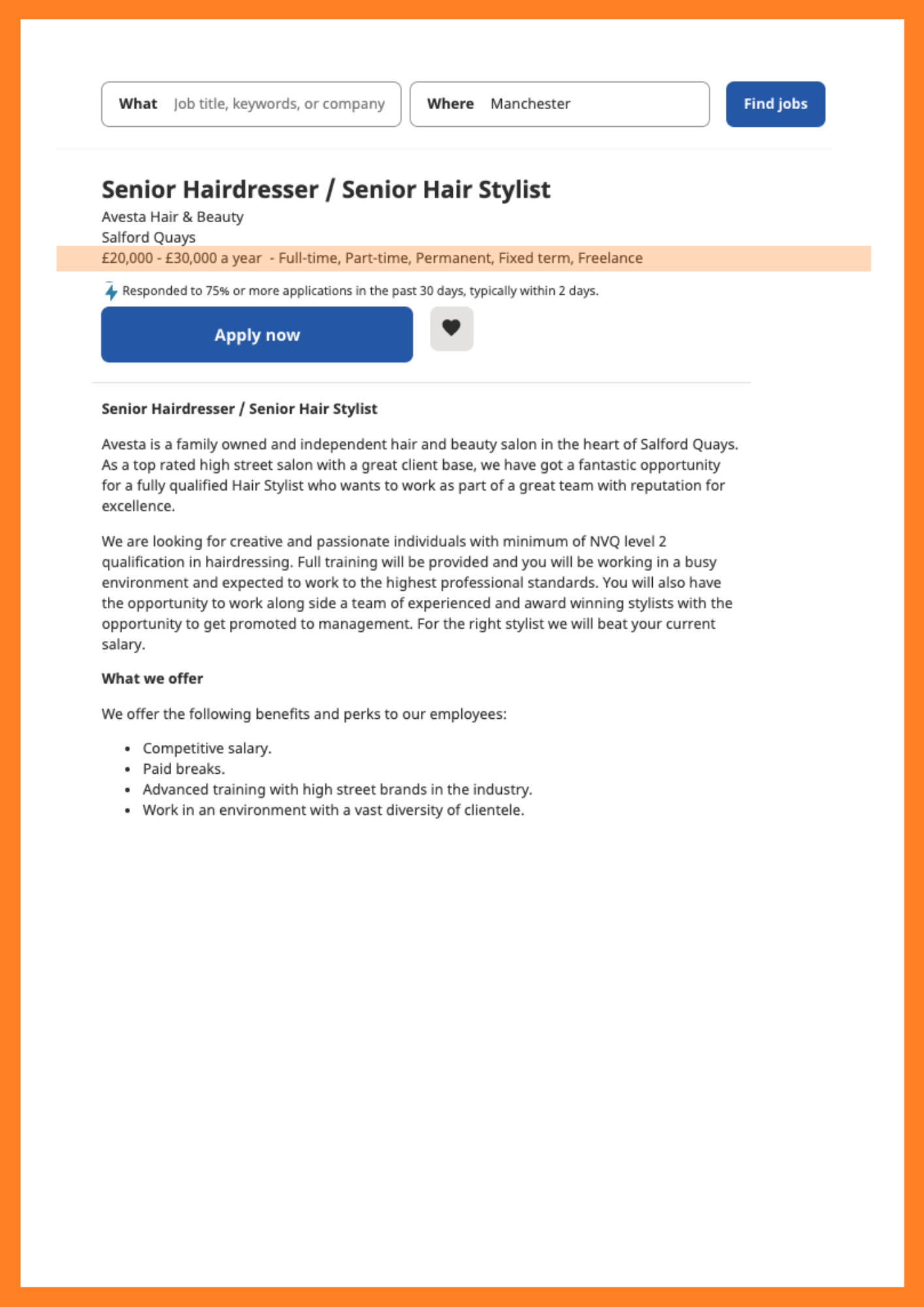 You need a job!
‹#›
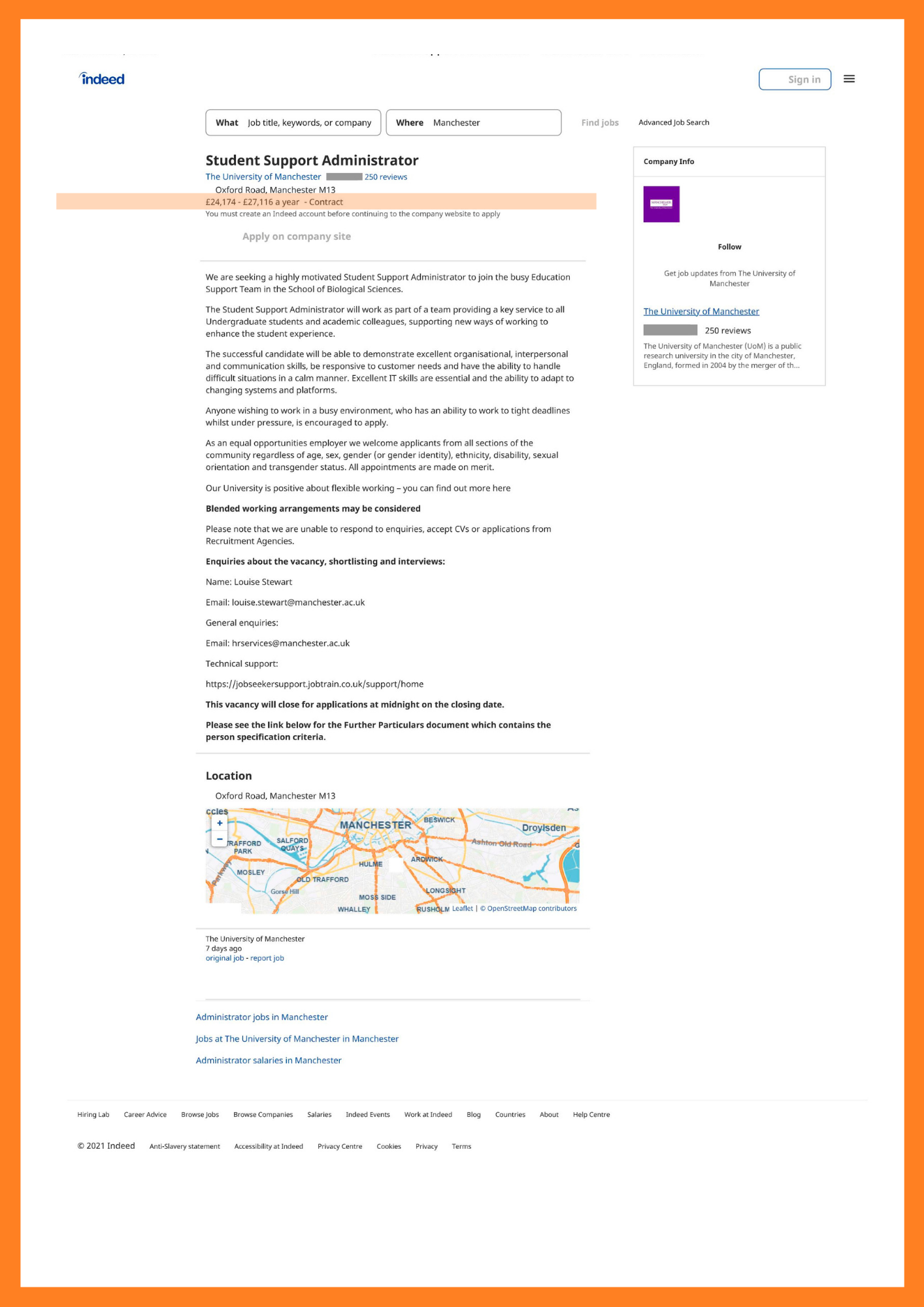 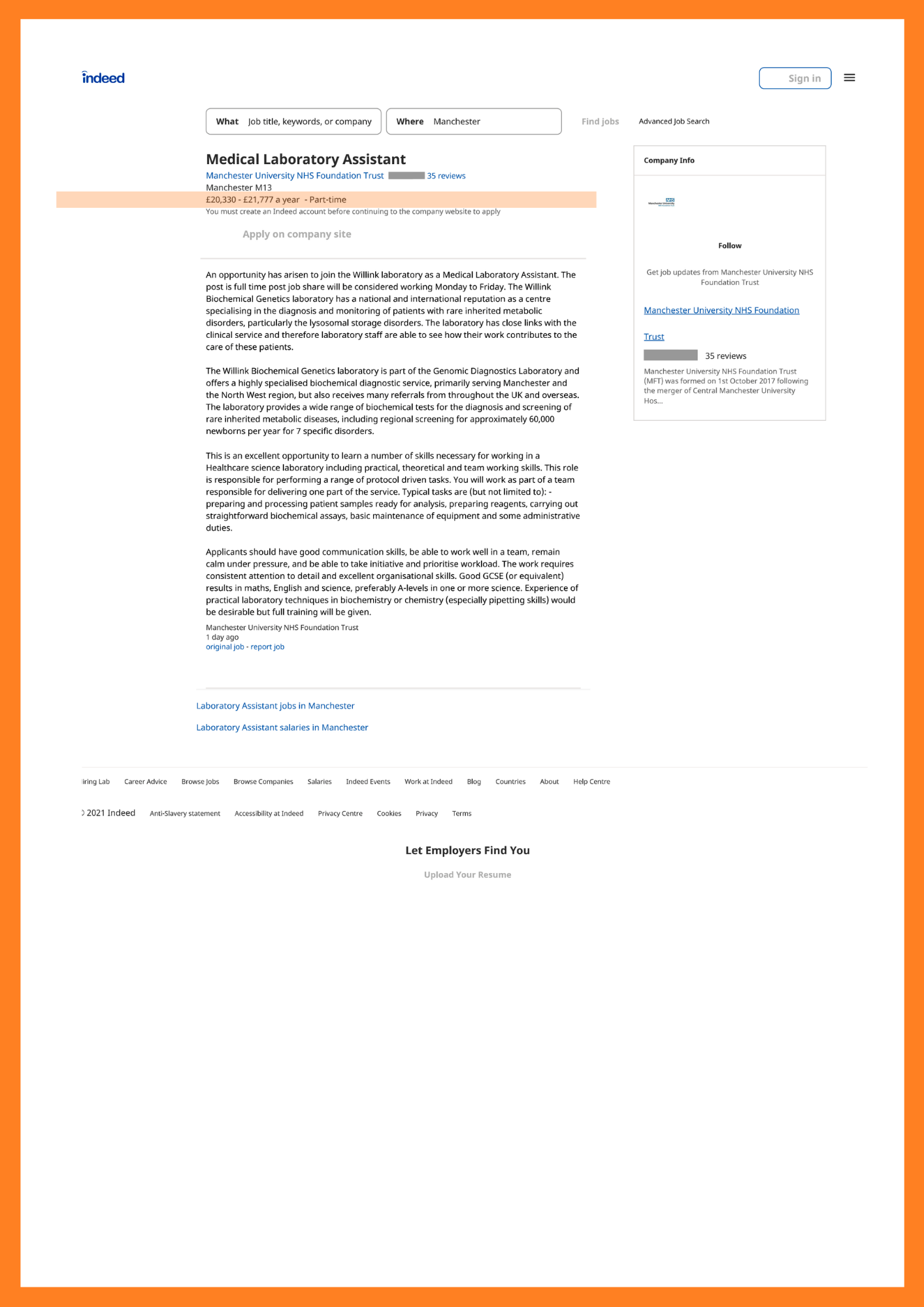 Which job did you choose?
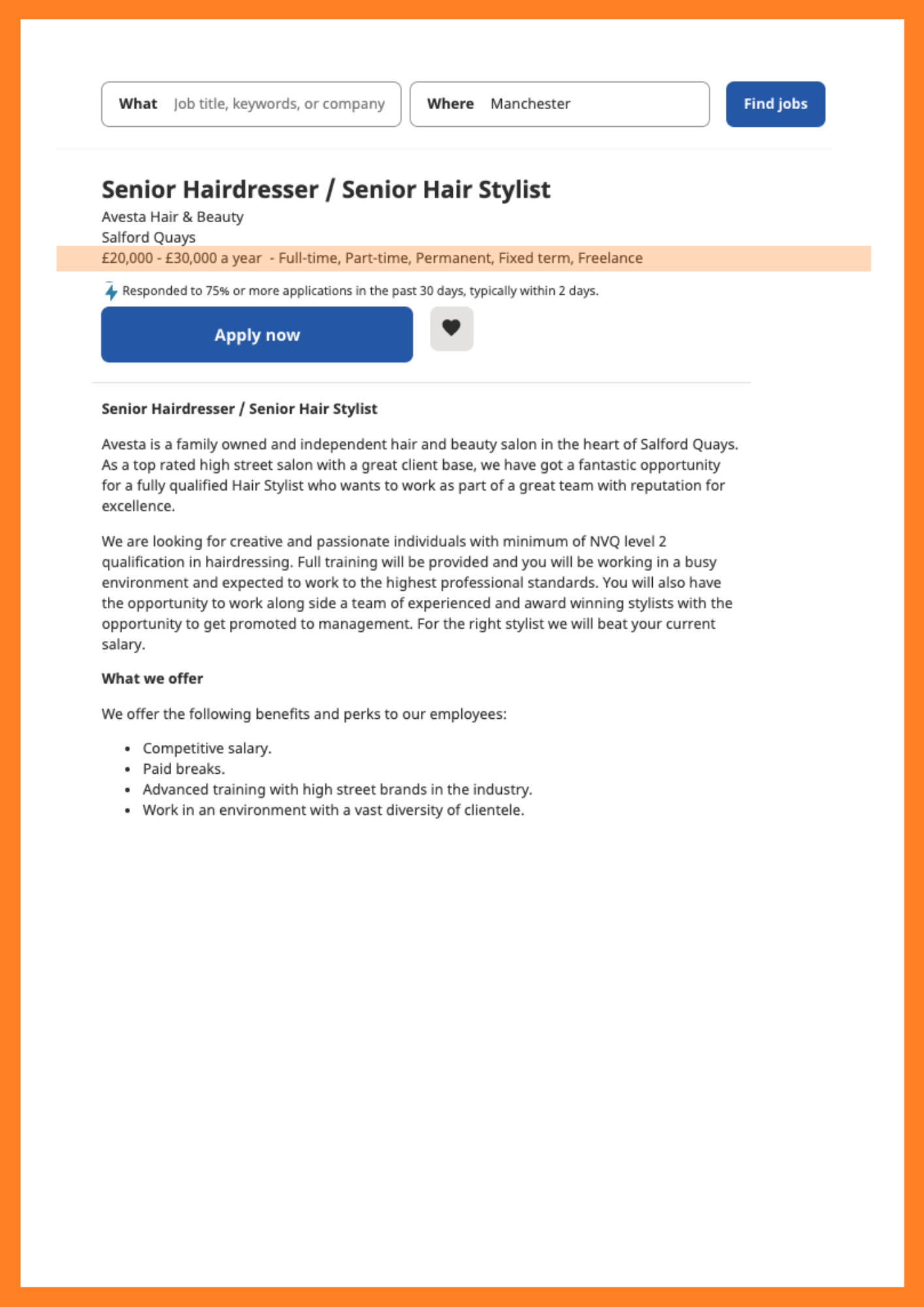 Your future
‹#›
Write a paragraph summarising what you have learnt today. 
You may use the sentence starters for support.

Some of the things that I will need when I am older are…
When I am older, I also want…
This means I need to have an income.
From my research today, I could consider a job as a…
The job would be good for me because…
Other jobs that I would like to research are..
When researching three things I will consider…
‹#›
By the end of the session, I will be able to:
Describe the difference between financial needs and wants and the external influences that could impact them. 
Determine smart choices about managing my money that align with needs, wants and future goals.
Identify different budgeting systems and how to apply them in different contexts. 
Examine how income from jobs is taxed and calculate how much is left to budget.
Recognise inflation and understand how it is measured.
Explain how the value of money can change over time and how that impacts budgeting.
‹#›
Any questions?
?
Chapter 2:
Money mindsets and budgeting in practice
‹#›
By the end of the session, I will be able to:
Describe the difference between financial needs and wants and the external influences that could impact them. 
Determine smart choices about managing my money that align with needs, wants and future goals.
Identify different budgeting systems and how to apply them in different contexts. 
Examine how income from jobs is taxed and calculate how much is left to budget.
Recognise inflation and understand how it is measured.
Explain how the value of money can change over time and how that impacts budgeting.
Having a respectful learning environment
‹#›
We will listen to each other respectfully
We will avoid making judgements or assumptions about others
We will comment on what has been said, not the person who has said it
We won’t put anyone on the spot and we have the right to pass
We will not share personal stories or ask personal questions
‹#›
Needs vs Wants
Create two lists - one for needs and one for wants
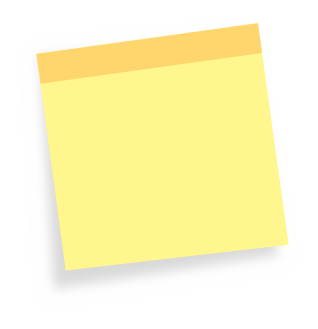 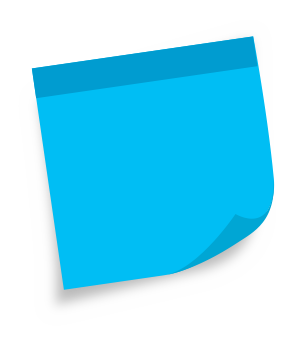 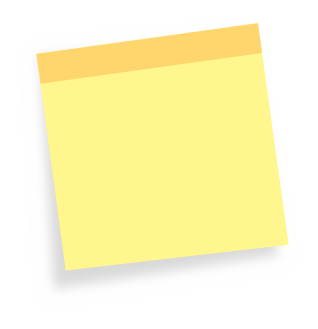 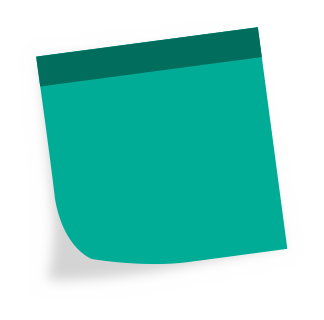 Food &
Takeaways
Shoes
Rent
AirPods
‹#›
Budgeting
what is a budget?
how do people budget?
how would you split your wages?
‹#›
Keeping it old school!
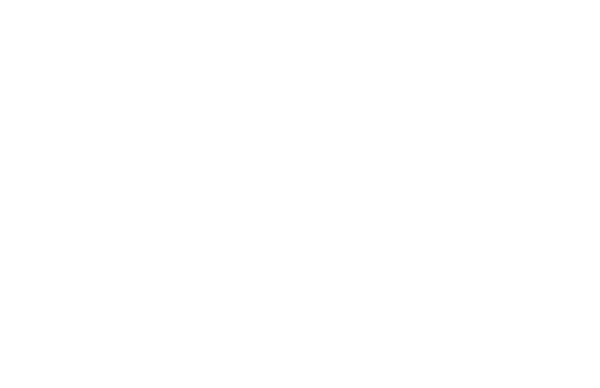 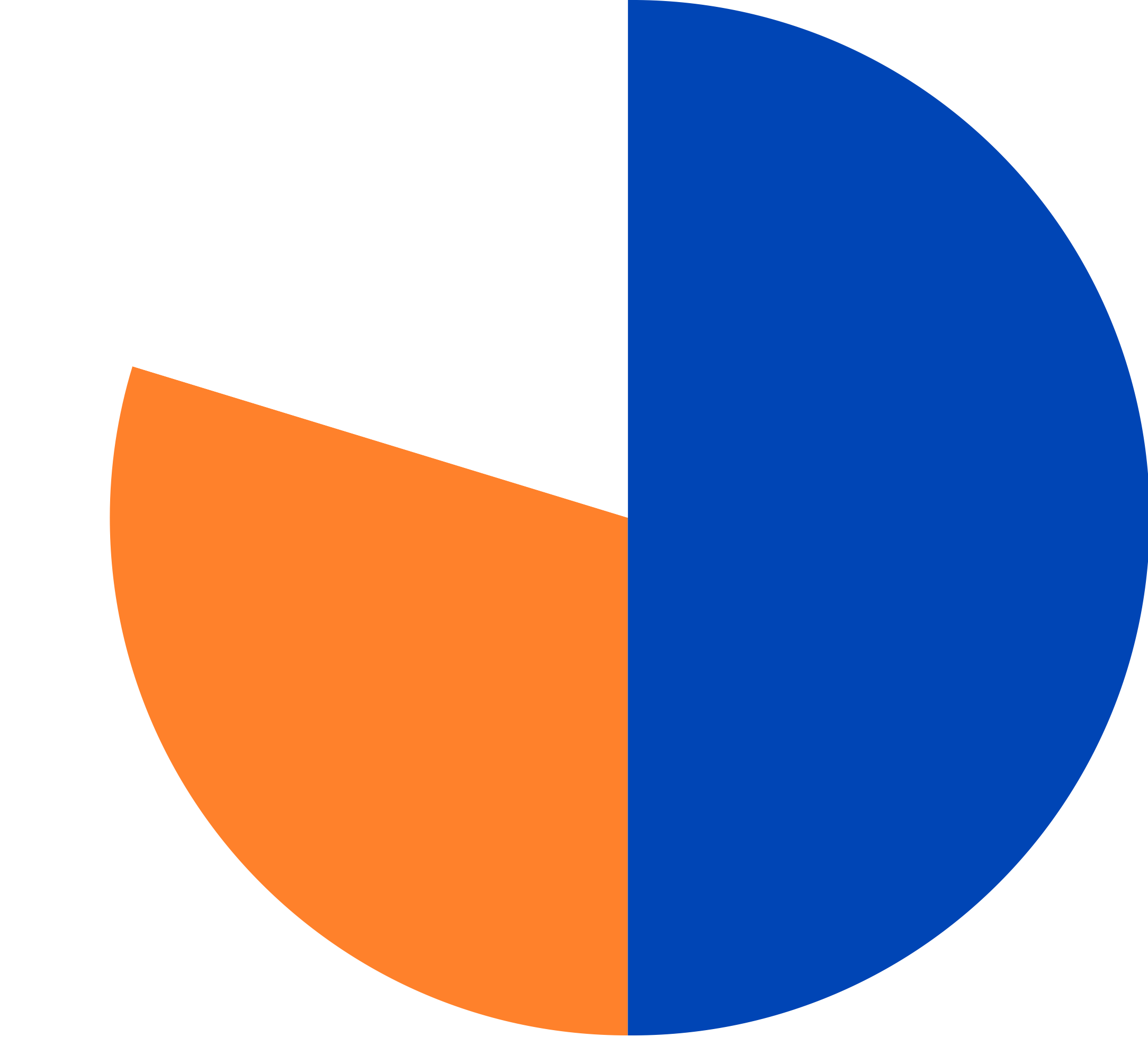 Needs
20%
Wants
Future (savings, investments and rainy day fund)
50%
30%
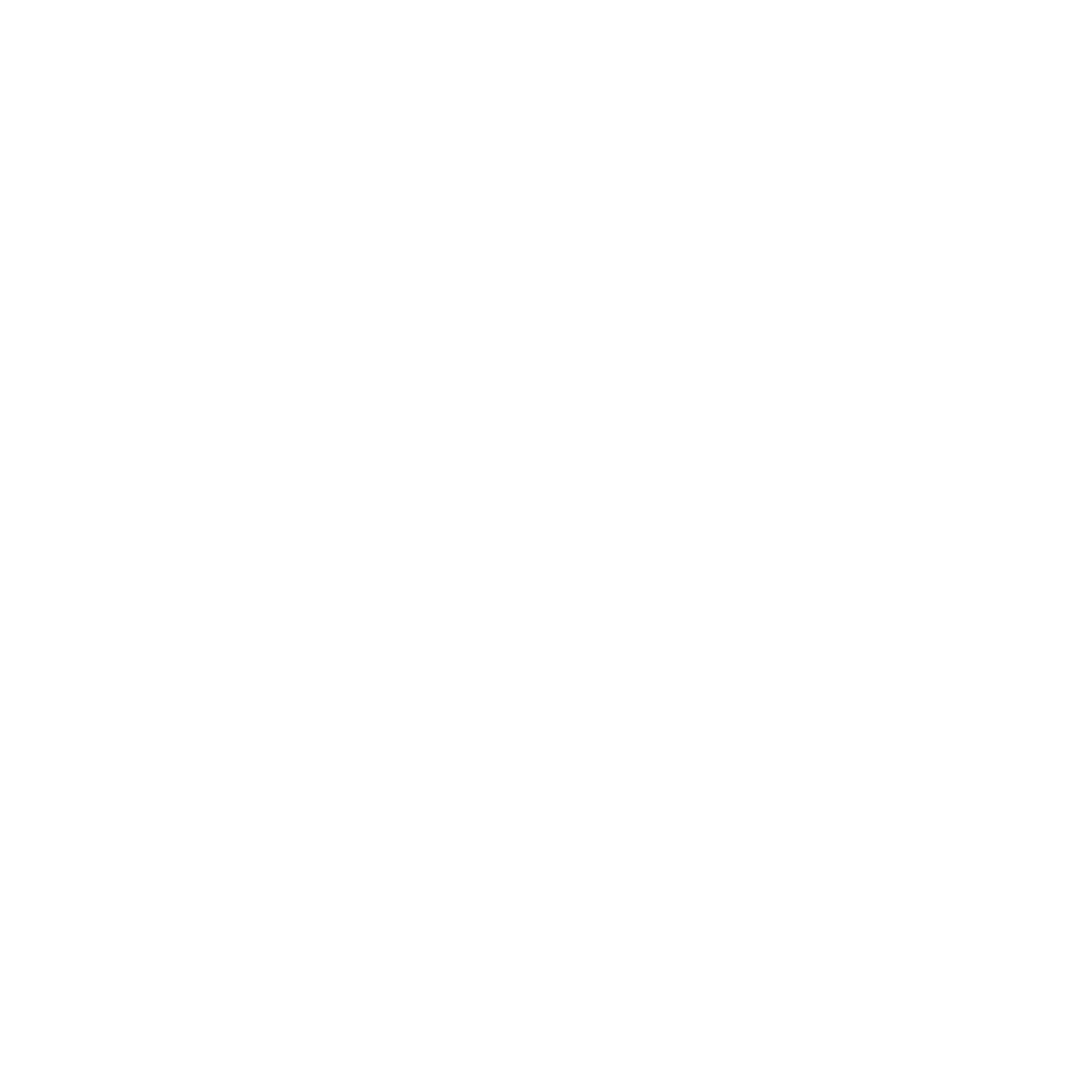 Calculating your needs
‹#›
What do people NEED to spend their money on?
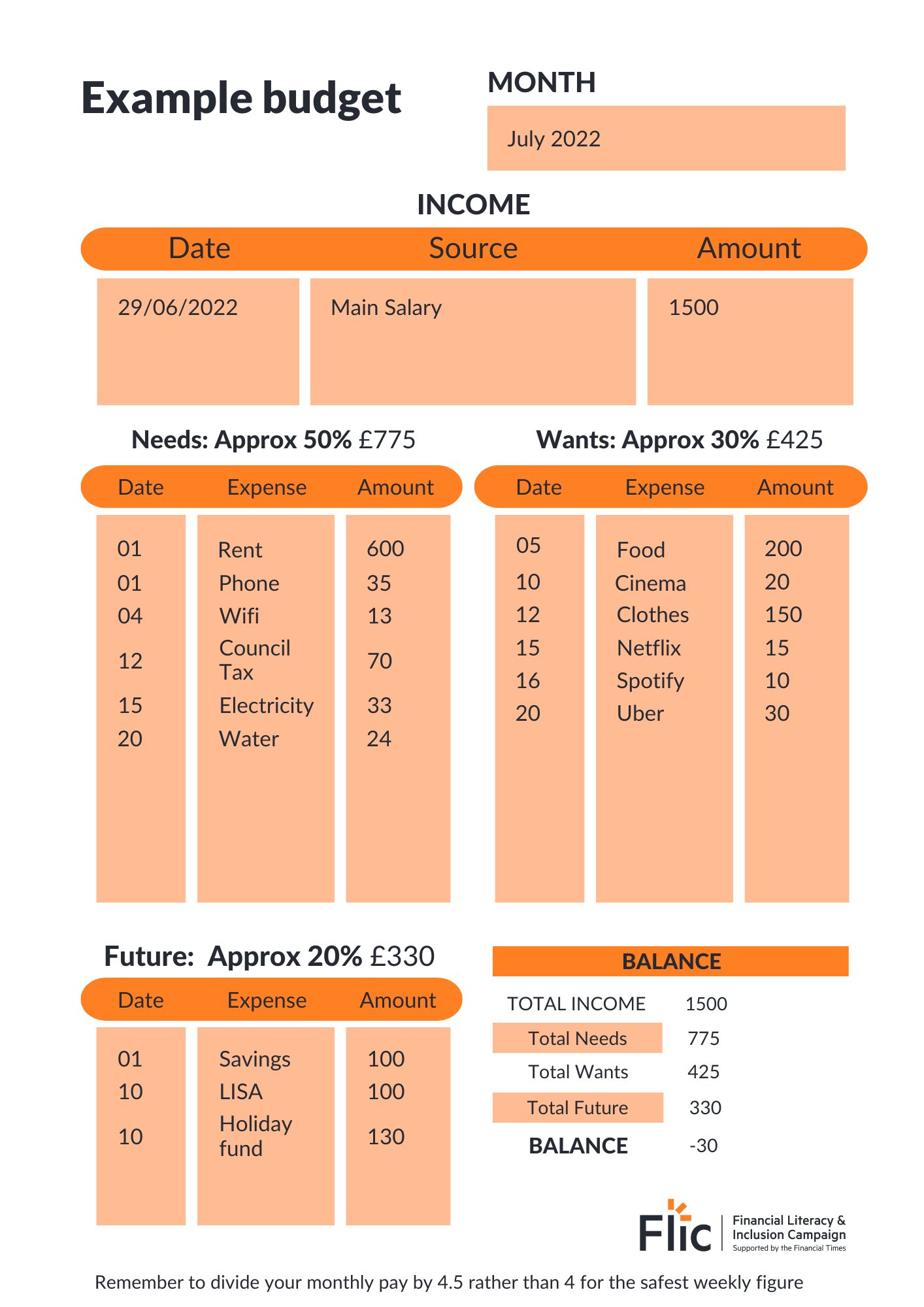 Task!

Read through the bills catalogue
Budget for needs. Choose somewhere to live, the utilities, taxes, transport, TV, internet and food. Add the cost of each of these to the worksheet. 

Remember the needs should account for roughly 50% of your income!
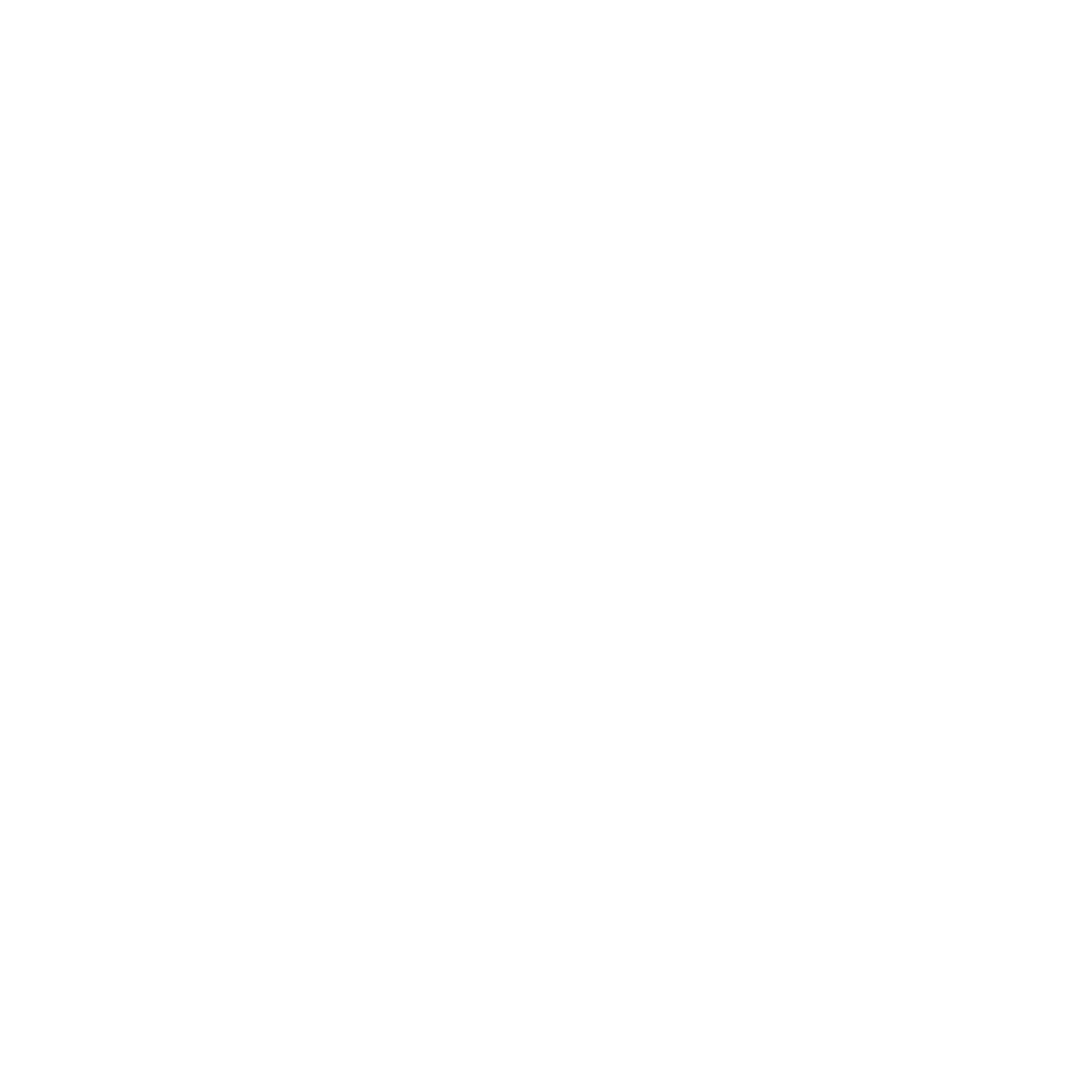 Calculating your wants
‹#›
What do people WANT to spend their money on?
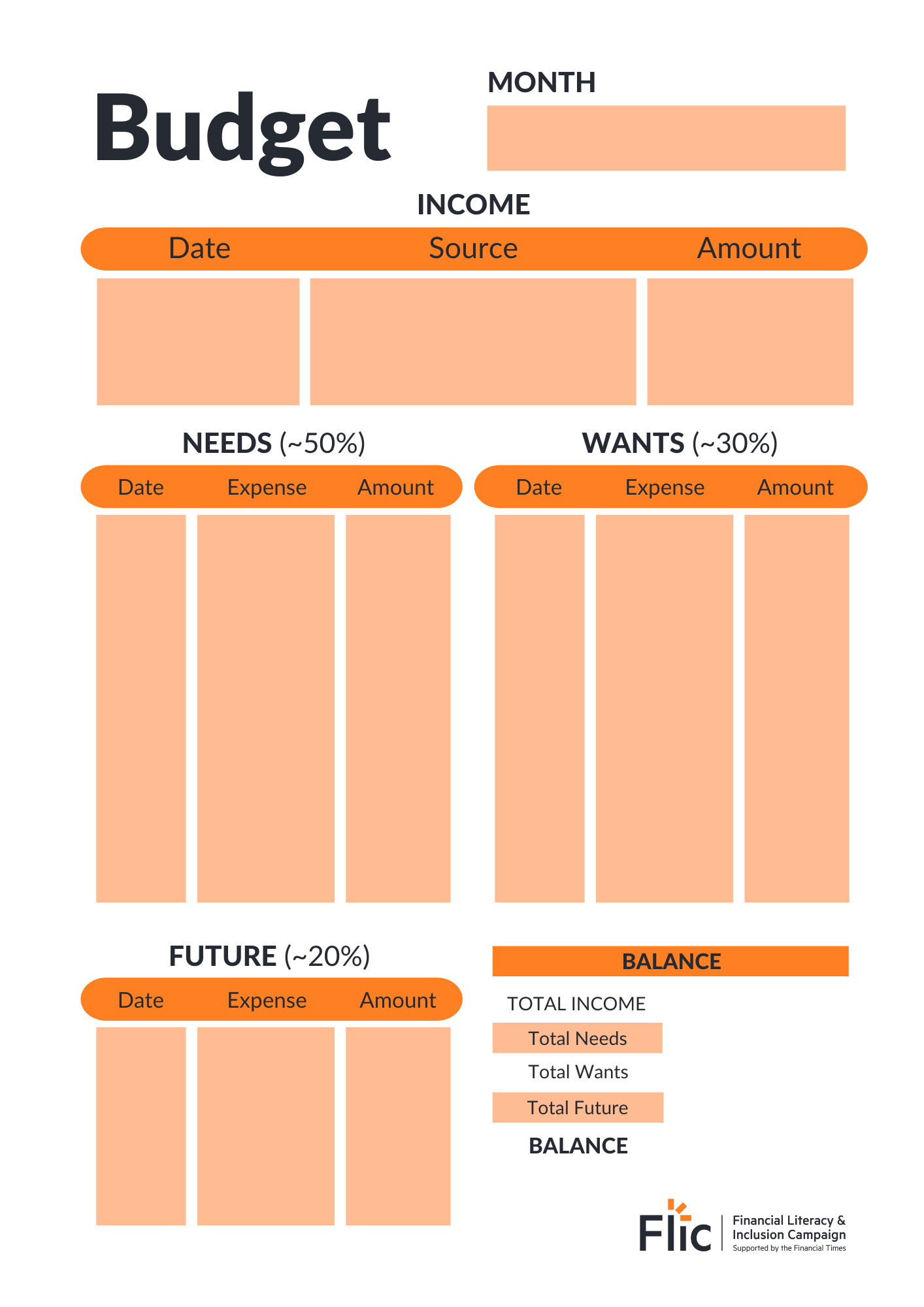 Task!

Read through the bills catalogue
Budget for wants. Look at the ‘other potential costs’. Are these needs or wants? Are there any others that could be added  to the sheet? 
Can you think of top tips to help slow down when it comes to wants? 

Remember, wants should account for roughly 30% of a person’s income!
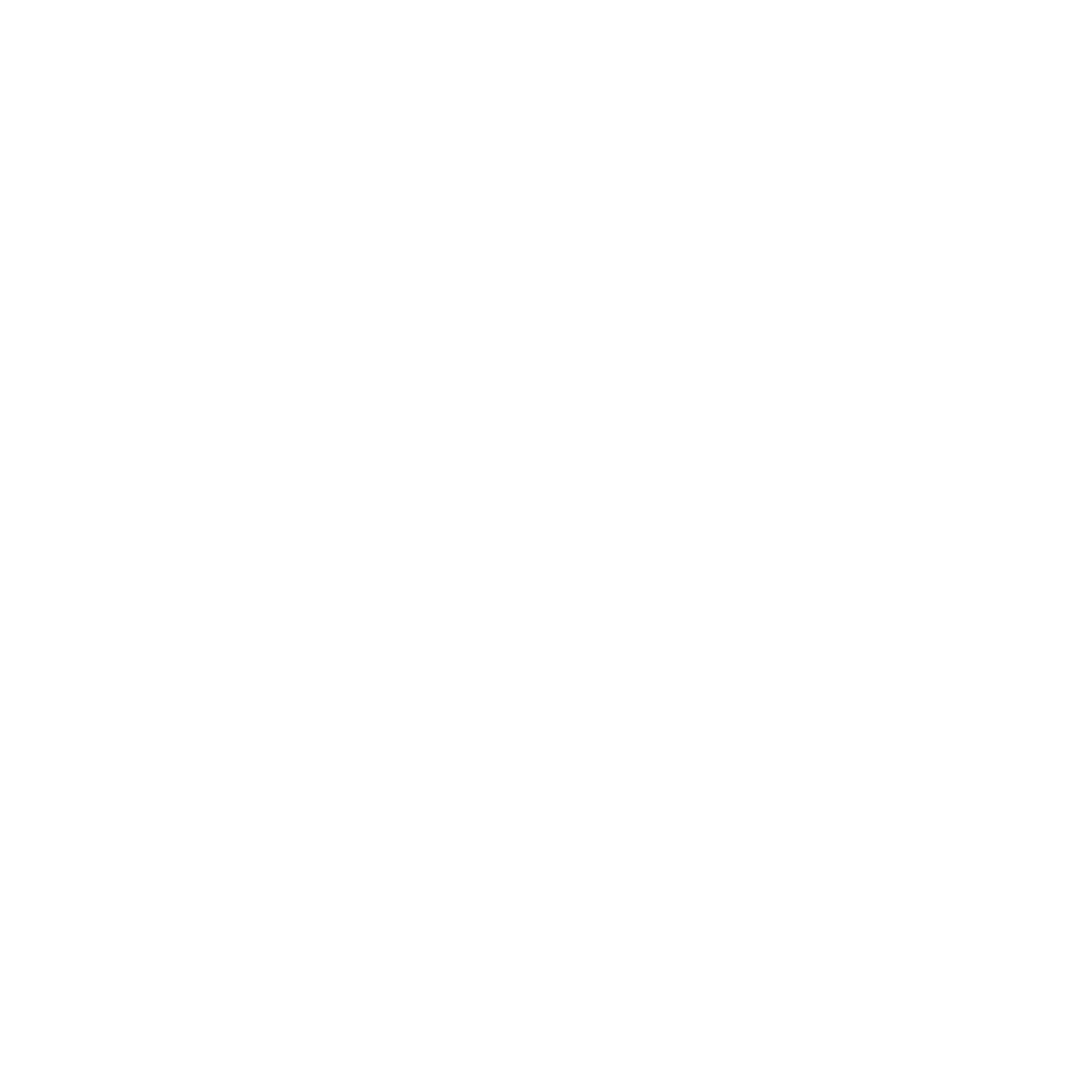 Calculating your budget
‹#›
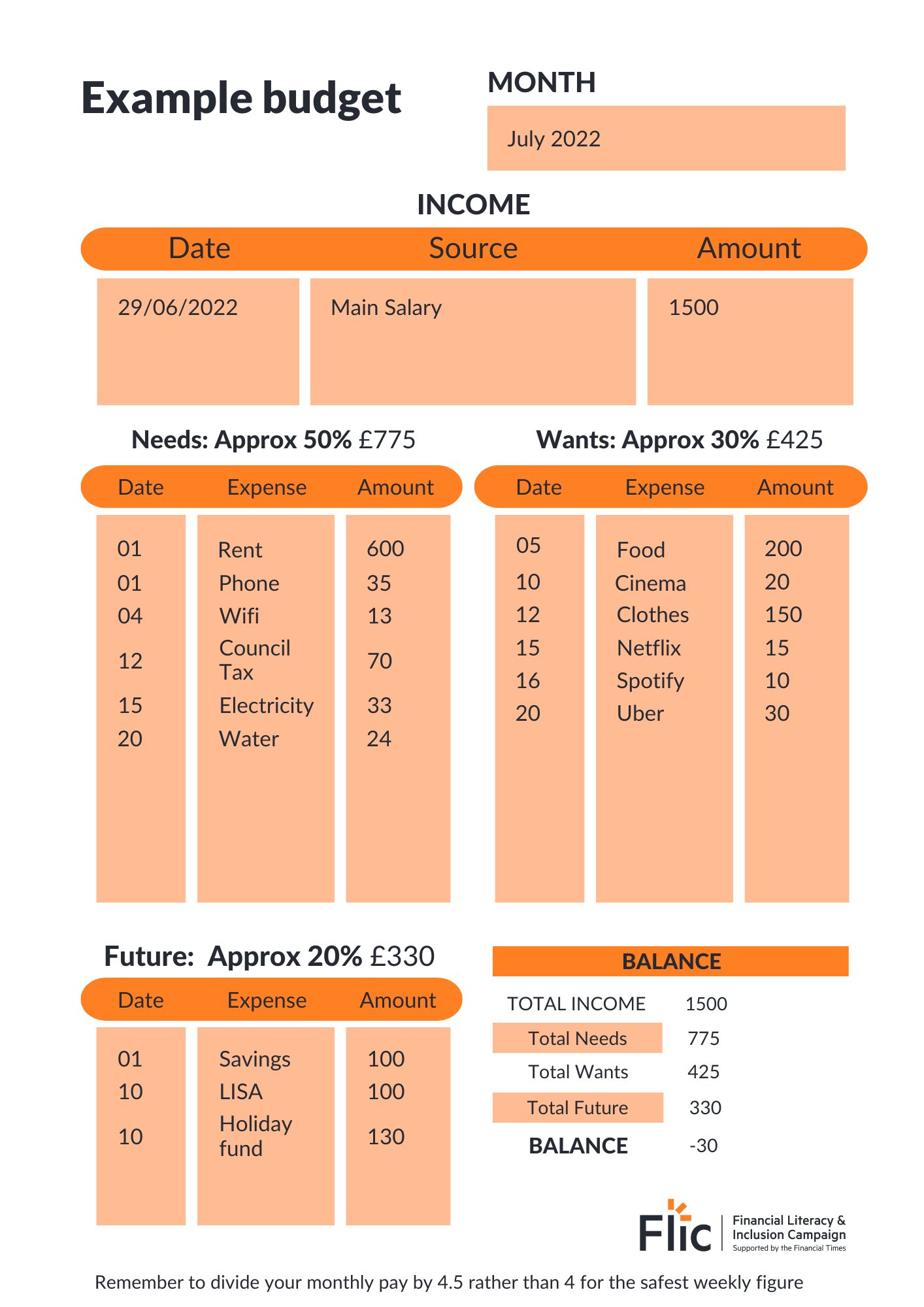 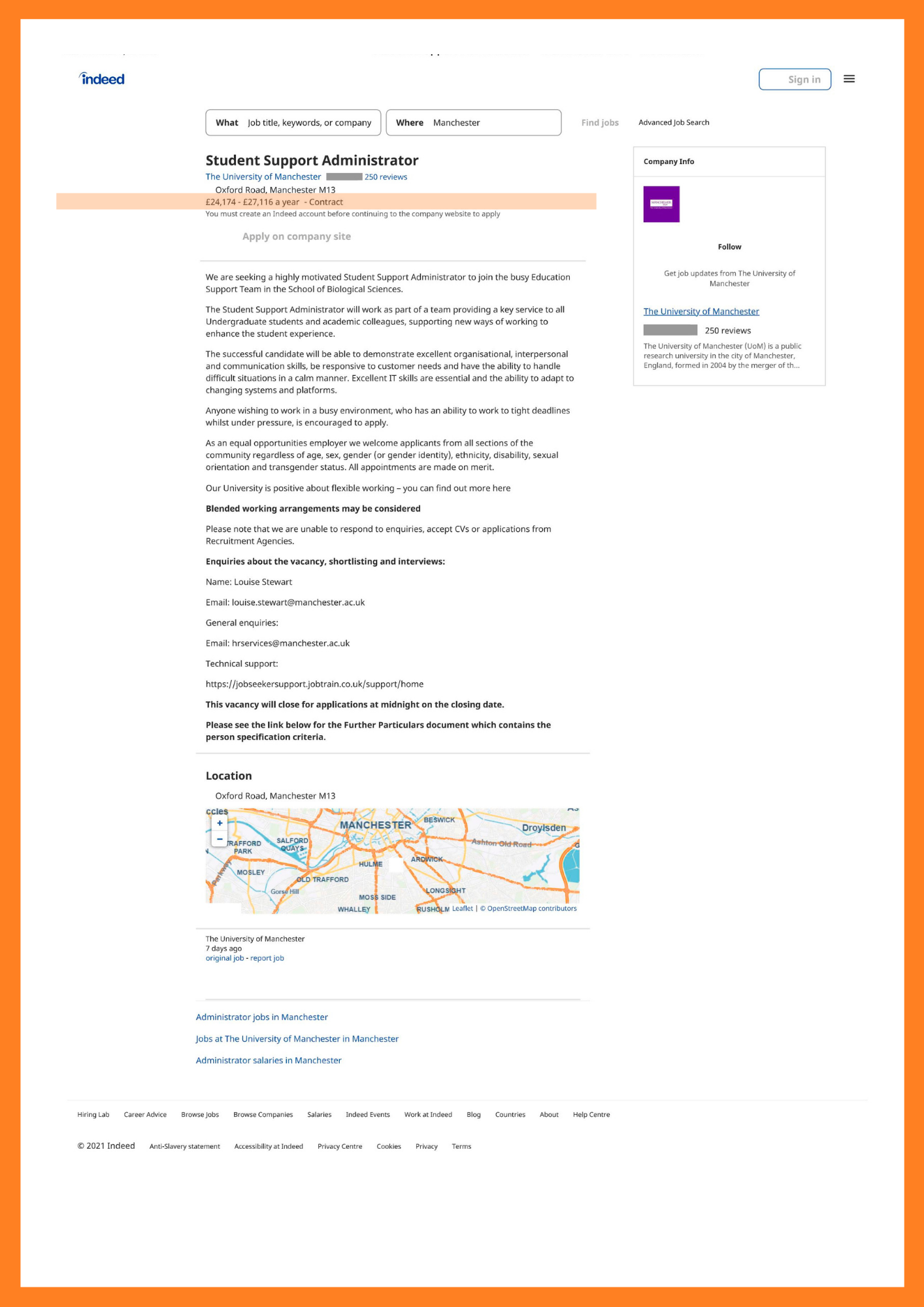 What are some of the issues people might face when budgeting?

Were there any items that were switched from a need to a want?
Planning your future
‹#›
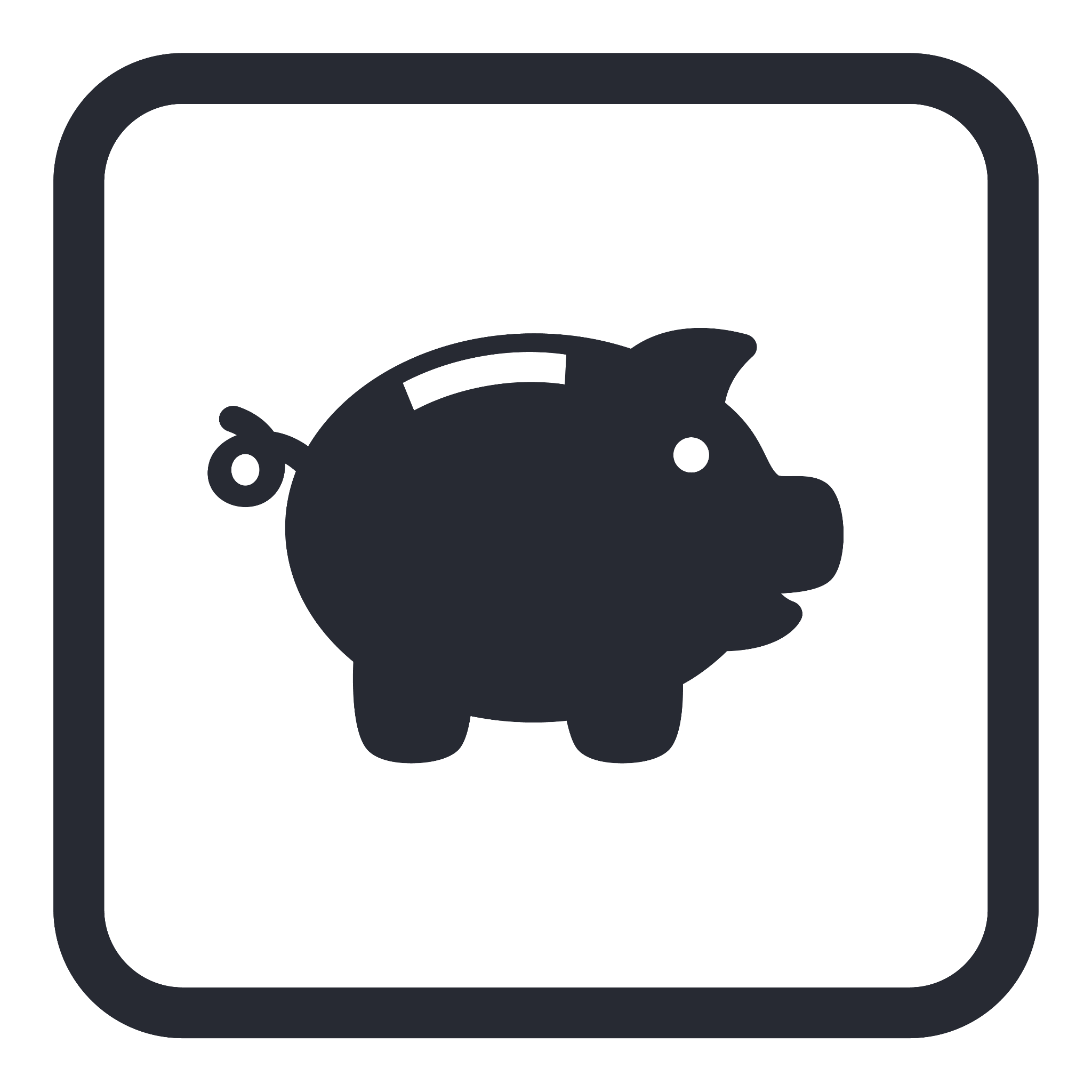 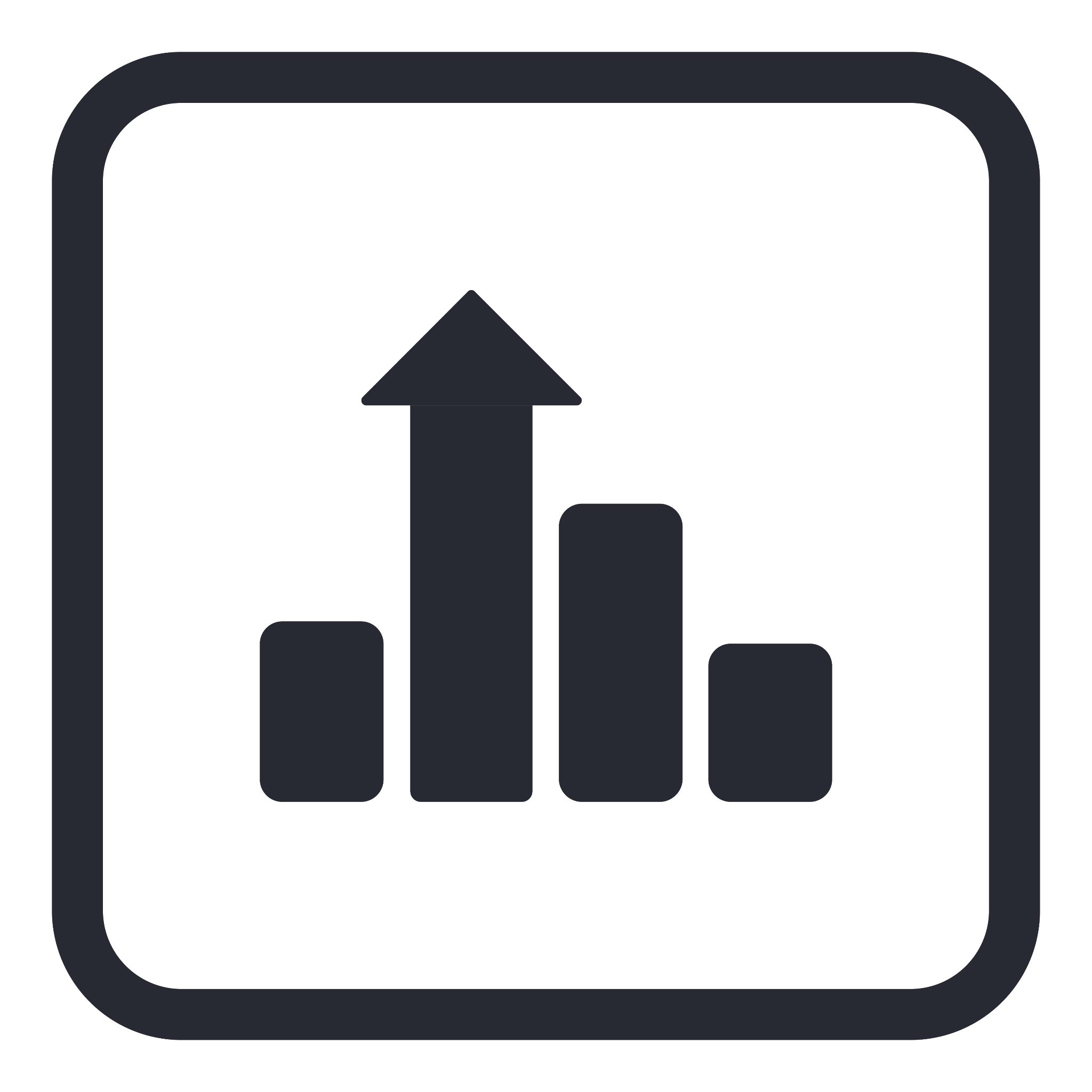 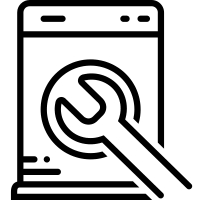 Savings
Investments
Unplanned  for events
Digital budgeting tools
‹#›
How might apps be able to help people with budgeting?
Click here to watch a video explaining how  digital budgeting tools can be used: https://youtu.be/rc7sgvOj6q8
Planning your future
‹#›
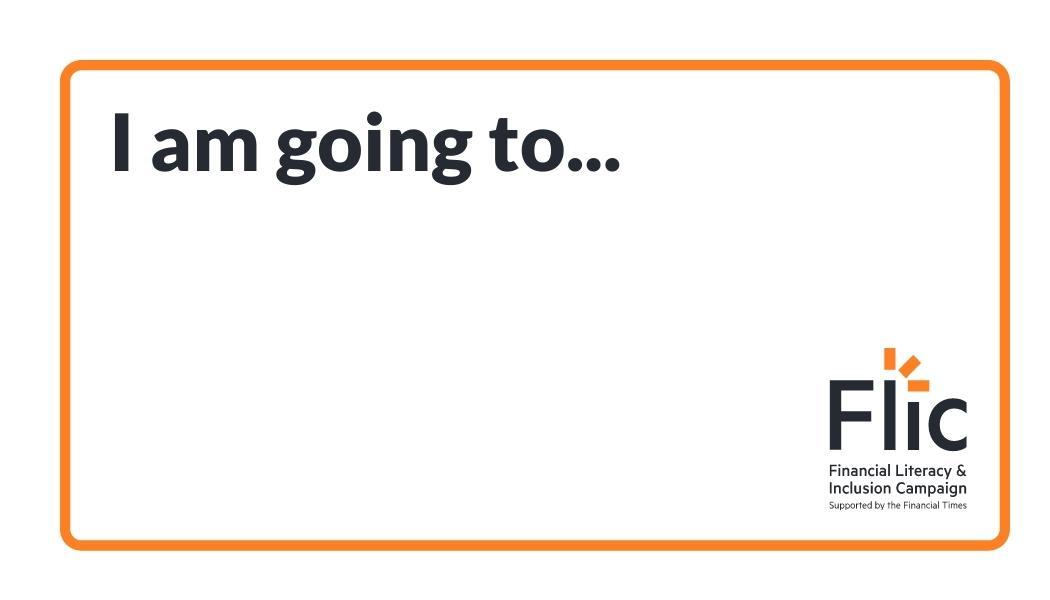 Planning your future
‹#›
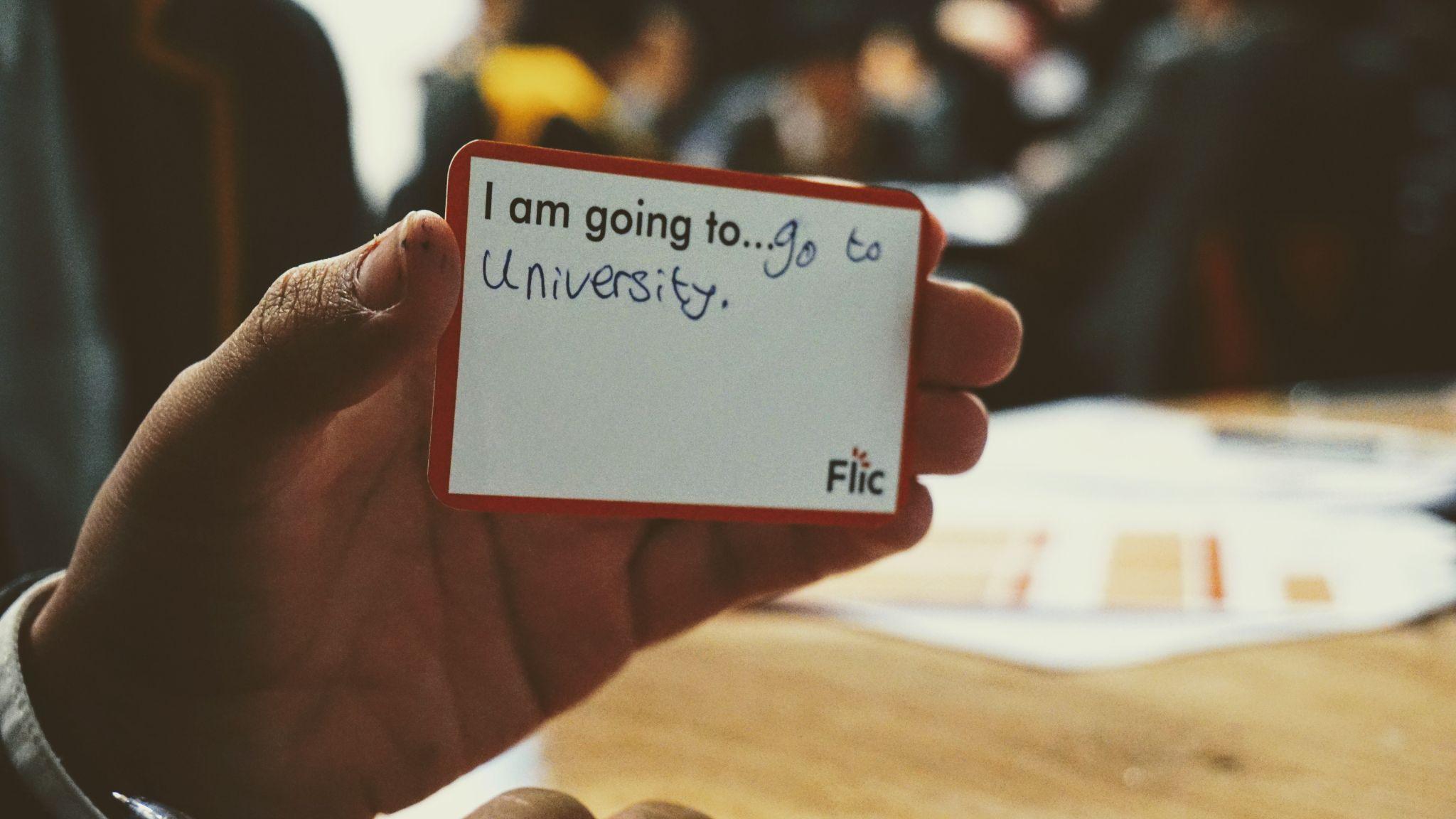 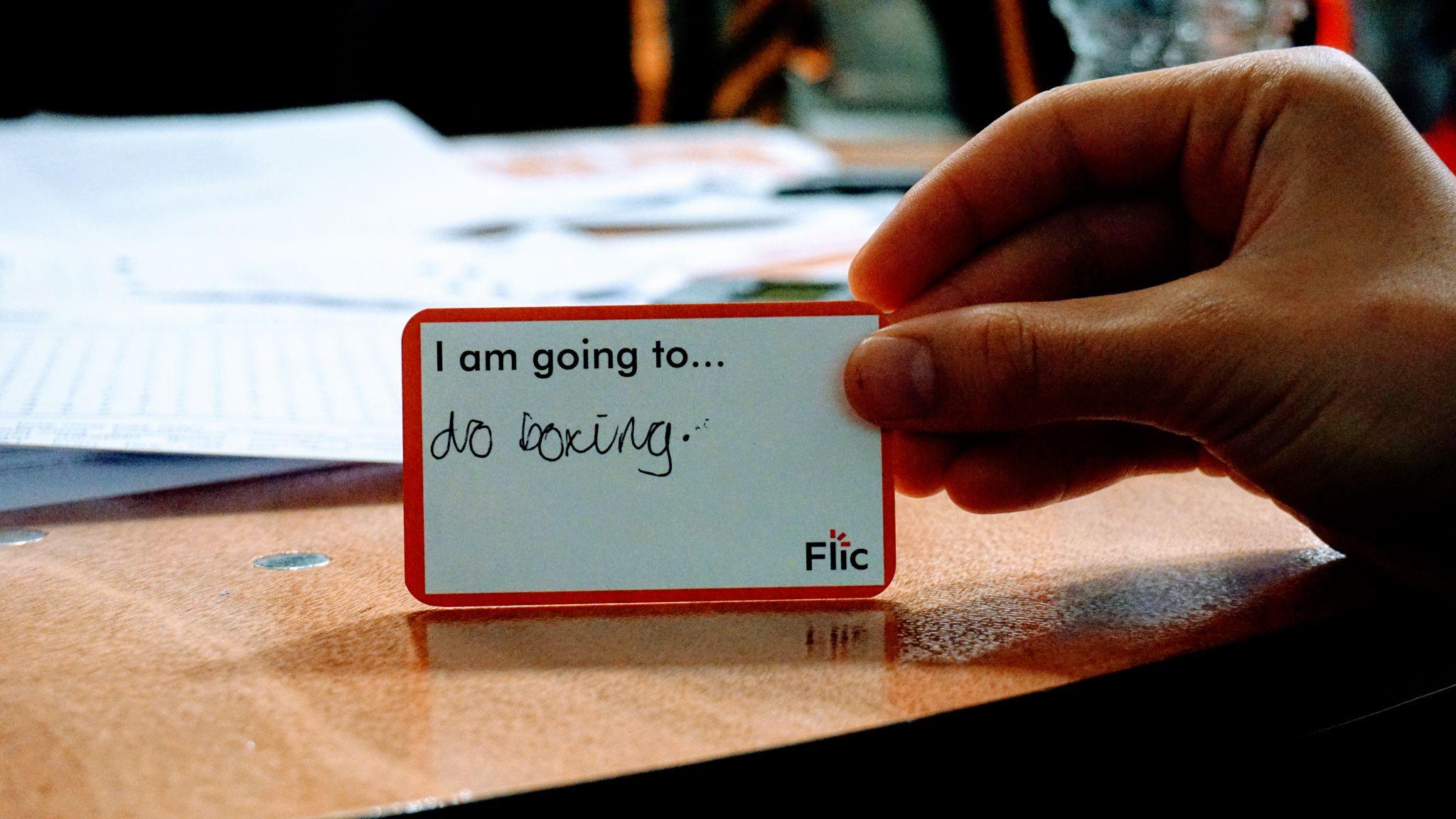 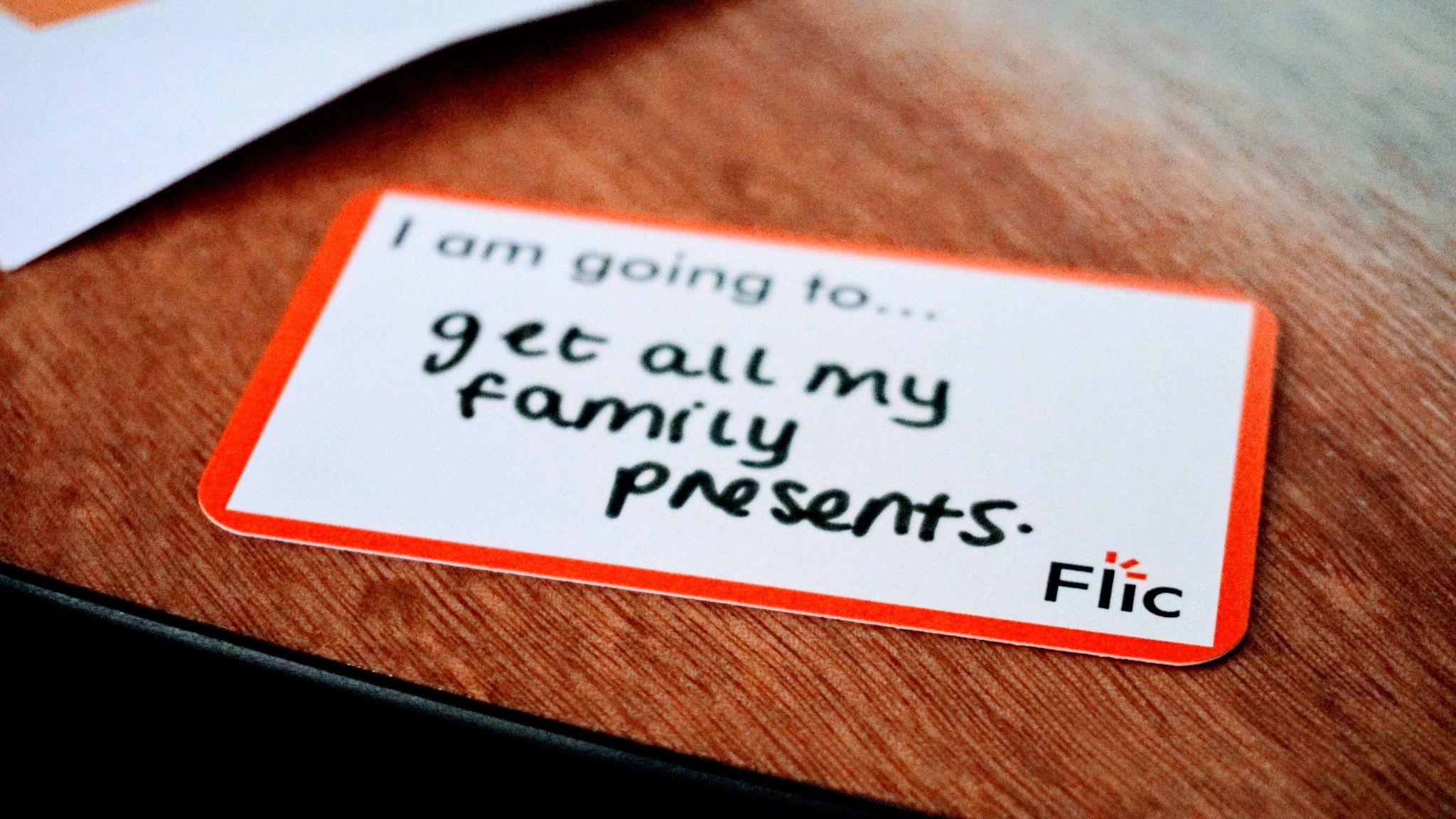 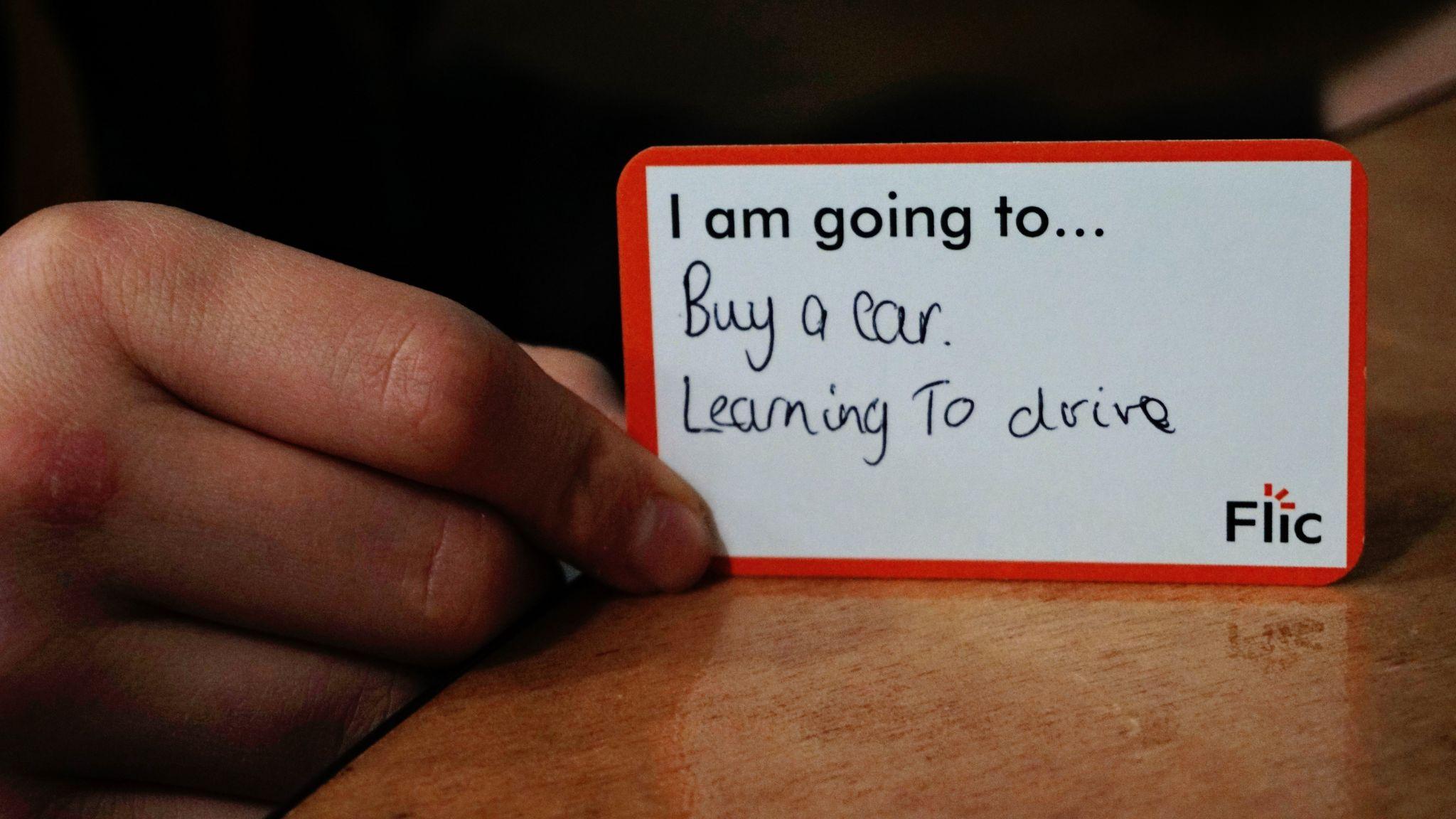 ‹#›
By the end of the session, I will be able to:
Describe the difference between financial needs and wants and the external influences that could impact them. 
Determine smart choices about managing my money that align with needs, wants and future goals.
Identify different budgeting systems and how to apply them in different contexts. 
Examine how income from jobs is taxed and calculate how much is left to budget.
Recognise inflation and understand how it is measured.
Explain how the value of money can change over time and how that impacts budgeting.
Learning Review
‹#›
What is meant by the term ‘budget’?
What might be included in a person’s budget?
Why is it important to have a  budget?
‹#›
Any questions?
?
Chapter 3:
Understanding payslips
‹#›
By the end of the session, I will be able to:
Describe the difference between financial needs and wants and the external influences that could impact them. 
Determine smart choices about managing my money that align with needs, wants and future goals.
Identify different budgeting systems and how to apply them in different contexts. 
Examine how income from jobs is taxed and calculate how much is left to budget.
Recognise inflation and understand how it is measured.
Explain how the value of money can change over time and how that impacts budgeting.
Having a respectful learning environment
‹#›
We will listen to each other respectfully
We will avoid making judgements or assumptions about others
We will comment on what has been said, not the person who has said it
We won’t put anyone on the spot and we have the right to pass
We will not share personal stories or ask personal questions
Learning Recap
‹#›
Words
stock market | buy now pay later |  expenses | automation | credit score | pension | credit card | investment | mortgage | outgoings | debit card | needs | budget | mindset | gross money | liability | income | wants | VAT | loan | ISA | net | tax | debt | risk | asset
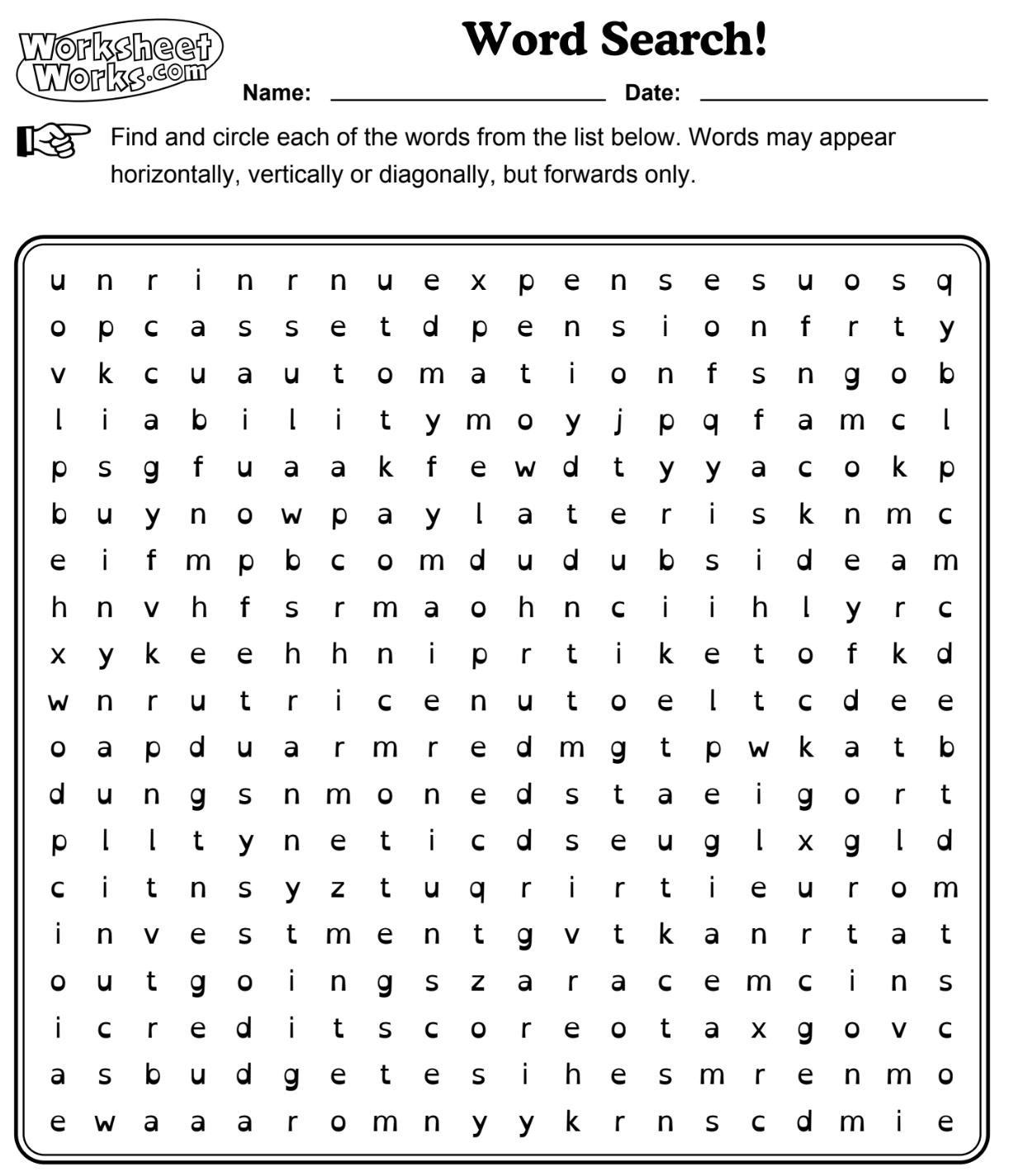 Stretch: 
Highlight the words that we have used in in our learning so far. 
Write a sentence using two of the words.
Extension: Choose a word you have a question about
Word Search Answer Key
‹#›
Words
stock market | buy now pay later |  expenses | automation | credit score | pension | credit card | investment | mortgage | outgoings | debit card | needs | budget | mindset | gross money | liability | income | wants | VAT | loan | ISA | net | tax | debt | risk | asset
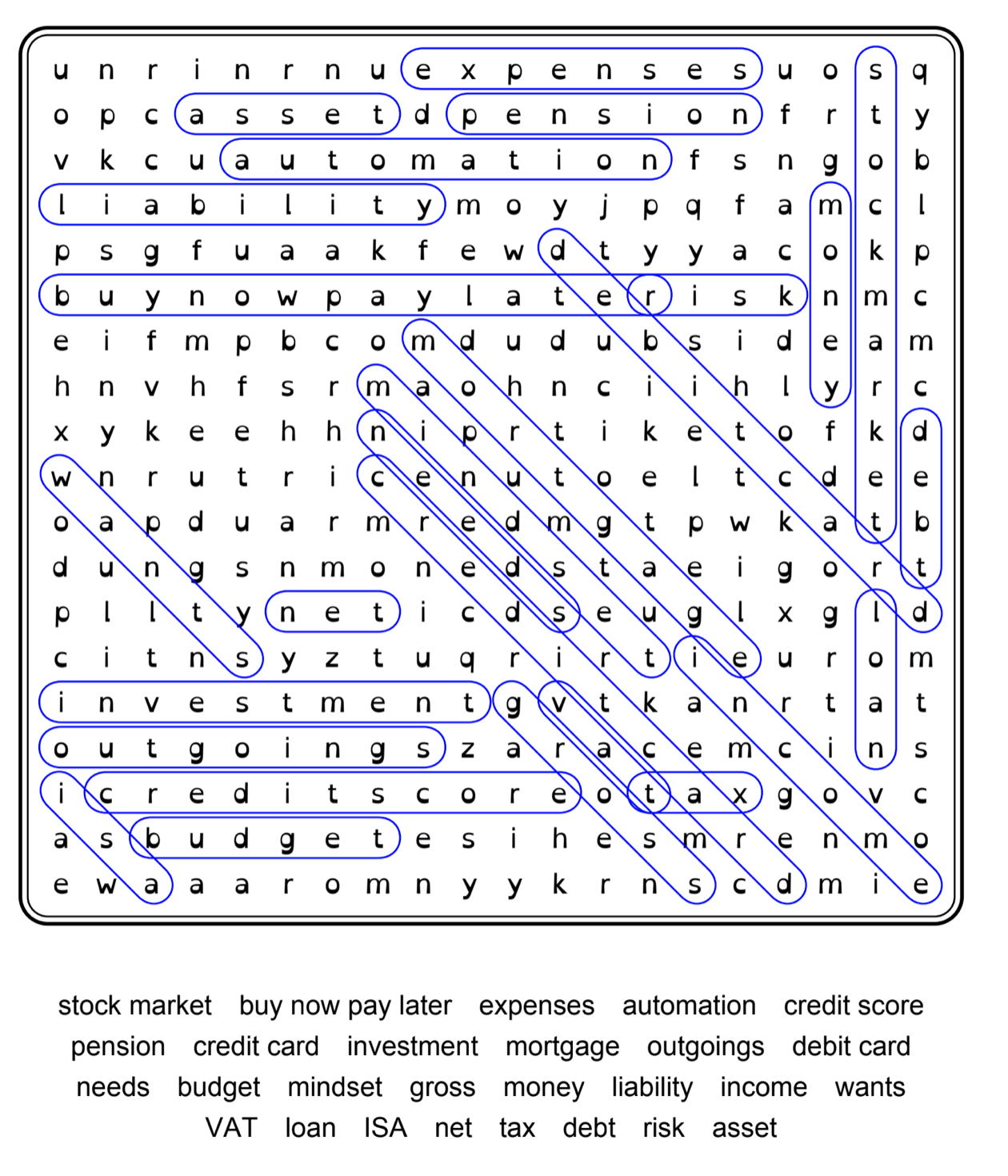 Stretch:  
Write a sentence using two of the words.
Extension: Choose a word you have a question about
Understanding a payslip
‹#›
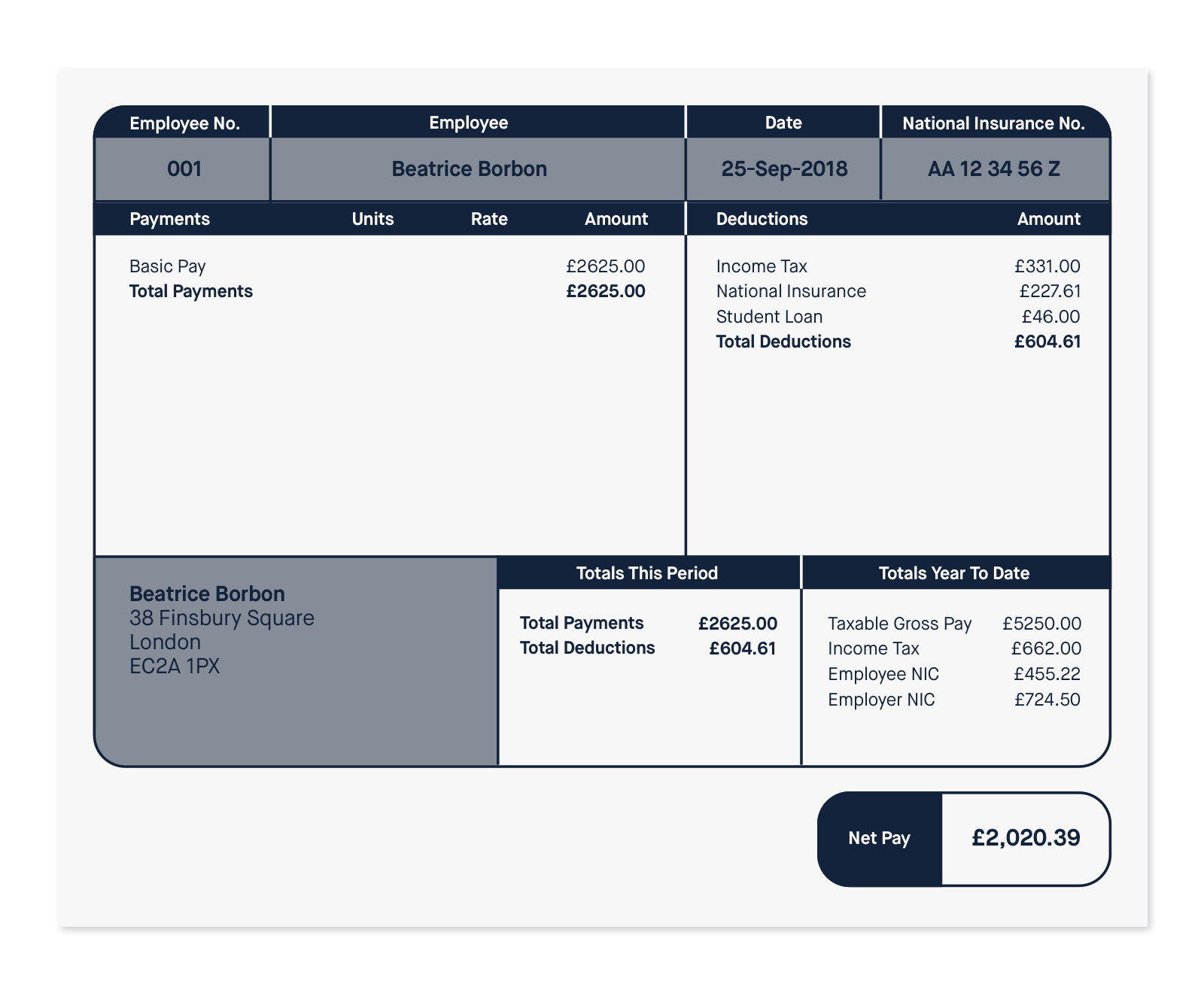 What is this payslip 
showing you?

Stretch: Can you write an equation to show how net pay is calculated?

Challenge: How do you think the amount for each deduction is decided?
[Speaker Notes: You will also have to pay a pension - more on that in wider FLIC modules.]
Understanding a payslip
‹#›
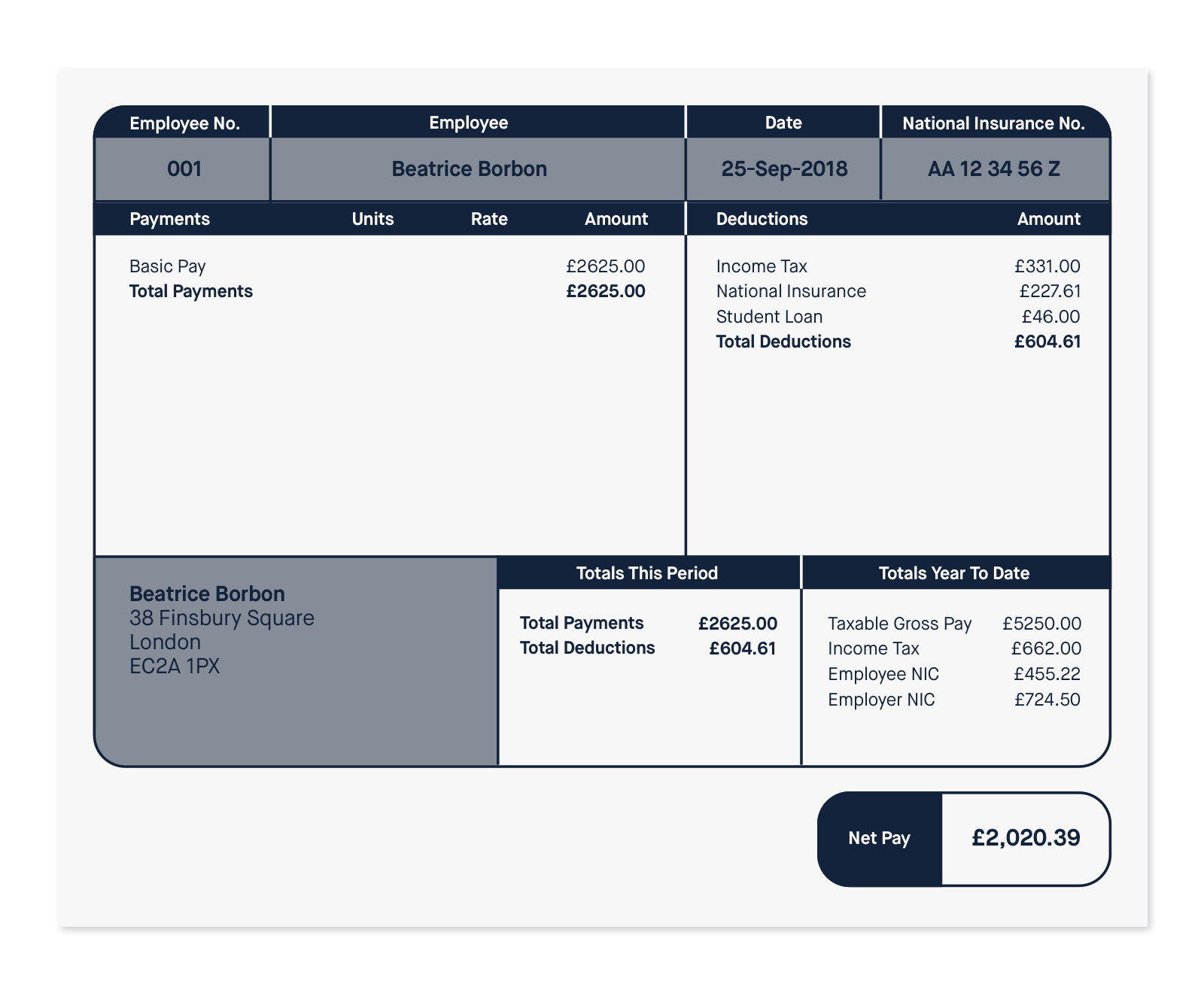 Today we’re going to learn about TAX.

Some people also pay a PENSION. 

This is a deduction from your pay. 
It is not shown on this payslip example.

It goes towards a person’s pension after they stop working.
[Speaker Notes: You will also have to pay a pension - more on that in wider FLIC modules.]
Tax and other deductions
‹#›
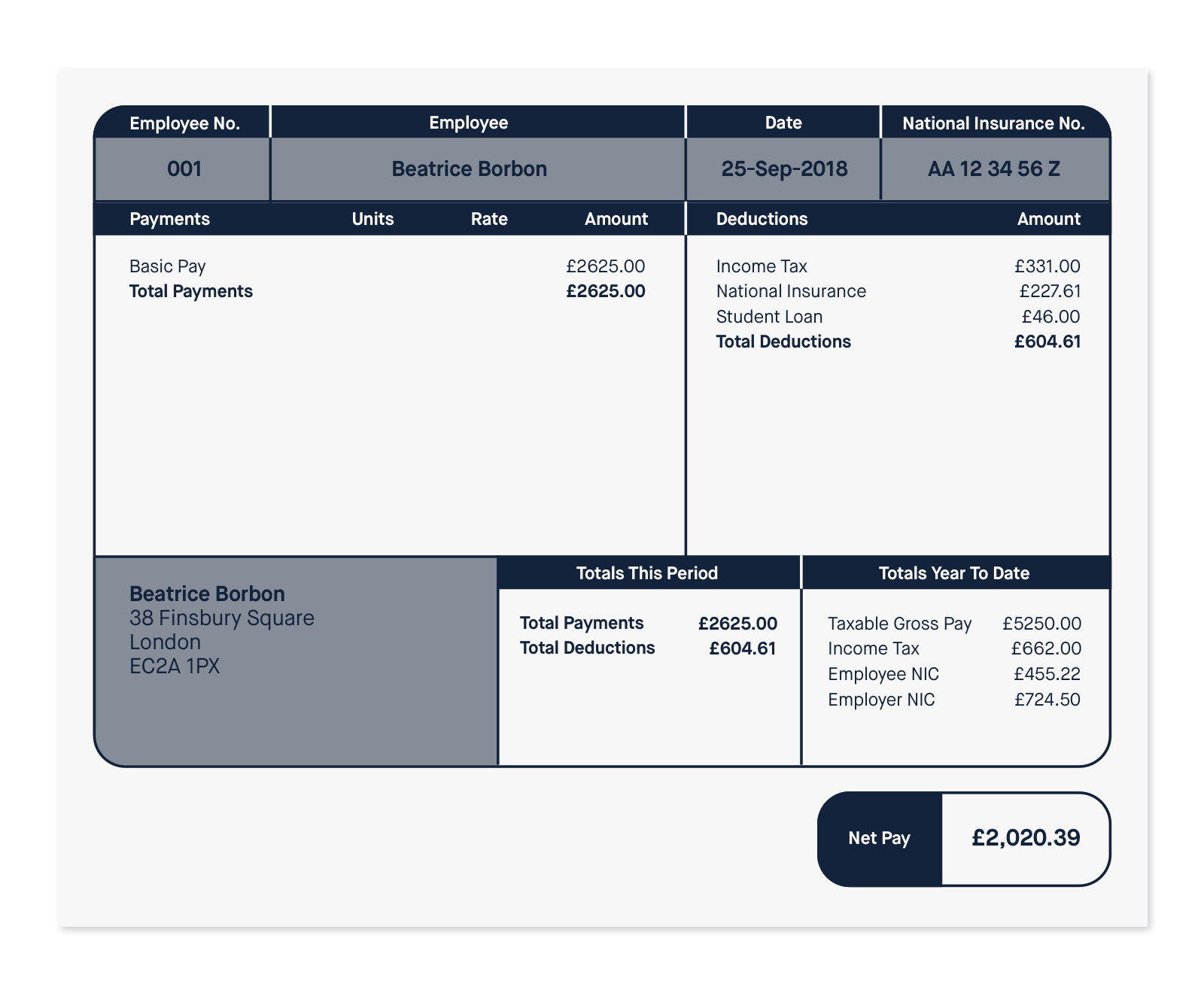 Income tax
Paid on earnings
Used for general public spending
The more a person earns, the more they pay
Why is it important to have this tax?
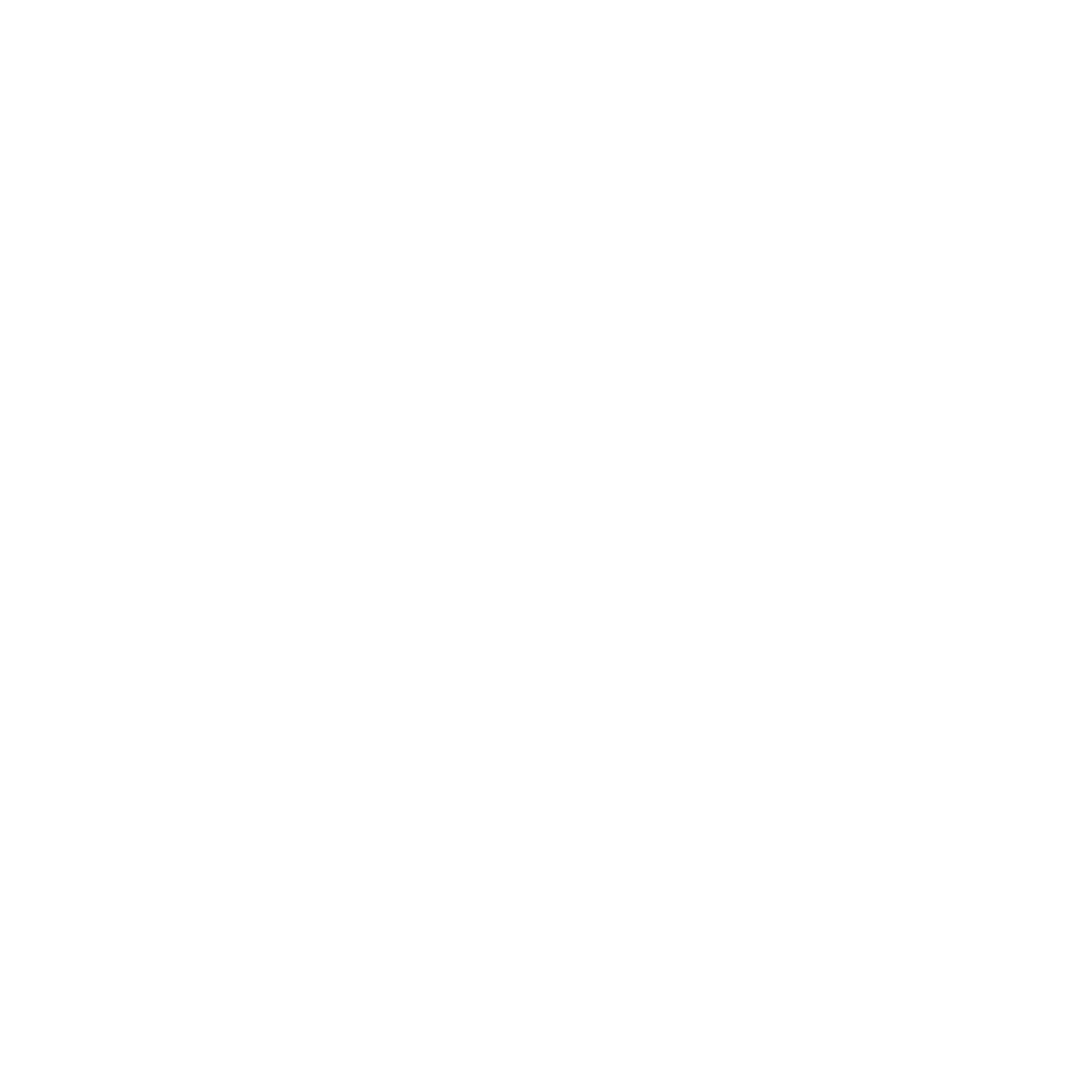 Calculating your monthly pay
‹#›
Income tax
Key terms

Income tax = tax based on a person's earnings

Personal allowance = £12,570 (the amount a person can earn in a year before they pay any tax. This is non-taxable earnings) 

Tax rate = 20% (for those earning £12,571 to £50,270)
Total income tax for the year = 
(Income - Personal Allowance) x 0.20 (this represents 20% tax rate)
When a person goes up a band i.e. gets paid over a certain amount, they only pay the higher level of tax on any further money earned until they reach the next band.
Tax and other deductions
‹#›
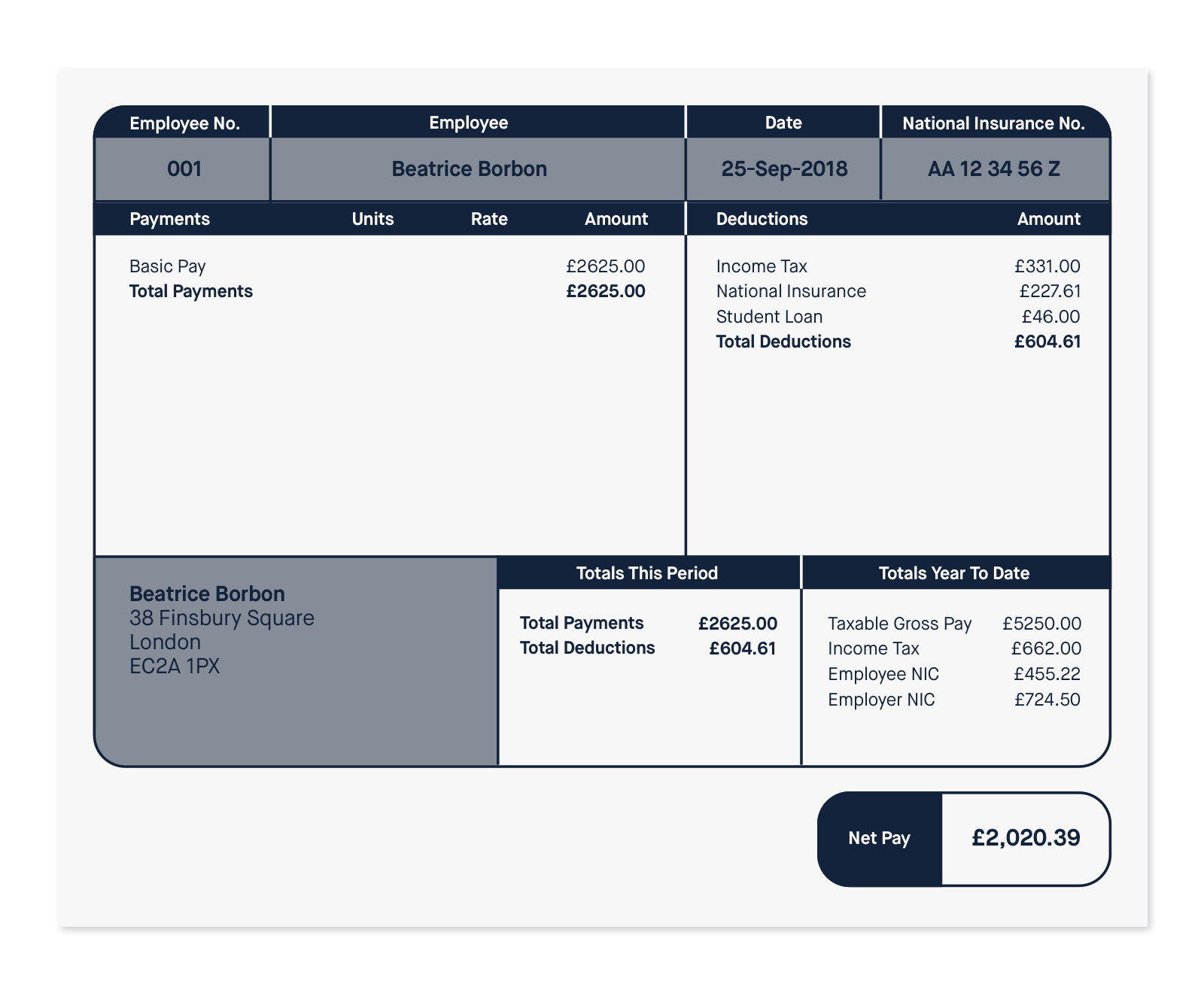 Income tax
Paid on earnings
Used for general public spending
The more a person earns, the more they pay
National Insurance
Paid on earnings
Used for state benefits
The more a person earns, the more they pay (to a point)
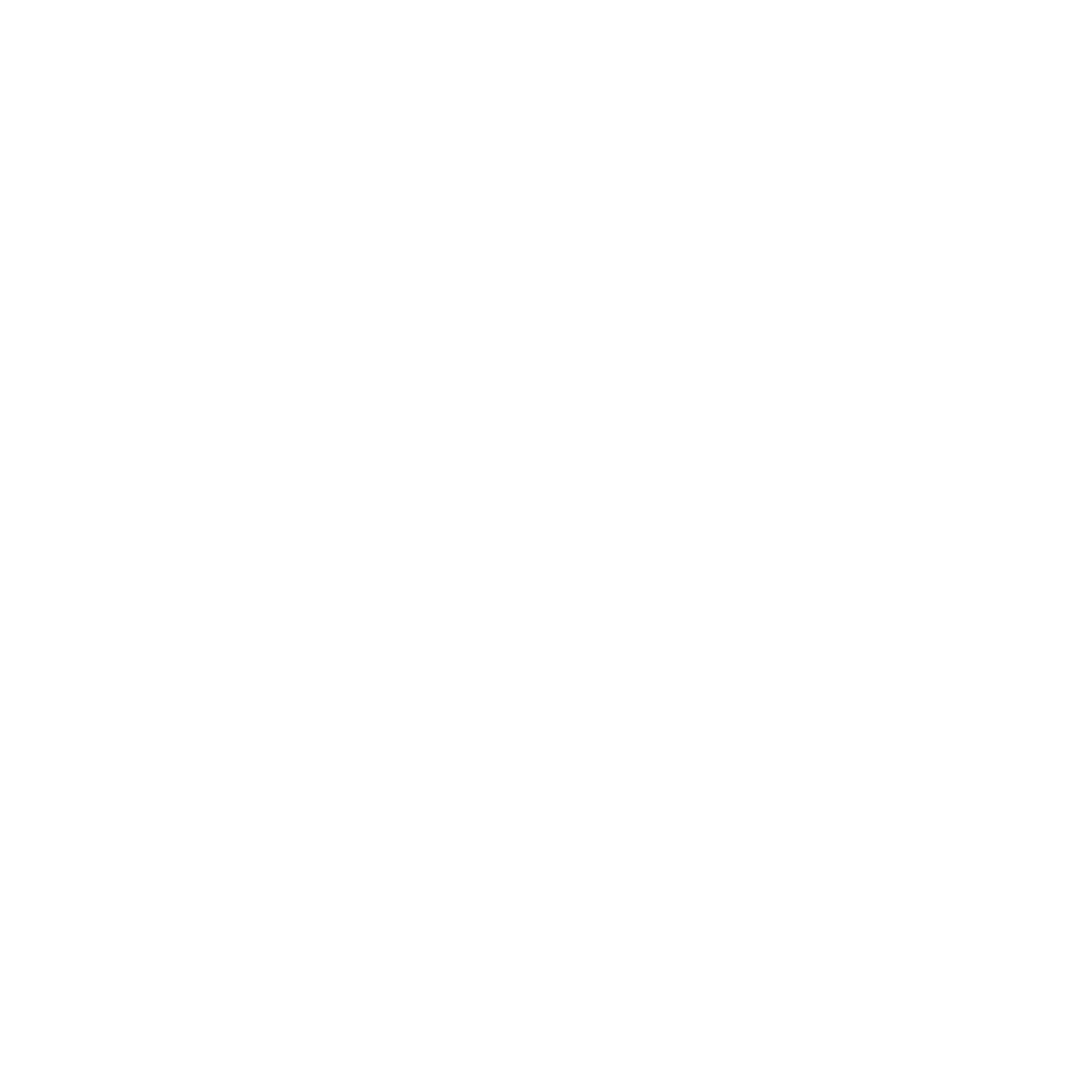 Calculating your monthly pay
‹#›
National Insurance
Key terms

National Insurance = tax paid on money earned by workers and employers. It goes towards state benefits such as sick pay or maternity allowance.

Non-taxable amount (personal allowance) = £12,570* 

Contribution rate = 13.25% 
(for people earning £12,571 to £50,270, and 2% on anything more)

*correct until 5th April 2023
Total National Insurance for the year = (Income - Non Taxable Amount) x Contribution Rate
Total National Insurance for the year = (Income - £12,570) x 0.1325 

This looks like a complicated number, but it is just 13.25% as a decimal
Tax and other deductions
‹#›
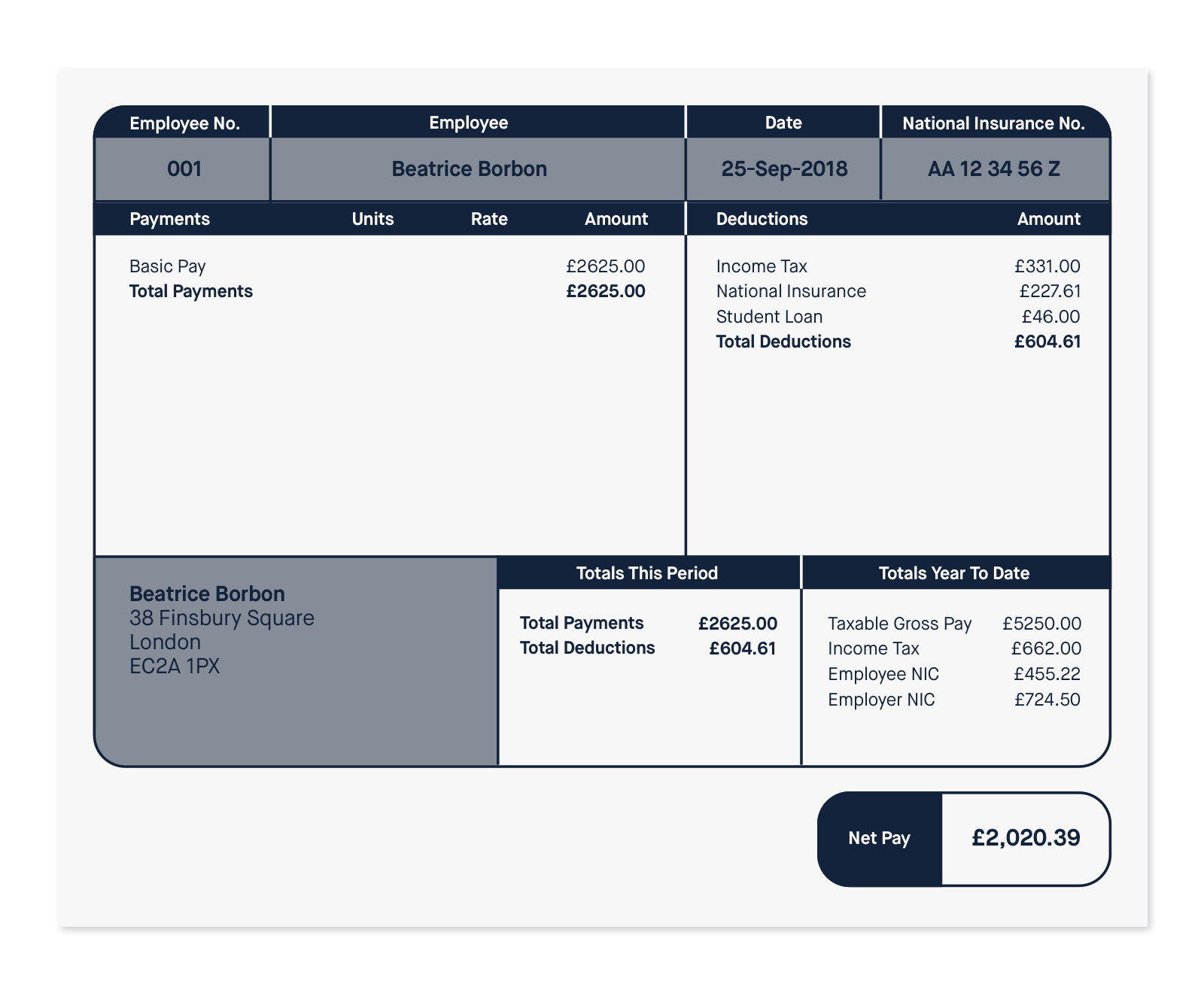 Income tax
Paid on earnings
Used for general public spending
The more a person earns, the more they pay
National Insurance
Paid on earnings
Used for state benefits
The more a person earns, the more they pay (to a point)
Net pay
What’s left after deductions have been removed
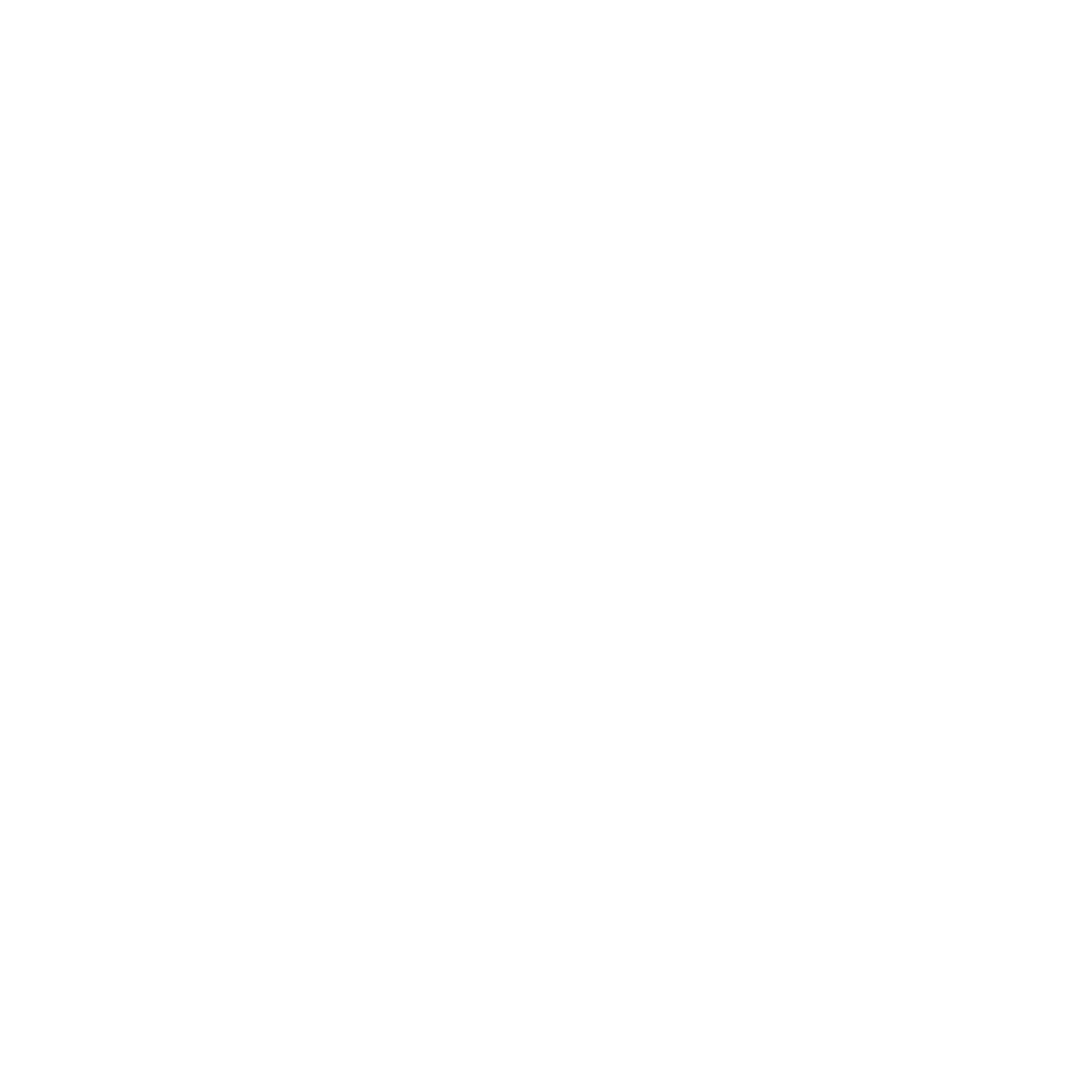 Calculating your monthly pay
‹#›
After tax has been deducted, how much money will a person make?
Monthly take home pay (NET pay)

Monthly NET pay = (Income – income tax – National Insurance) ÷ 12 (months in a year)
We are going to be calculating the tax amounts for different jobs.
Let’s practice one together for a salary of 20,000
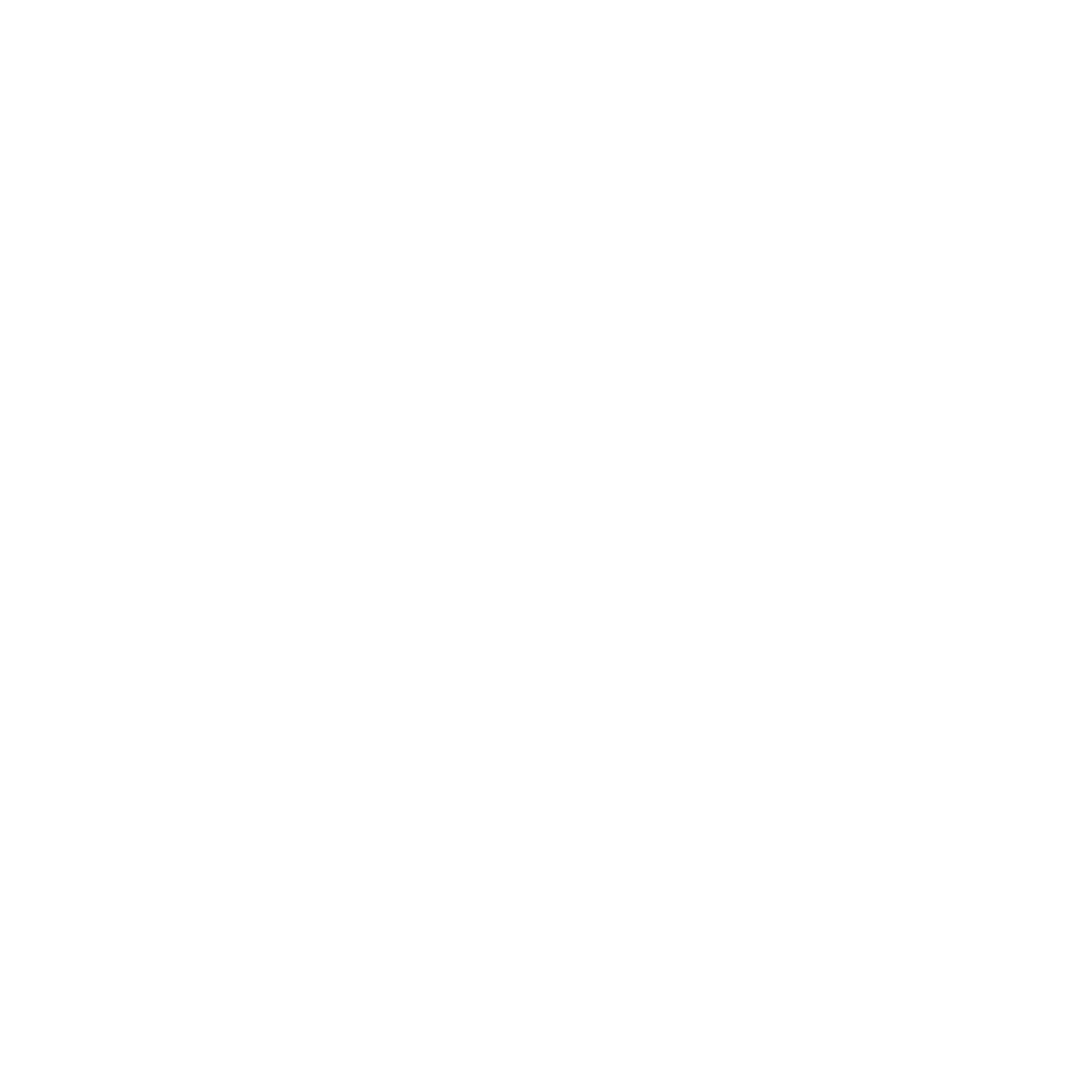 Calculating your monthly pay
‹#›
Income tax
Key terms

Income tax = tax based on a person's earnings

Personal allowance = £12,570 (the amount a person can earn in a year before they pay any tax. This is non-taxable earnings) 

Tax rate = 20% (for those earning £12,571 to £50,270)
Total income tax for the year = 
(Income - Personal Allowance) x 0.20 (this represents 20% tax rate)
When a person goes up a band i.e. gets paid over a certain amount, they only pay the higher level of tax on any further money earned until they reach the next band.
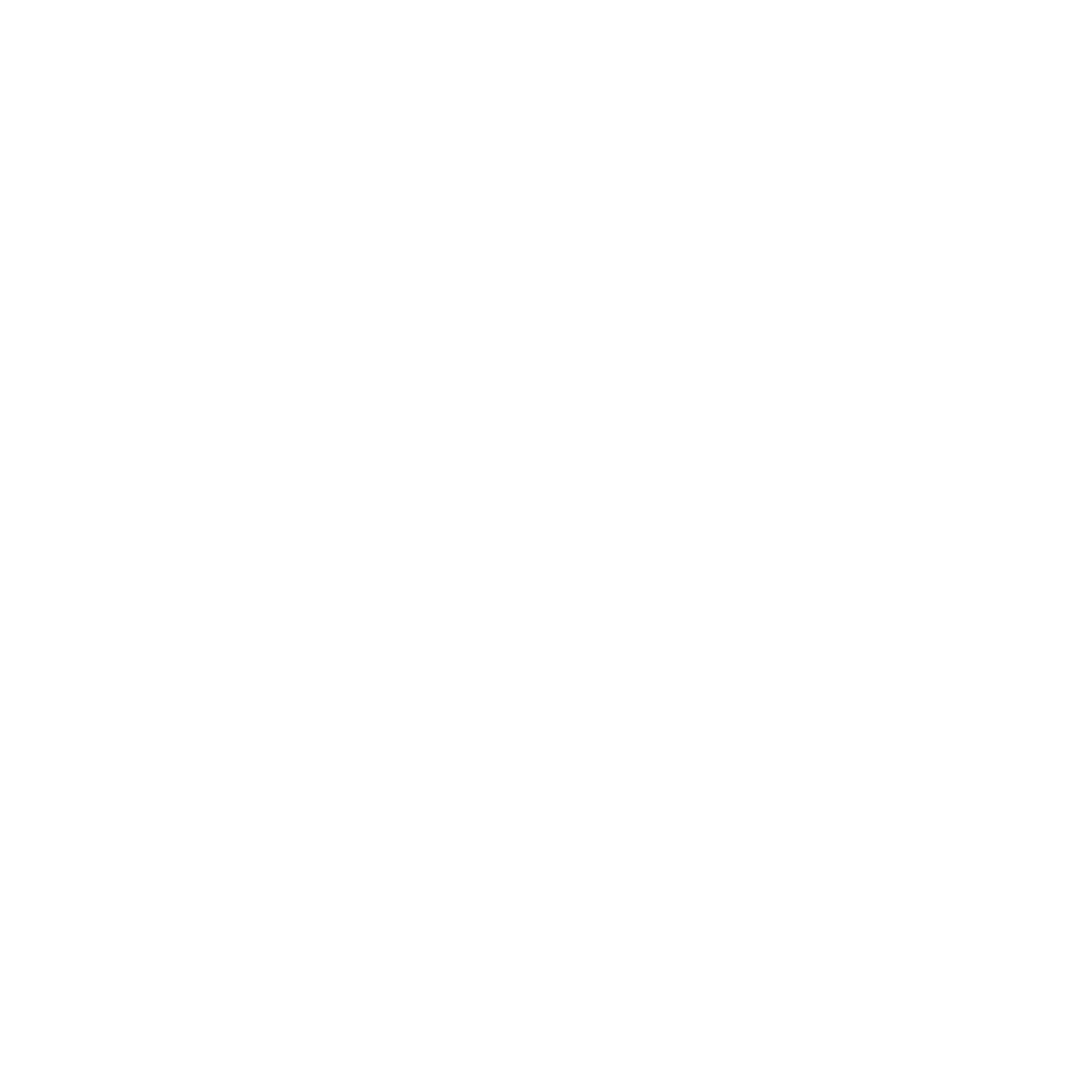 Calculating your monthly pay
‹#›
National Insurance
Key terms

National Insurance = tax paid on money earned by workers and employers. It goes towards state benefits such as sick pay or maternity allowance.

Non-taxable amount (personal allowance) = £12,570* 

Contribution rate = 13.25% 
(for people earning £12,571 to £50,270, and 2% on anything more)

*correct until 5th April 2023
Total National Insurance for the year = (Income - Non Taxable Amount) x Contribution Rate
Total National Insurance for the year = (Income - £12,570) x 0.1325 

This looks like a complicated number, but it is just 13.25% as a decimal
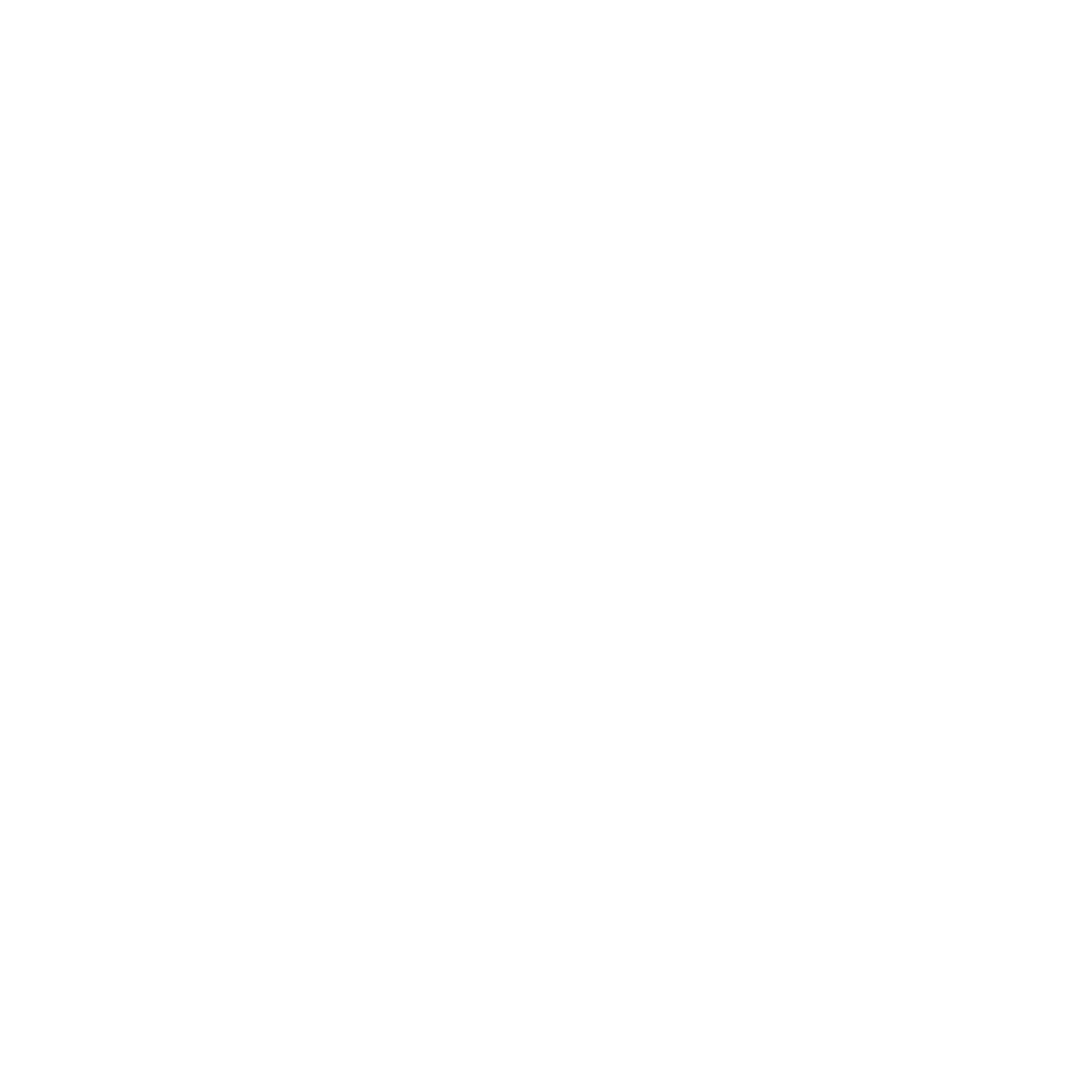 Calculating your monthly pay
‹#›
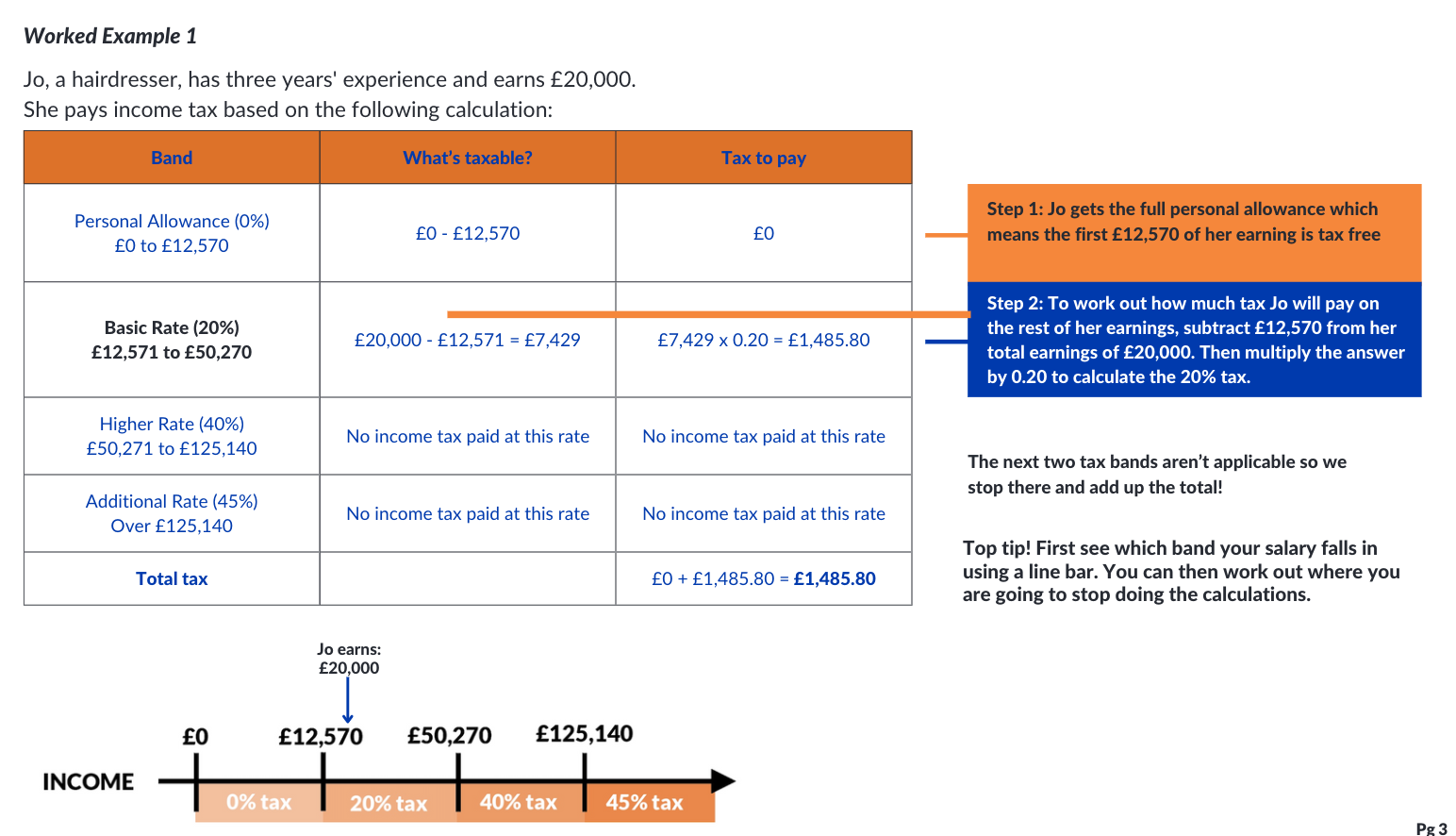 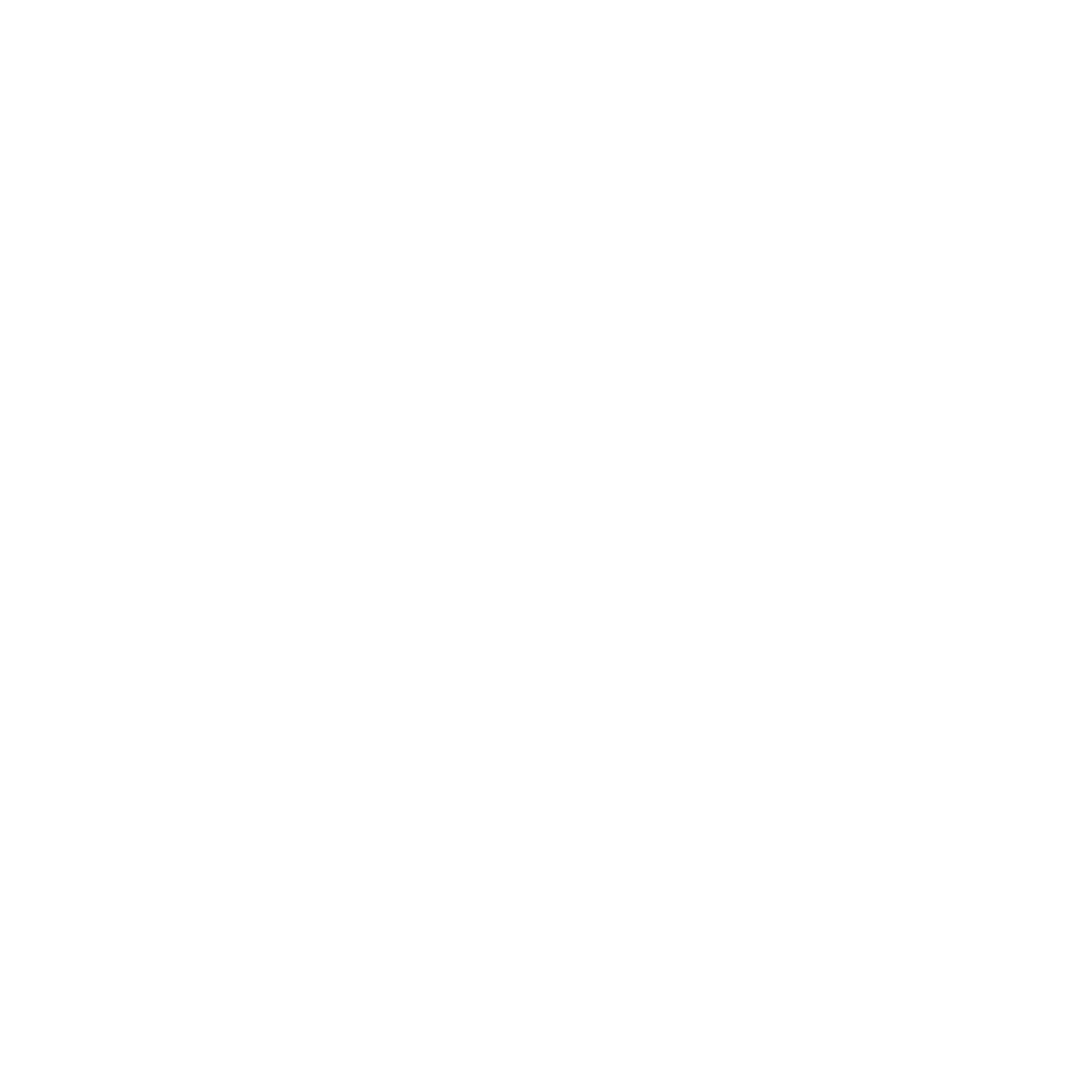 Stretch: Calculating your monthly pay
‹#›
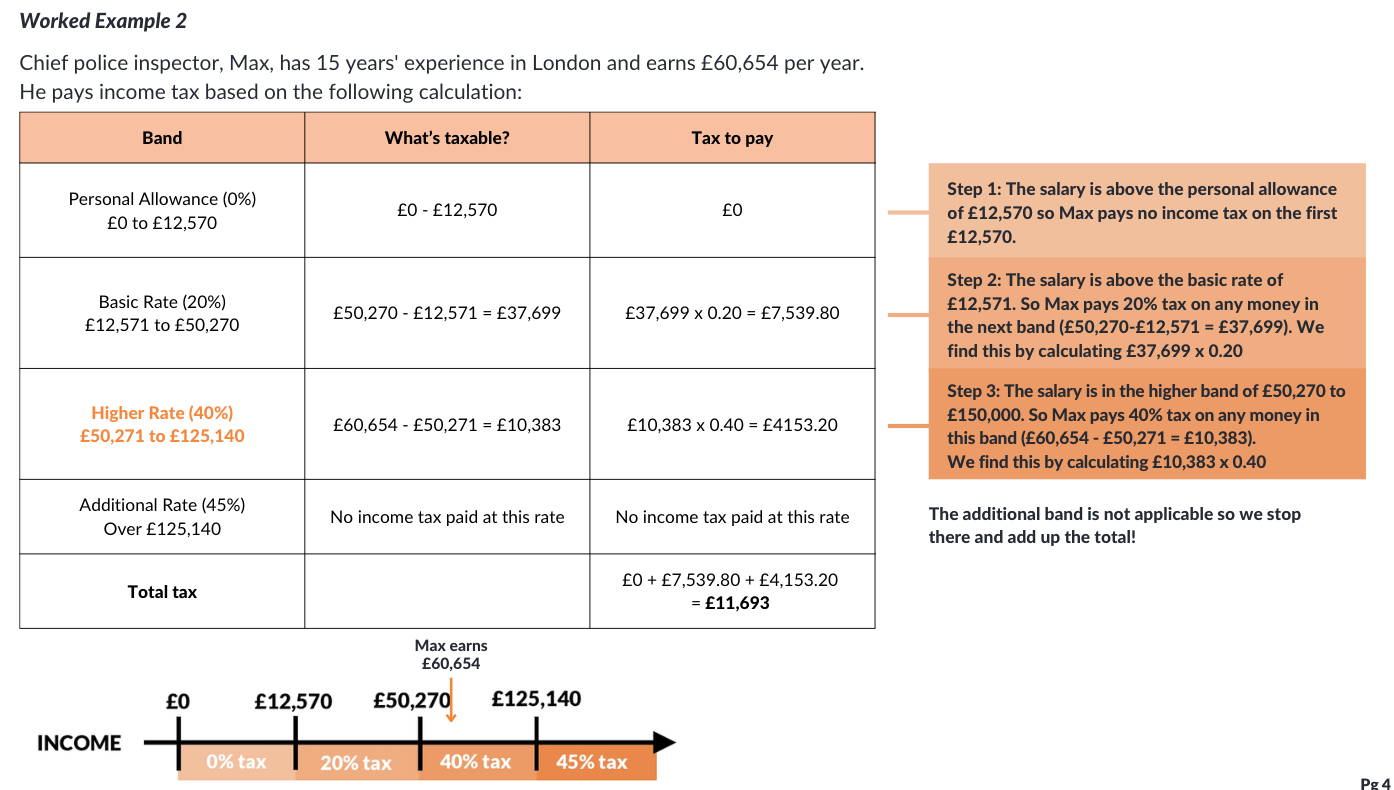 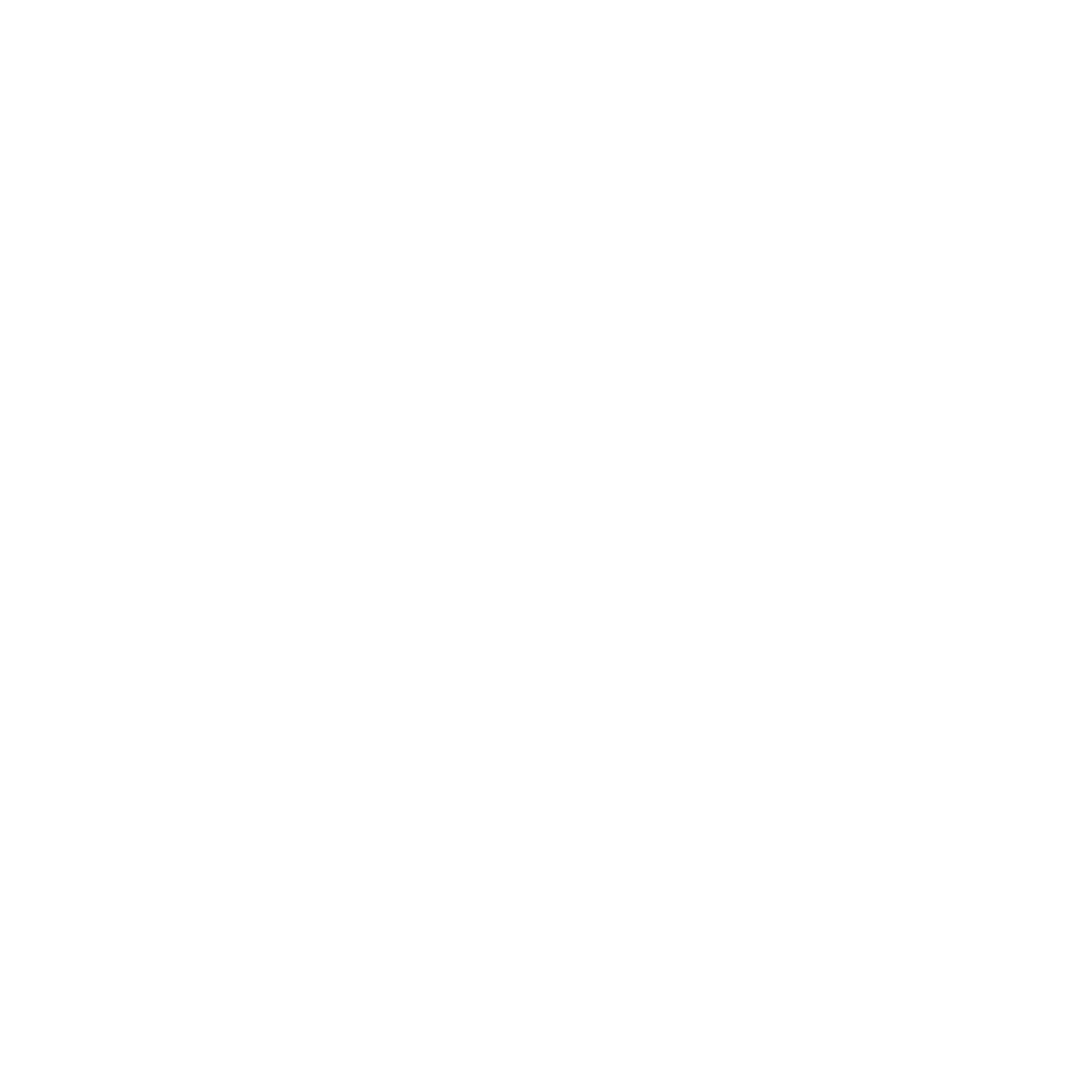 Calculating your monthly pay
‹#›
After tax has been deducted, how much money will a person make?
Task!

Use your budget sheet to calculate themonthly net pay from an annual salary figure
Monthly take home pay (NET pay)

Monthly NET pay = (Income – income tax – National Insurance) ÷ 12
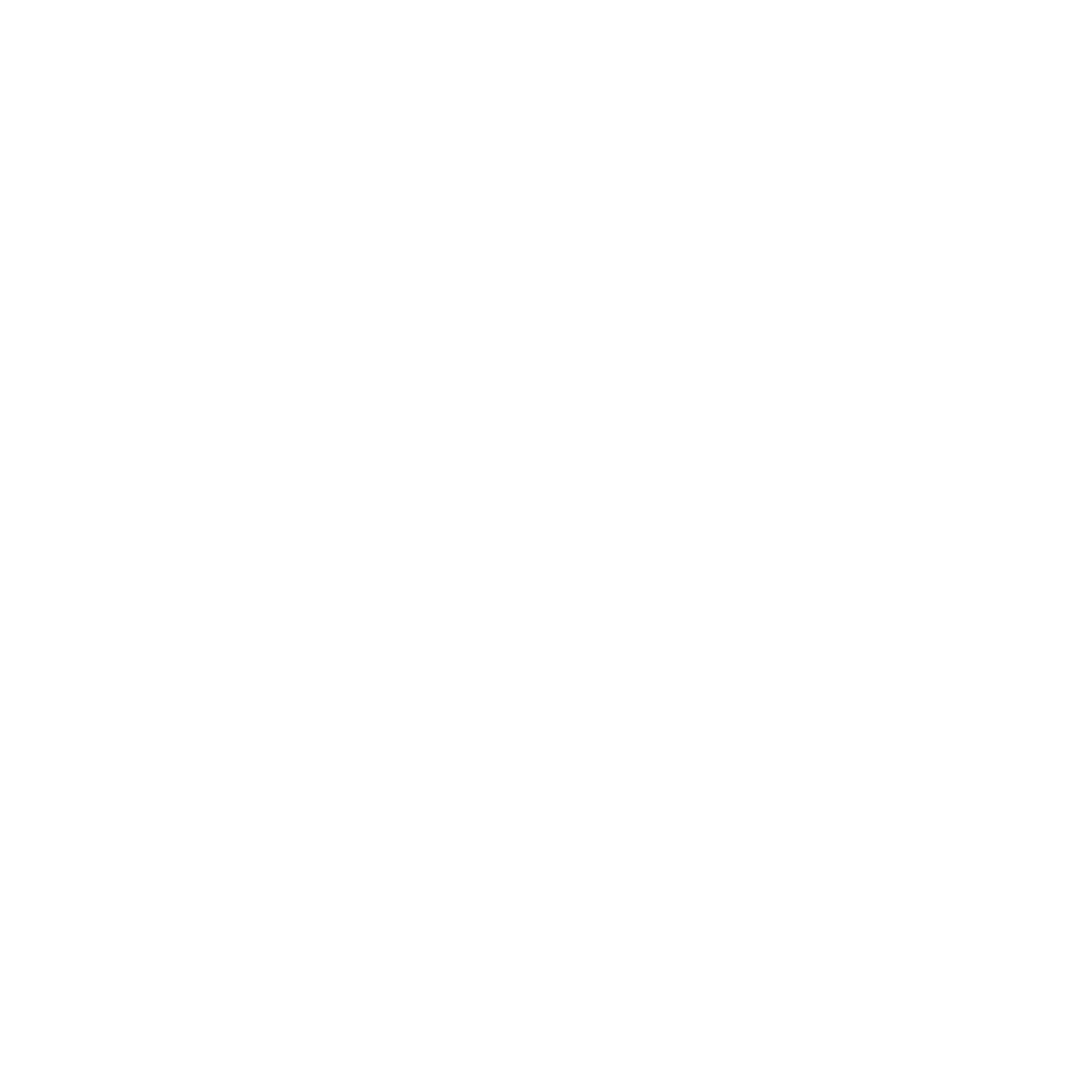 Calculating your monthly pay
‹#›
THINK-PAIR-SHARE
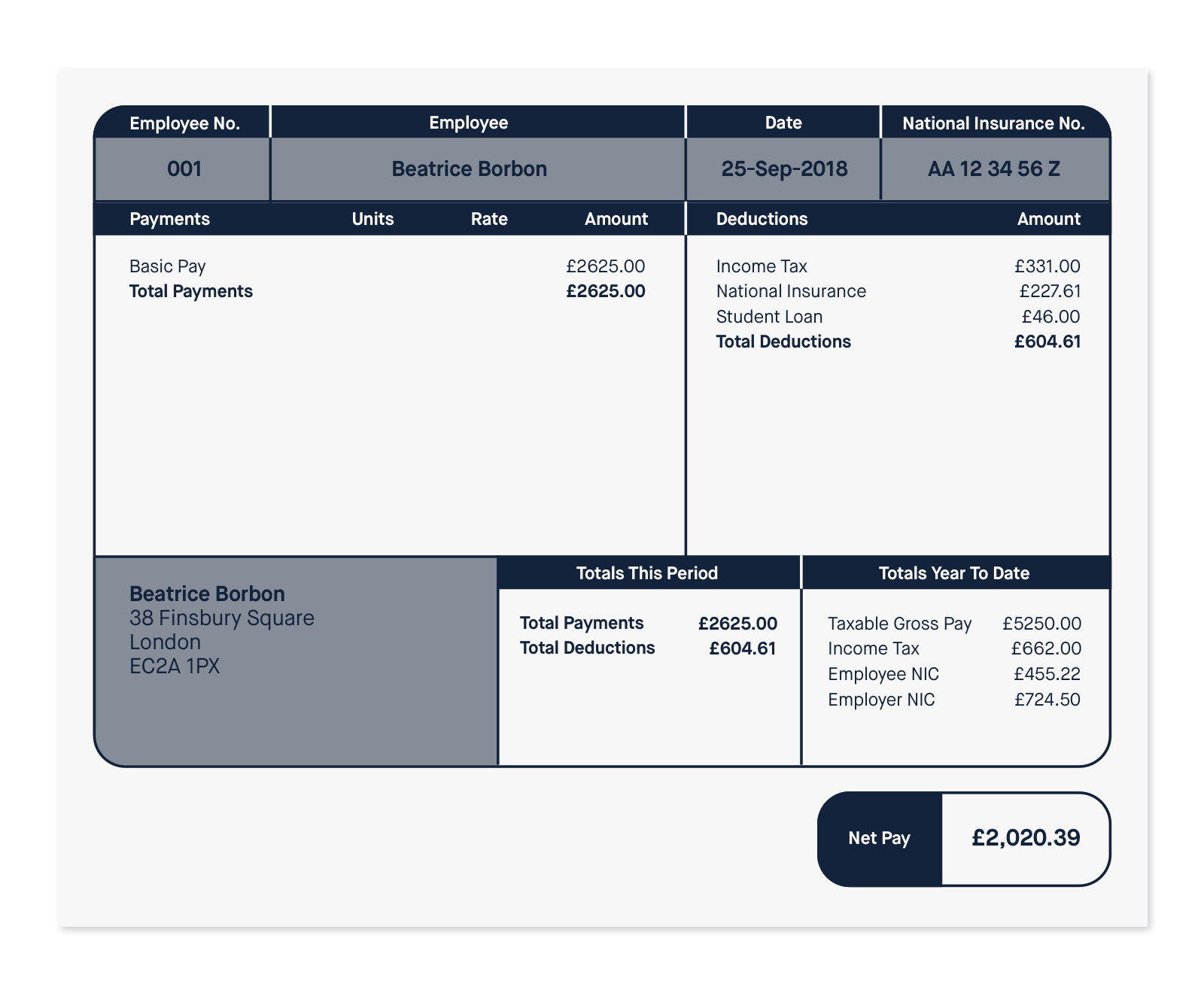 To what extent is there a difference between the advertised salary and the take home salary?

What advice would you give to someone who is motivated by salary and looking for a new job?
Learning Review
‹#›
3
Share 3 things you have learnt today.
This could be a definition such “national insurance is…” or
“We have deductions from our salary because…”
2
Identify 2 skills that you practiced today.
How have you applied numeracy skills today? 
How have you used communication and teamwork skills today?
1
Is there one question that you still have about getting paid?
‹#›
By the end of the session, I will be able to:
Describe the difference between financial needs and wants and the external influences that could impact them. 
Determine smart choices about managing my money that align with needs, wants and future goals.
Identify different budgeting systems and how to apply them in different contexts. 
Examine how income from jobs is taxed and calculate how much is left to budget.
Recognise inflation and understand how it is measured.
Explain how the value of money can change over time and how that impacts budgeting.
‹#›
Any questions?
?
Chapter 3:
Inflation, what does it mean for budgeting?
Having a respectful learning environment
‹#›
We will listen to each other respectfully
We will avoid making judgements or assumptions about others
We will comment on what has been said, not the person who has said it
We won’t put anyone on the spot and we have the right to pass
We will not share personal stories or ask personal questions
Learning Recap
‹#›
Mariam looks after two children and works as a receptionist.
The eldest child is 16 and has asked for new equipment and clothes for the start of college. The younger child is turning five in November and Mariam would love to treat them to a trip to the theme park for their favourite cartoon character. This is likely to cost almost £400.
Write two lists for what Mariam might consider as the family’s needs and wants?
Stretch: How can Mariam be sure that she can afford all of these expenses.
‹#›
Recap: How might a person’s wants change over time?
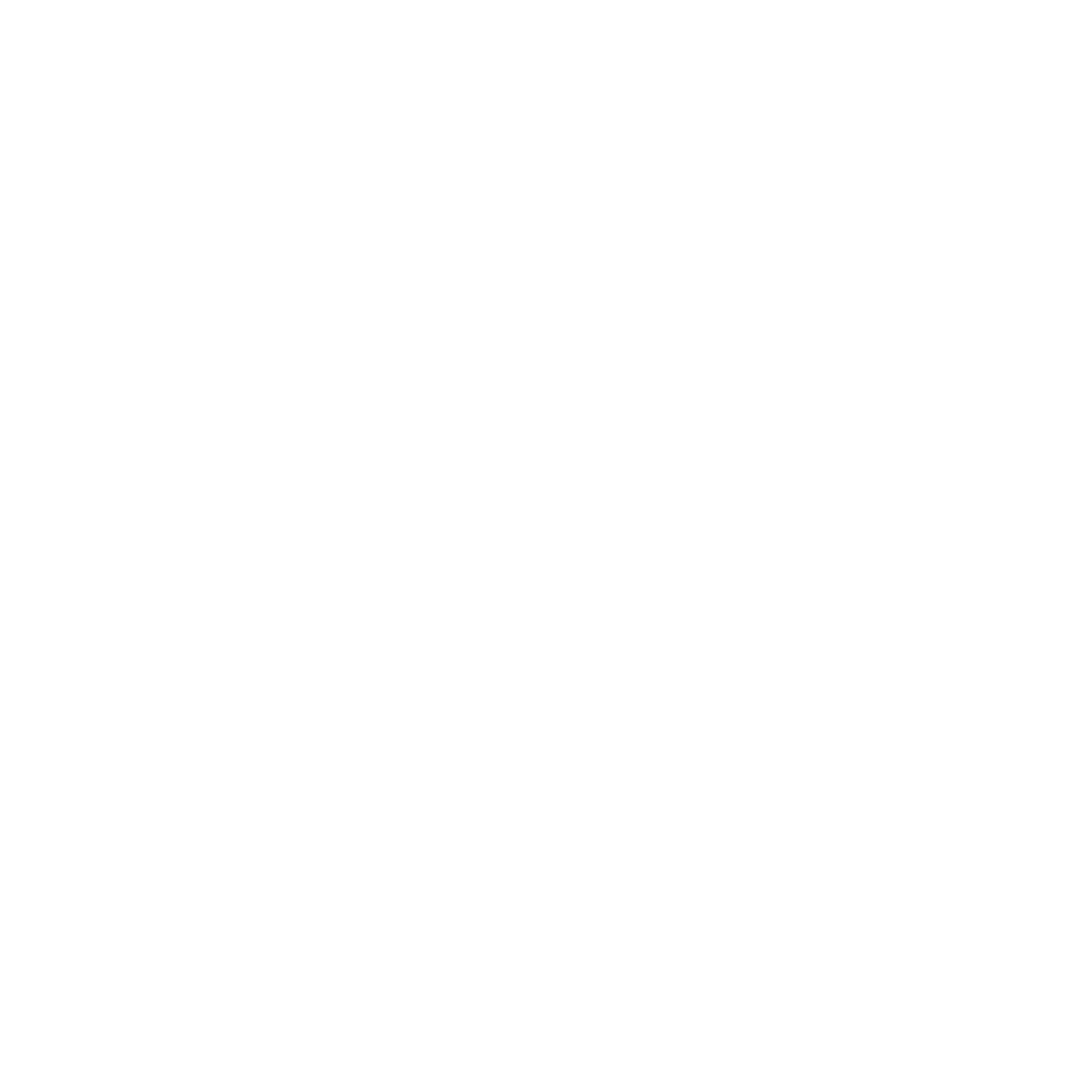 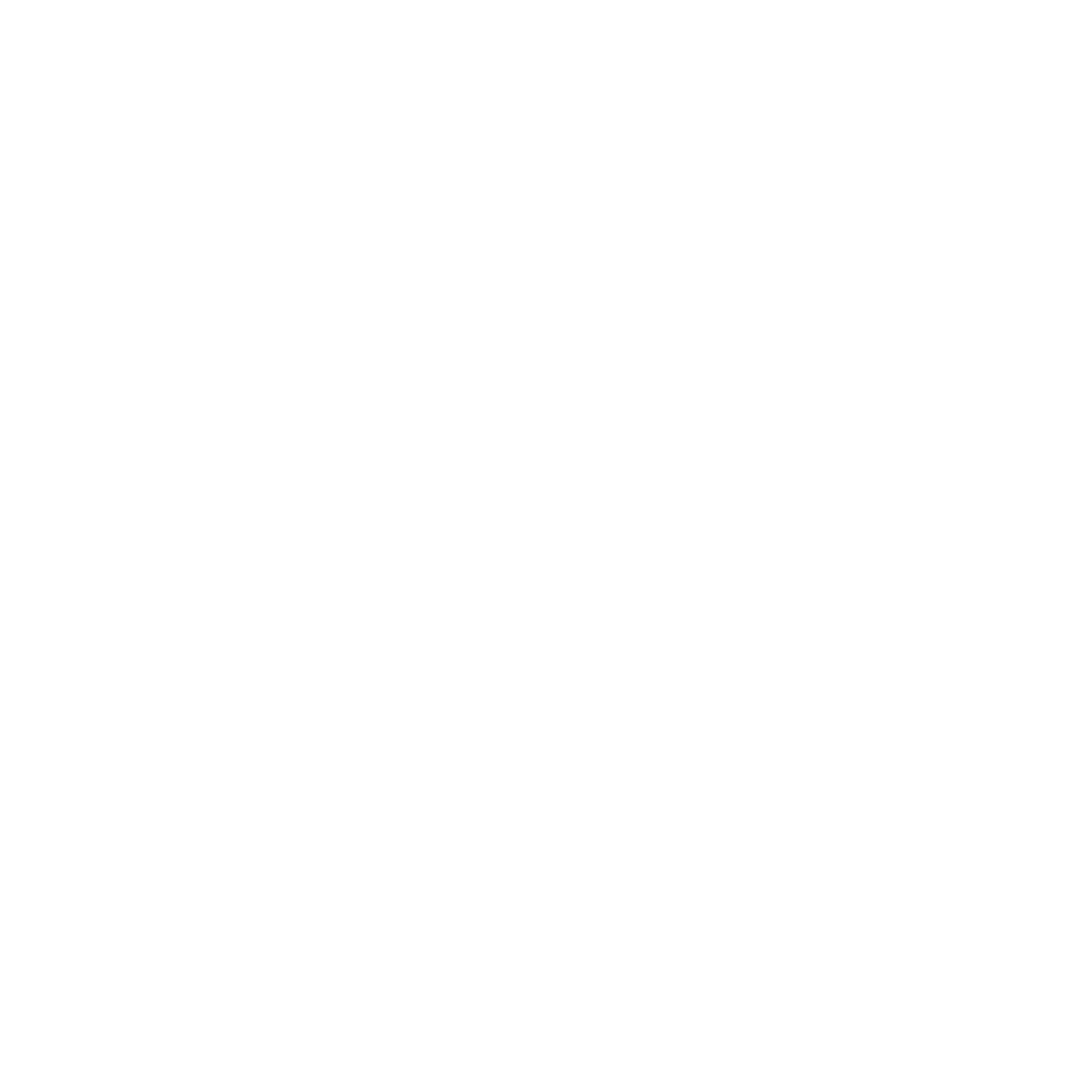 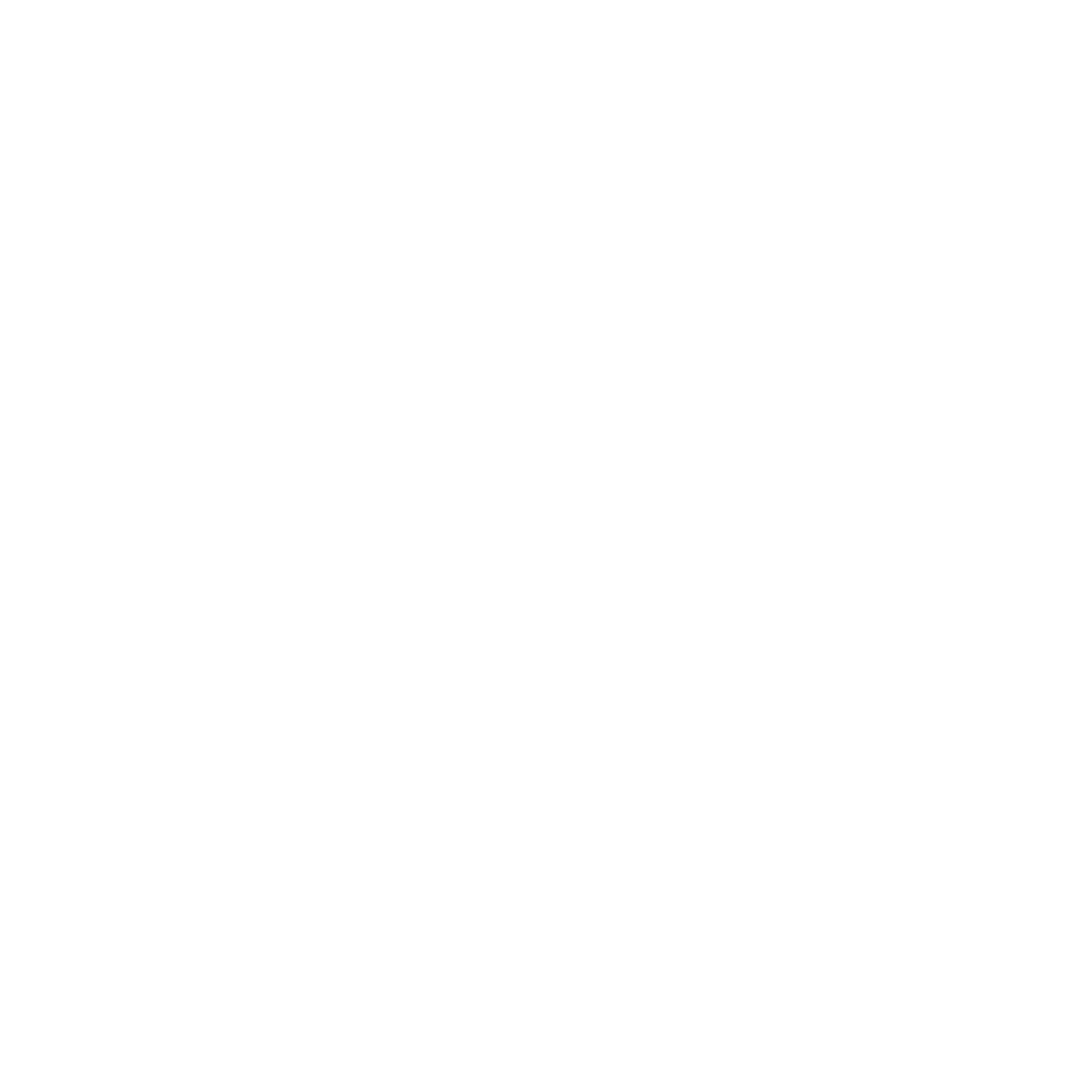 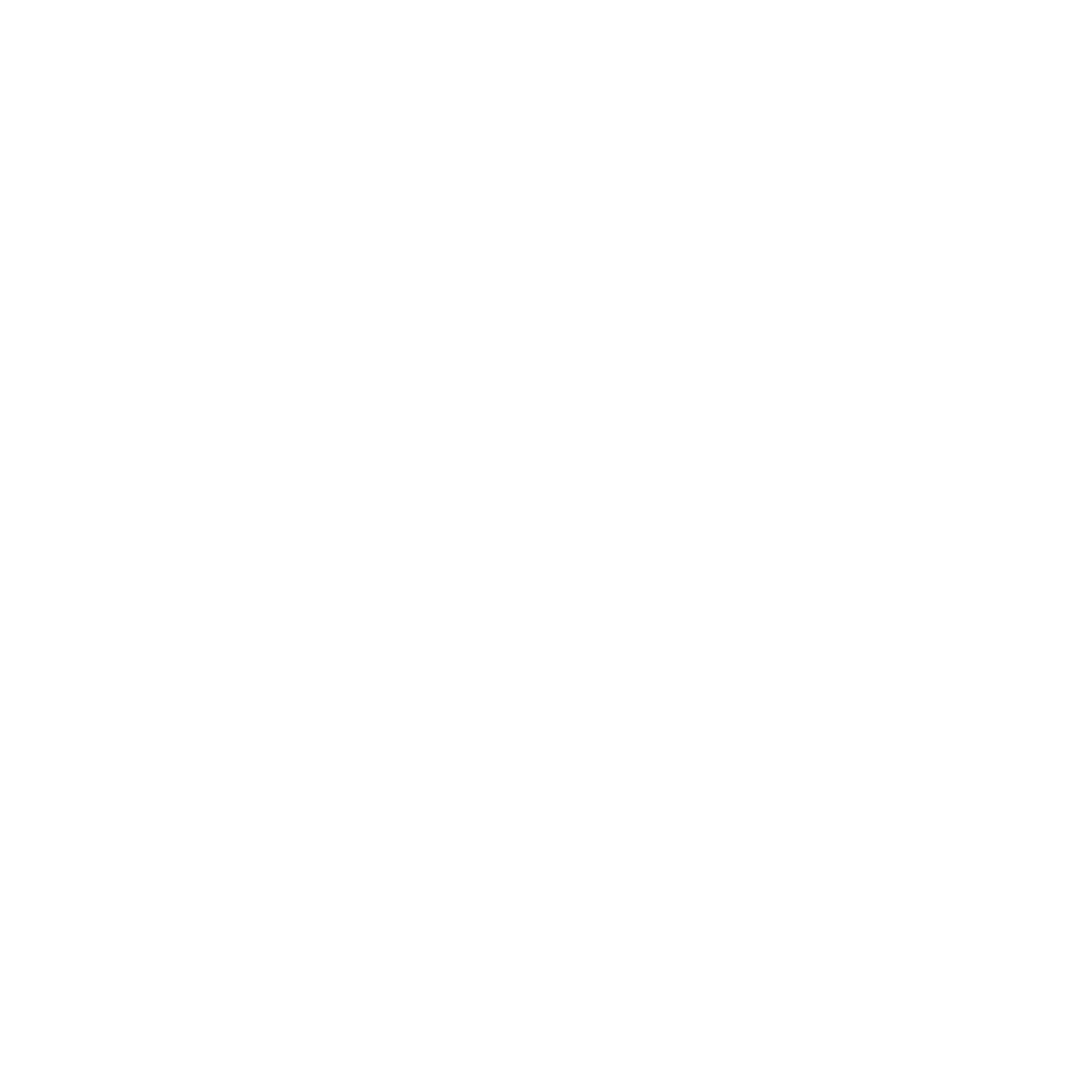 Sometimes changes to needs and wants are not due to changes to personal circumstances. 
Political and Economic changes can determine changes to our spending behaviours.
‹#›
By the end of the session, I will be able to:
Describe the difference between financial needs and wants and the external influences that could impact them. 
Determine smart choices about managing my money that align with needs, wants and future goals.
Identify different budgeting systems and how to apply them in different contexts. 
Examine how income from jobs is taxed and calculate how much is left to budget.
Recognise inflation and understand how it is measured.
Explain how the value of money can change over time and how that impacts budgeting.
Rising costs
‹#›
How much do you think the cost of Nikes has changed over time? 
What other products have you seen change in price over time? 
Can you remember the previous price and today’s price? 

Explore your ideas with the person next to you on post-it notes.
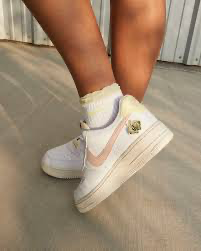 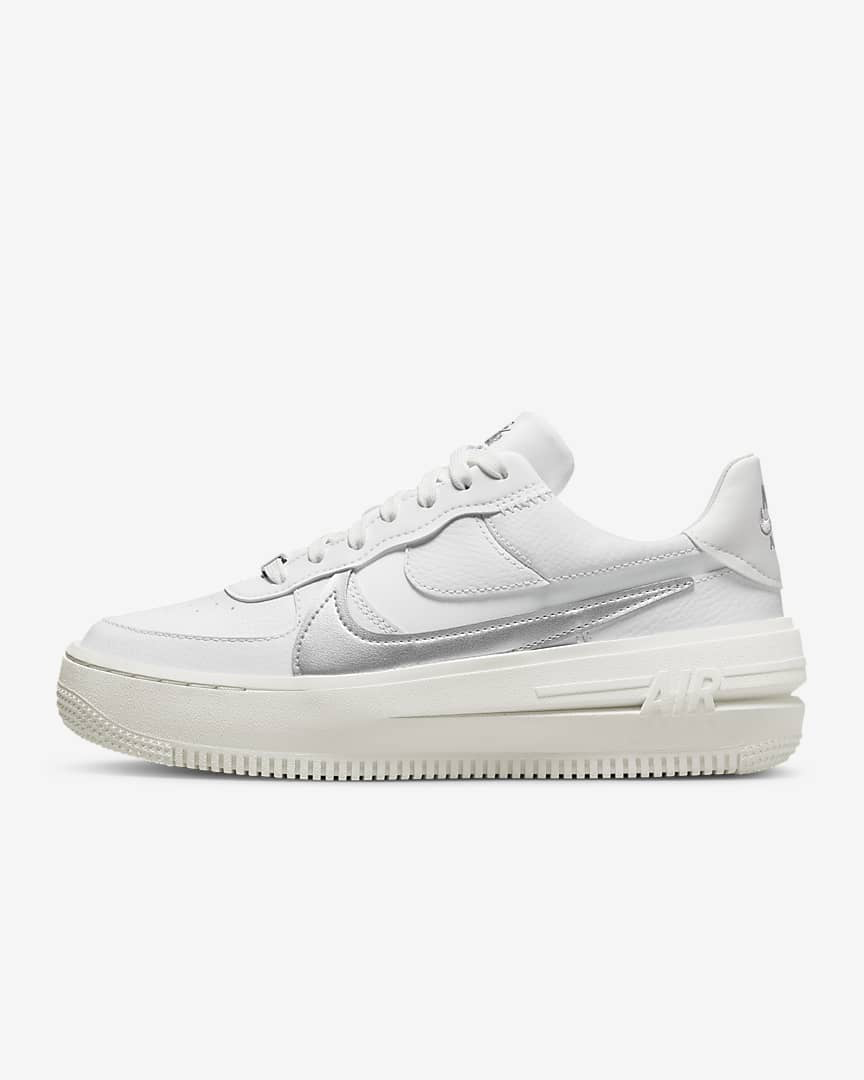 But why?!
[Speaker Notes: Assuming average footwear inflation 2007-2022
https://www.in2013dollars.com/Footwear/price-inflation/2007-to-2022?amount=20

Aim of inflation unit: 
Understand how the value of money can change over time and how that impacts by budget

Lesson flow
- Begin with teasing out students understanding of inflation with real world examples
- Students taught defn of inflation and Bank of England's target rate. Video shown to highlight the relevance of inflation today.
Challenge question: does anybody know the current inflation rate? Discussion may ensue. [can break this down in lesson notes for teachers]
- Students learn about how inflation is measured with the basket of goods & services. Activity to demonstrate how the basket and inflation measures adapt over time.
- Deflation is explored
- Hyperinflation is explored using Zimbabwe as a case study
- Key concepts brought together so students understand how inflation affects their own budgets and finances
- True / False quiz to assess student understanding and explore further / dive into concepts that are unclear.

Source: https://www.in2013dollars.com/Footwear/price-inflation

https://www.sneakerfiles.com/nike-2007-catalog-preview/

Key causes of inflation to look out for:
Supply
Increase in price of commodities e.g. oil and raw materials 
Supply shortages from severe weather events such as flooding

Demand
Demand led inflation results from an increase in total demand for certain goods and services. So, for example, Apple can charge increasingly higher prices for their phones because they’re increasingly popular. 

Activity idea -  'Weekly supermarket shop':

Tell students they each have £10 to spend on a supermarket shop.

Give them prices of various (approx 20) food/ drink items from 2012.

Ask them to write down their shop.

Give students updated prices for the same items in 2022.

Ask them  the following:

(1) Who found out that the price of their basket went down?
(2) Who found out that the price of their basket went up?
(3) Which products increased a lot in price?
(4) Which products decreased a lot in price?
(5) Did anything about your items change except for the price?]
The Bank of England and the target rate of inflation
‹#›
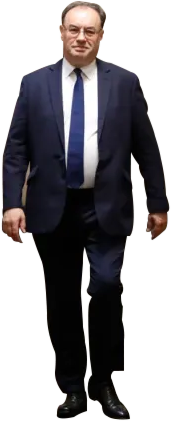 Welcome to the Bank of England. The Bank of England is the UK’s central bank and one of its roles is to keep prices stable. It does this by having an inflation target rate of about 2%.
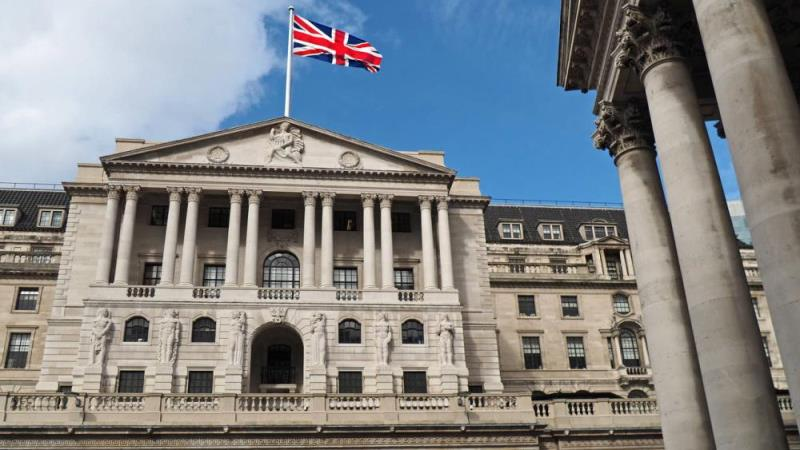 Andrew Bailey
Governor of the Bank of England
What do we mean by inflation?
‹#›
Inflation is the word we use to describe the rise in the price of something. 
How quickly prices go up is called the rate of inflation. 
An annual inflation rate of 2% means that a product that was priced at £1.00 last year will now be priced at £1.02.
AKA: When inflation rises, you will be able to buy less of some things with the same amount of money than you did before, so the cost of living increases.
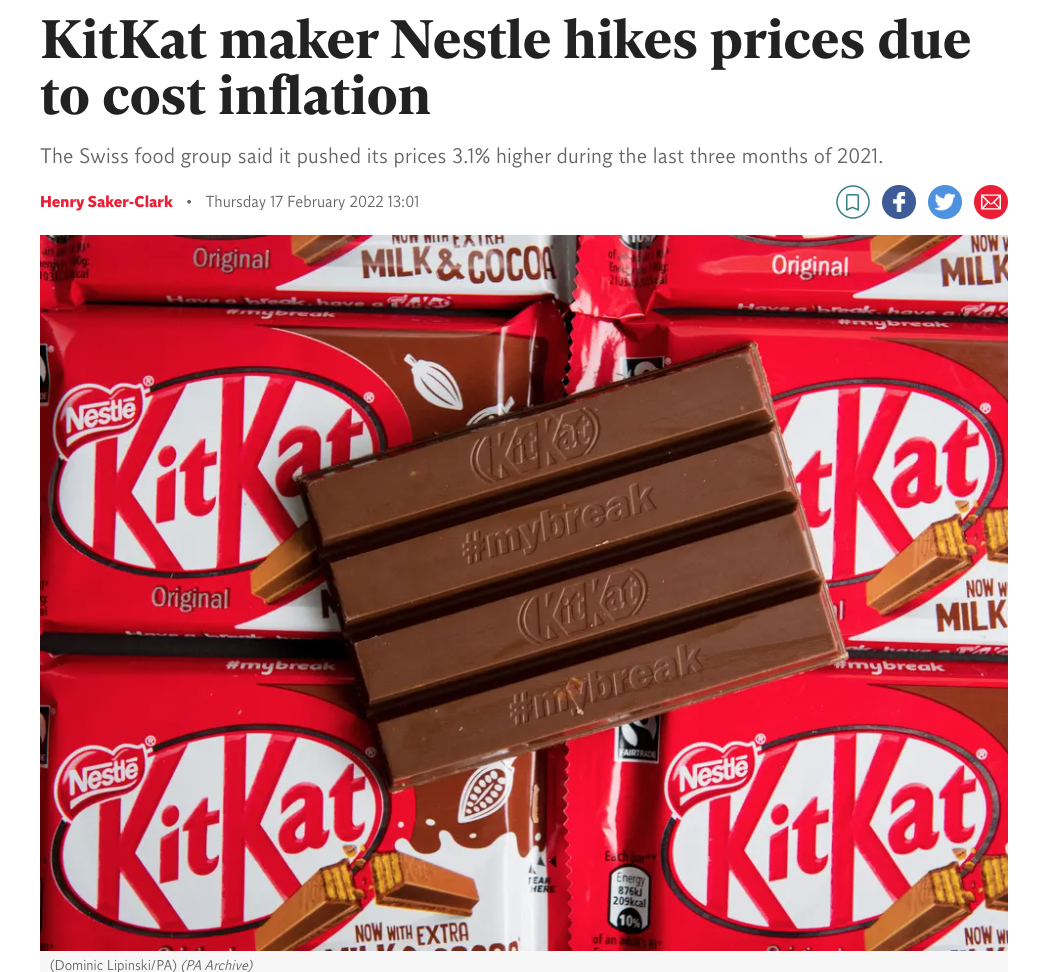 ‹#›
What does inflation mean as we spend?
Click here to watch a video about the rising cost of Freddos










Video made in collaboration with Olamide Majekodunmi
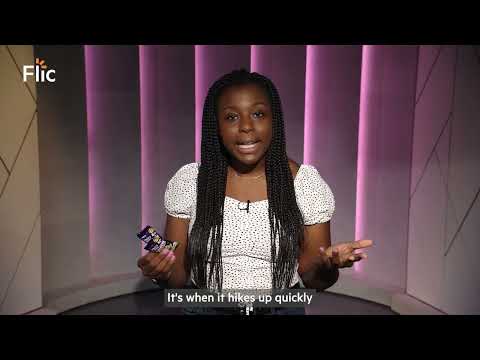 What is the inflation rate today?
Hotter or colder
‹#›
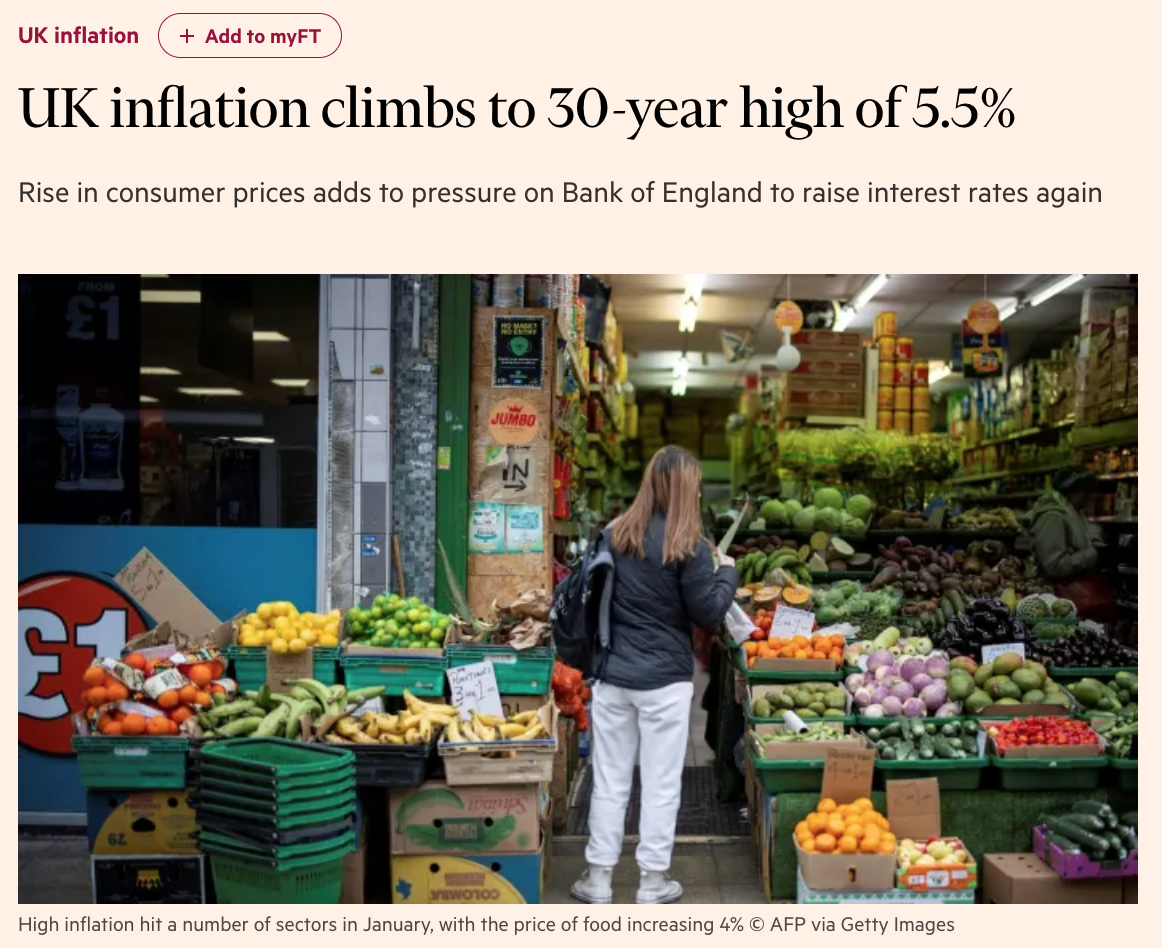 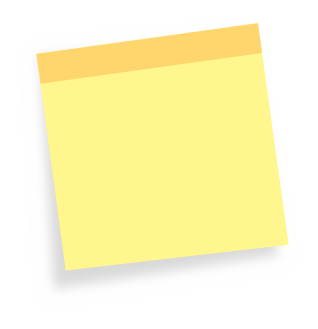 rate is…
?
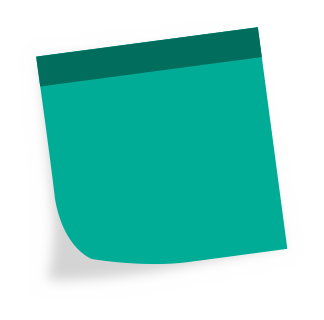 ?
How has the UK’s inflation rate changed over time?
‹#›
UK inflation over the past 10 years
When was inflation at its highest?
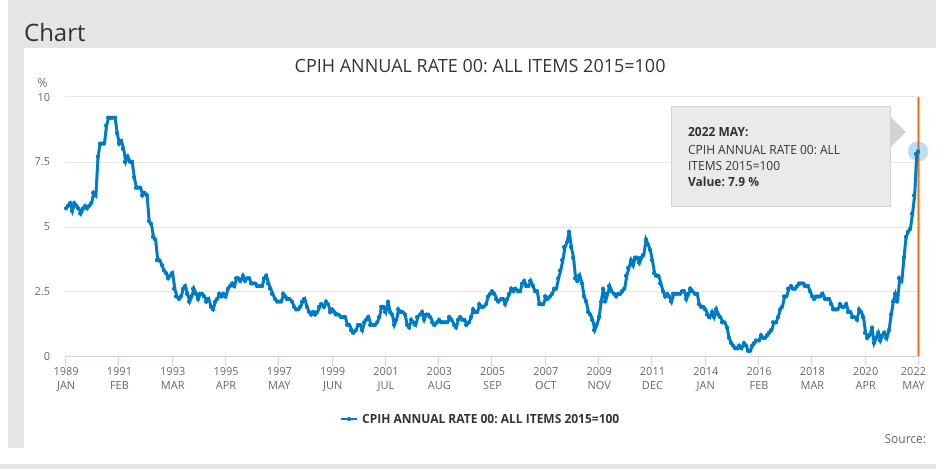 When was inflation at its lowest?
What has happened to inflation between 2020 and 2022?
Between what years was inflation ‘steady’ ?
[Speaker Notes: Source ONS: https://www.ons.gov.uk/economy/inflationandpriceindices/timeseries/l55o/mm23

- Needs to be regularly updated.

[need to think about this carefully as the 'rate' aspect may be confusing. Instead could be teacher led, with questions for students]

Activity addresses 
* literacy skills - crafting robust definitions
* numeracy skills - analysing the graph/ understanding rates decreasing]
Looking back | How has inflation changed over time?
‹#›
Bank of England inflation calculator
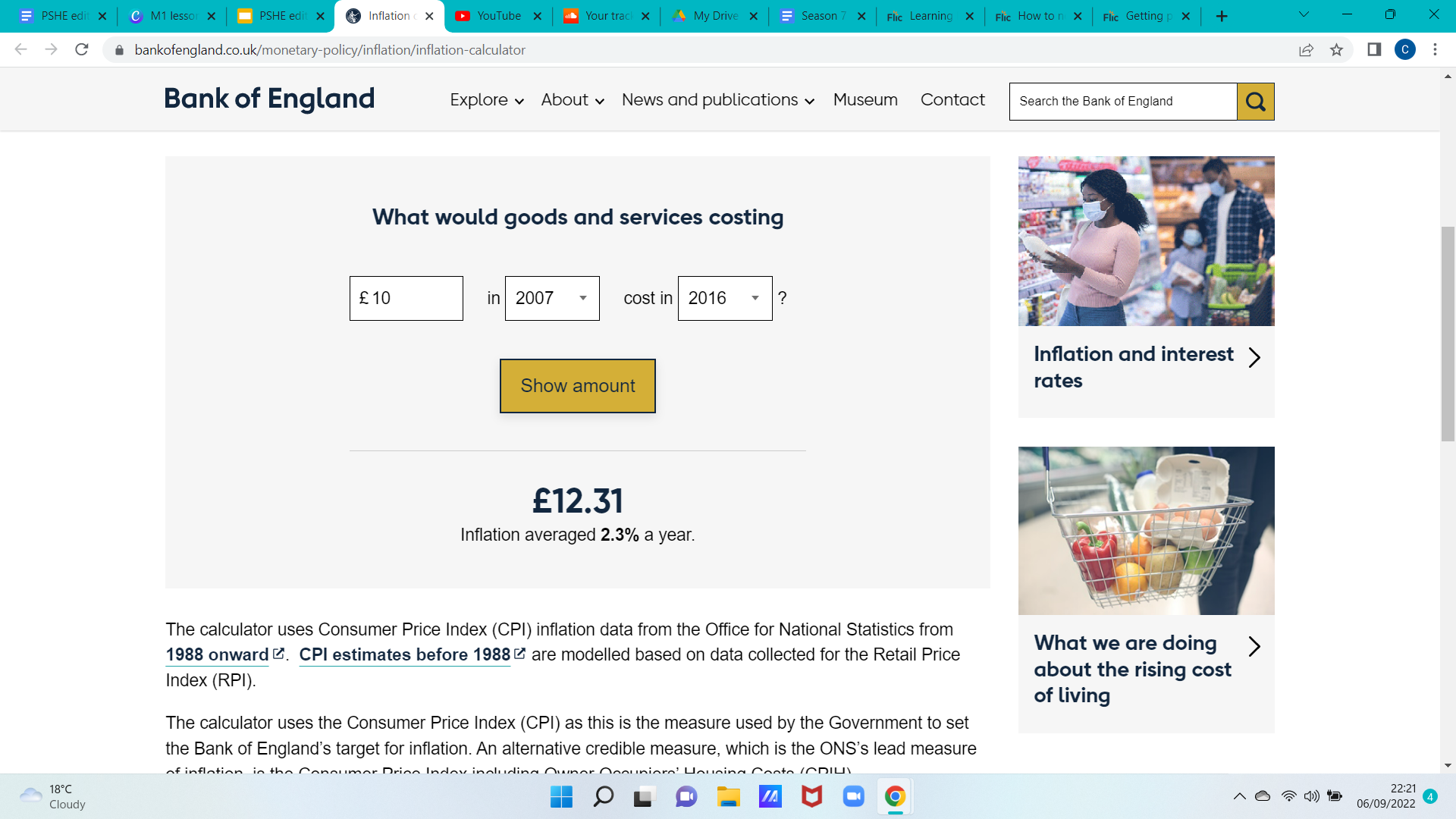 Measuring inflation | Basket of goods
‹#›
Inflation is measured by tracking how the price of a basket of everyday items changes over time.
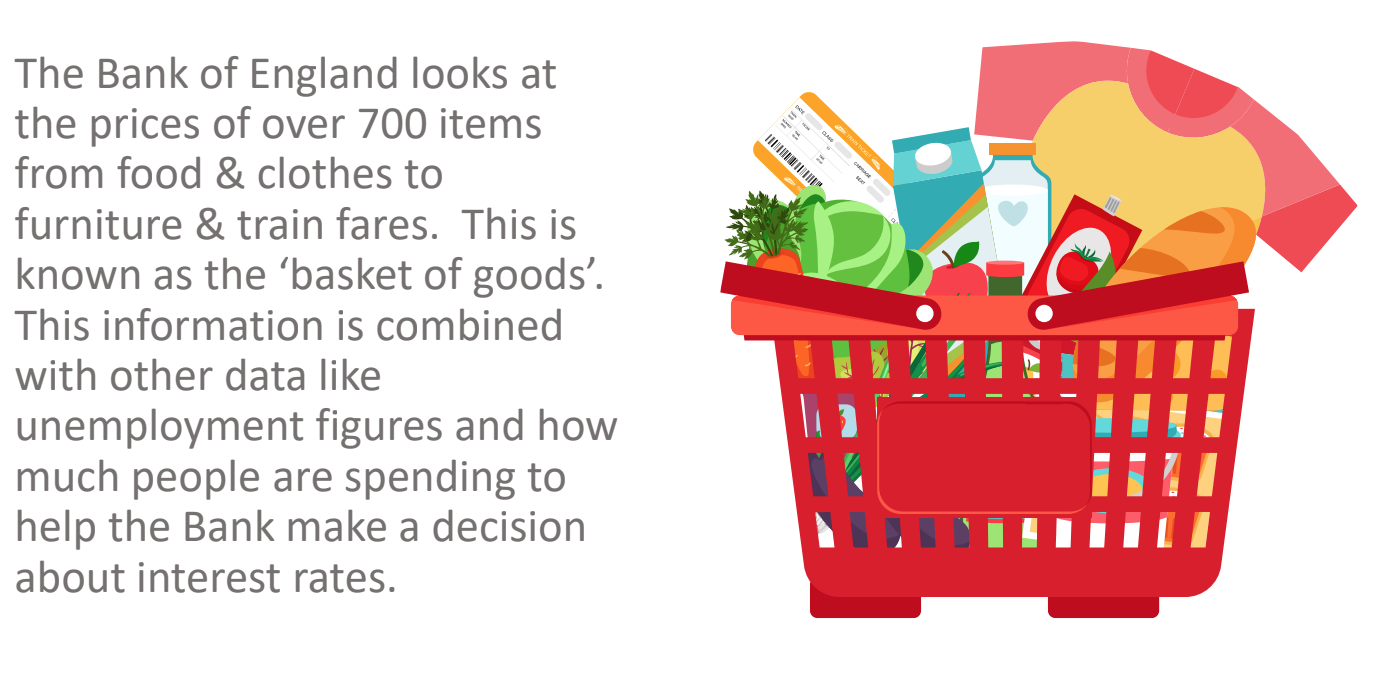 Consumer inflation is measured by taking a sample ‘shopping basket’ of around 700 goods and services each month in the UK, and monitoring how the total price of the basket changes. 
Goods include things like food, clothes and petrol. Services include things like transport, restaurants and cinema trips.
This is known as the ‘Consumer Prices Index’ (CPI)
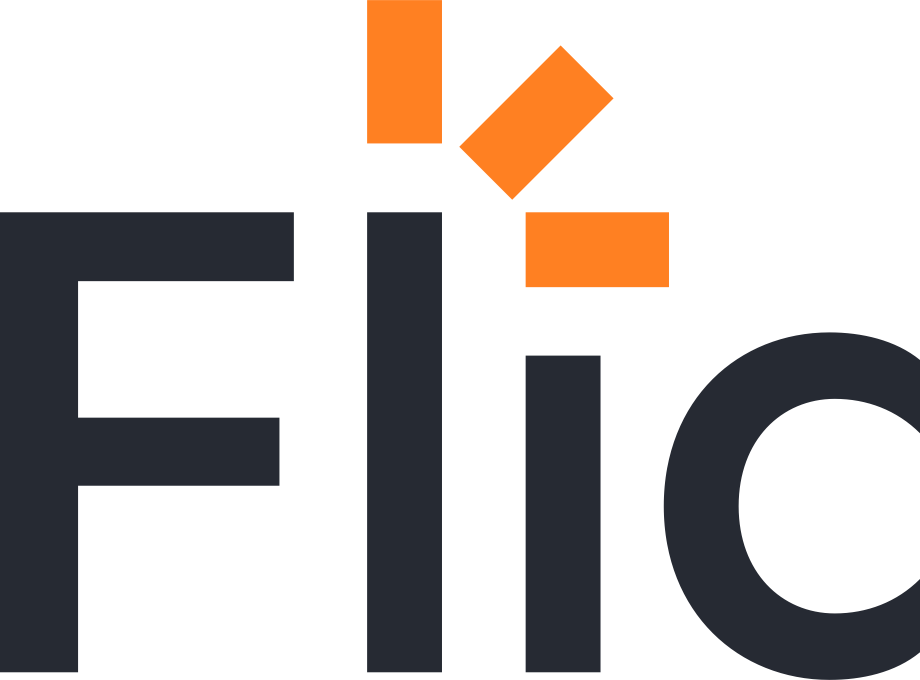 [Speaker Notes: .]
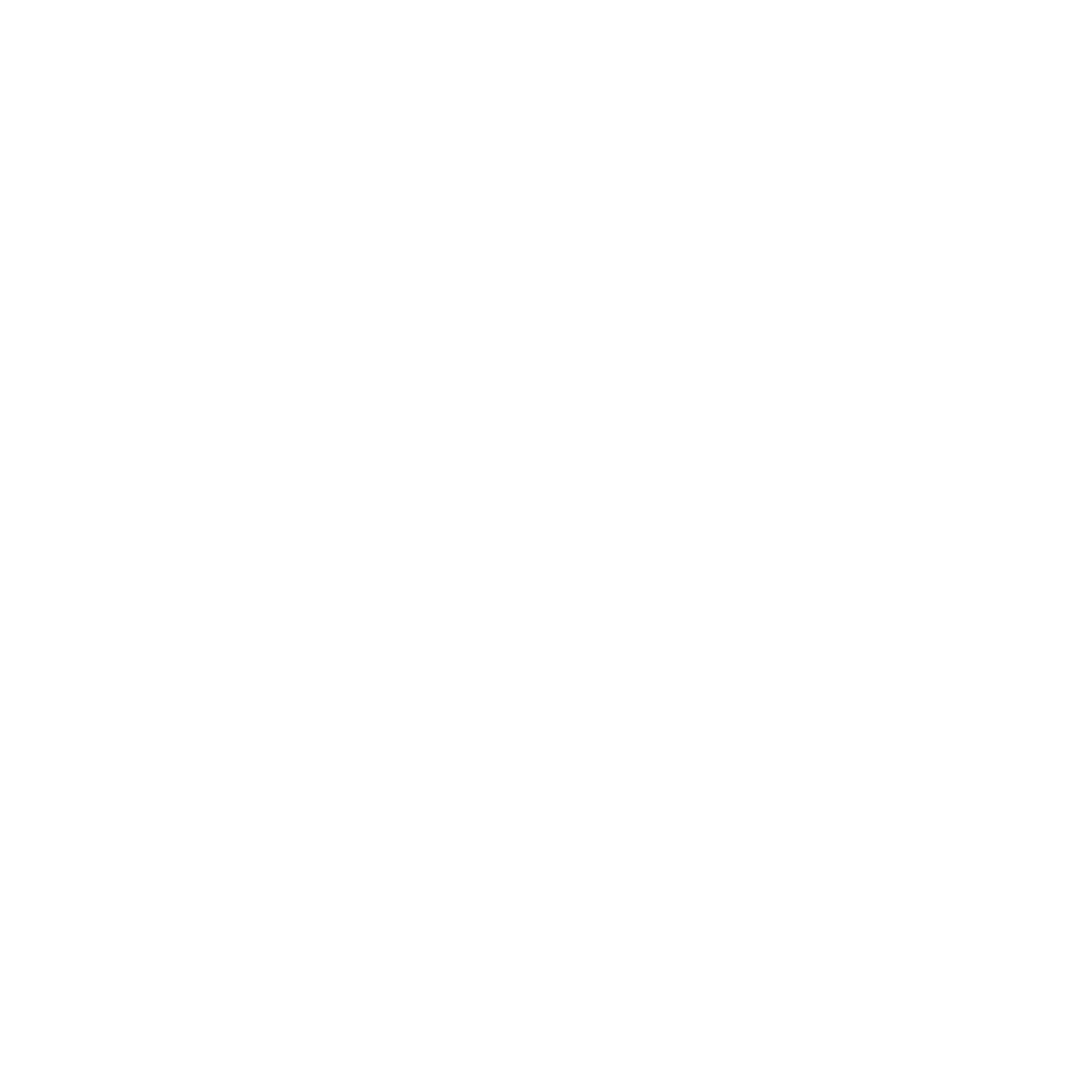 Check in, check out
‹#›
Part 1 | It’s 2015. 

You’re going food shopping and have a £26.50 budget for your weekly food shop. Your task is to pick all of the ingredients and items you want to purchase to make meals for a week, sticking to your budget.
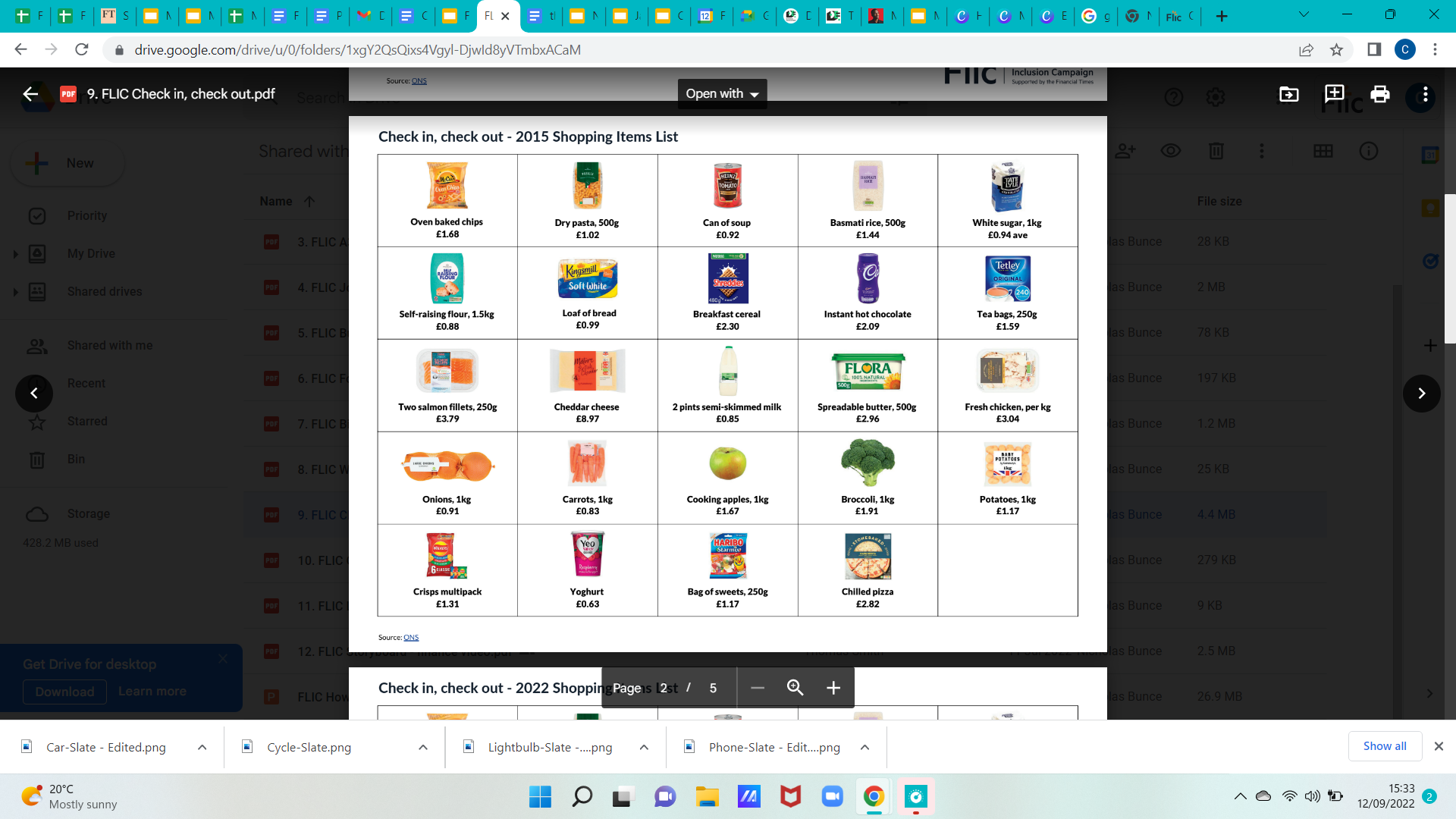 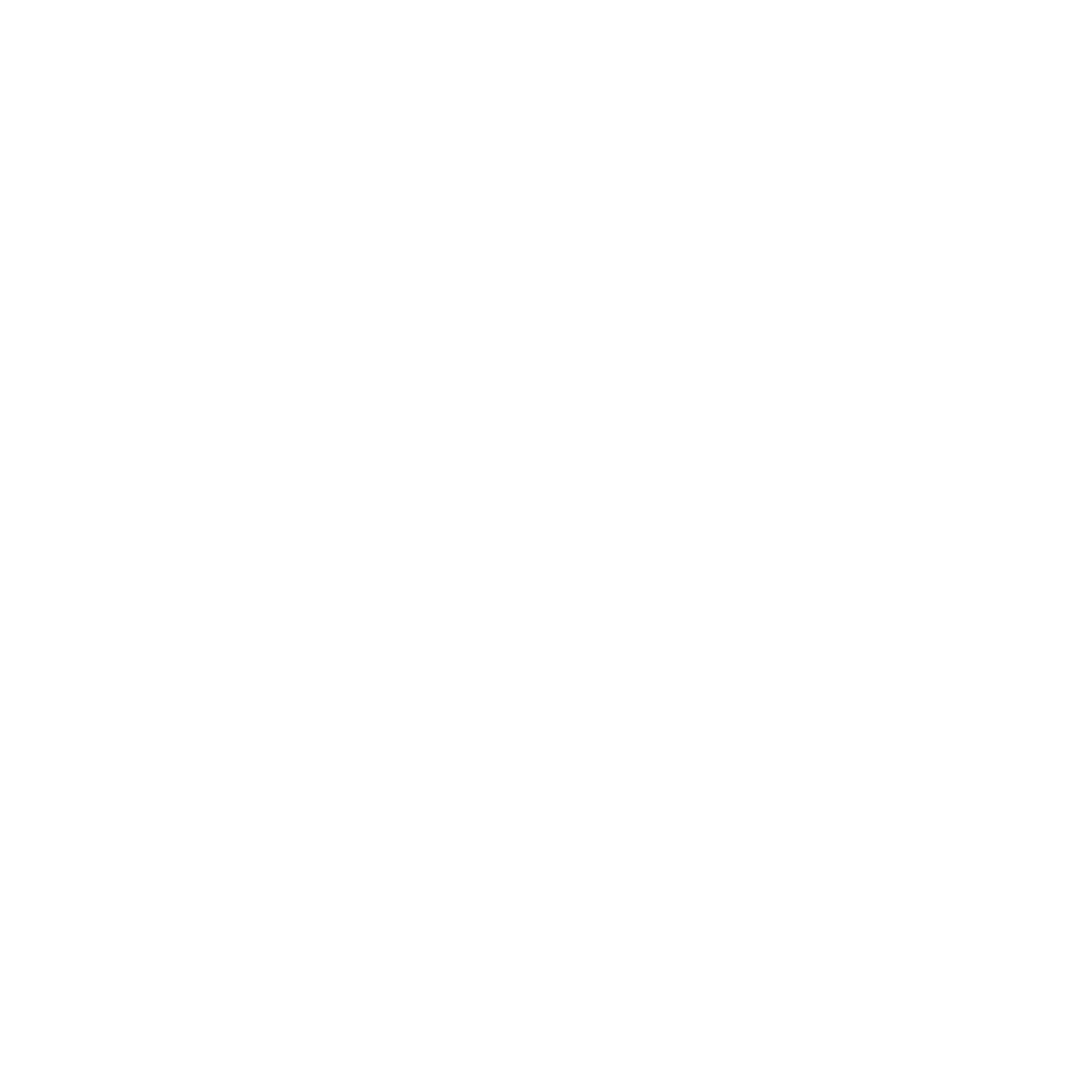 Check in, check out
‹#›
Part 2 | You’ve jumped forward a few years and it’s now 2022! Using the 2022 Grocery Items List, calculate the total cost of the same shop at the same supermarket using the updated price list.
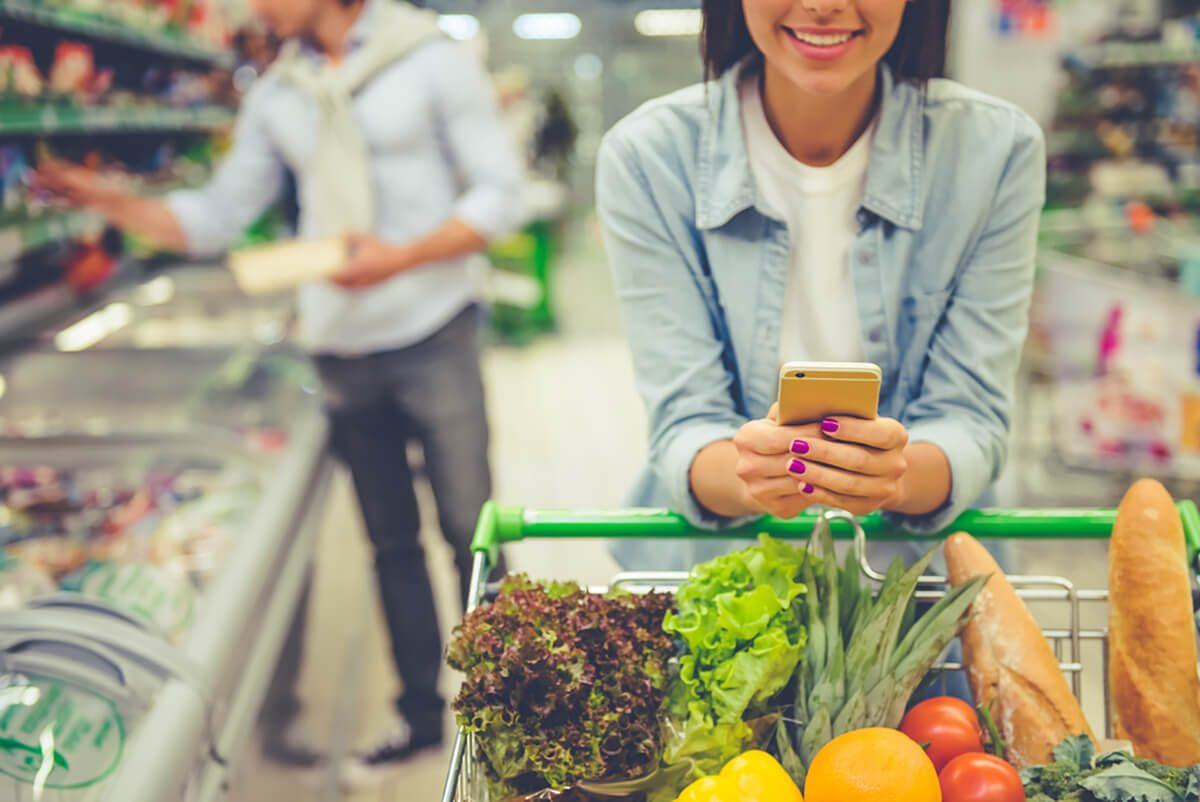 When your shopping lists are completed, answer the following questions:
Is the total cost lower or higher than the original £26.50 total?
Which items have increased or decreased in price and why do you think these changes have taken place?
If the cost of products that I need like food has gone up, what does this mean for the money I have left for my wants or that I want to save or invest?
2022 Basket of goods Added, remained or removed?
‹#›
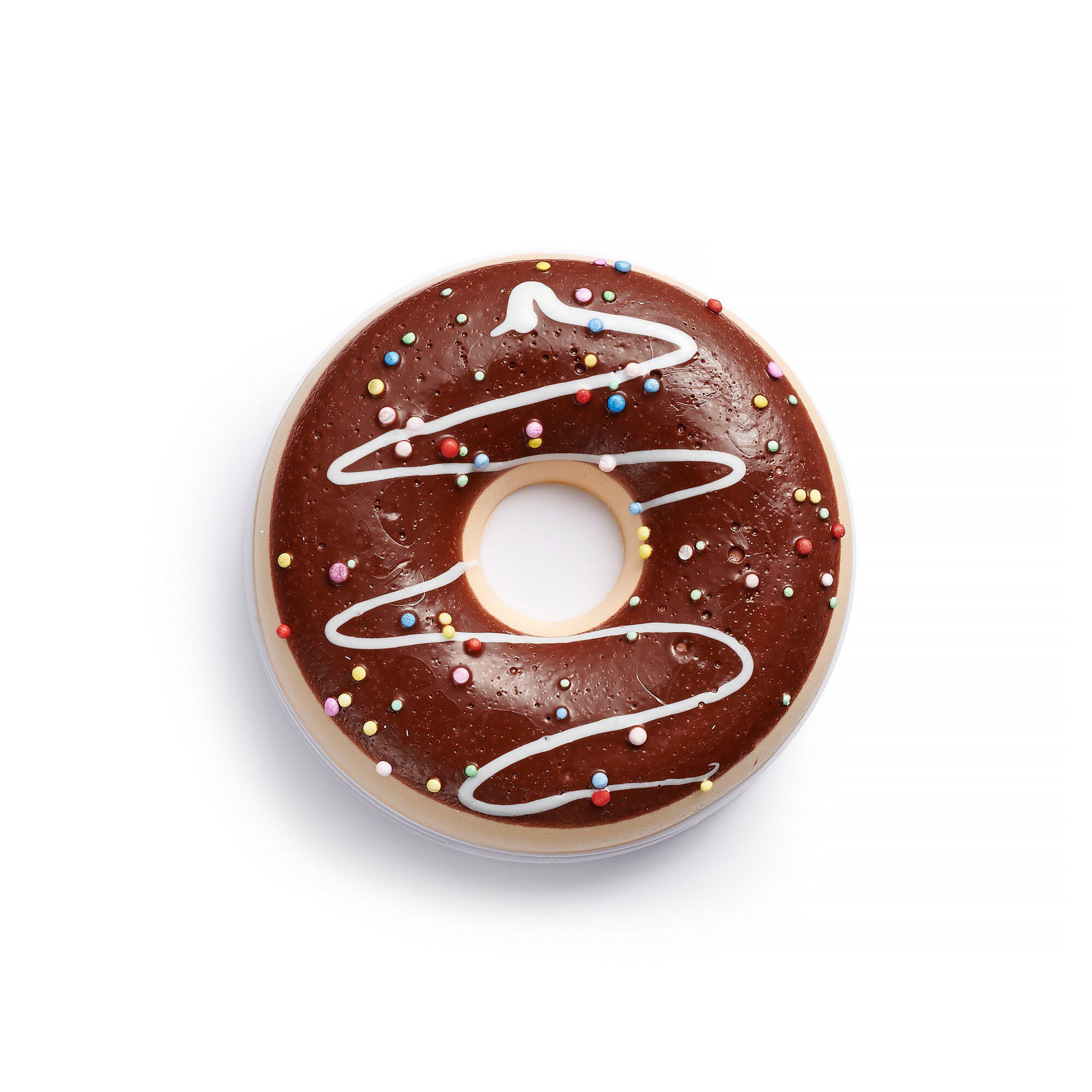 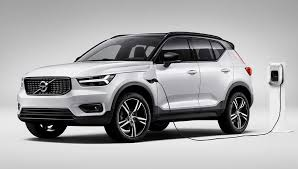 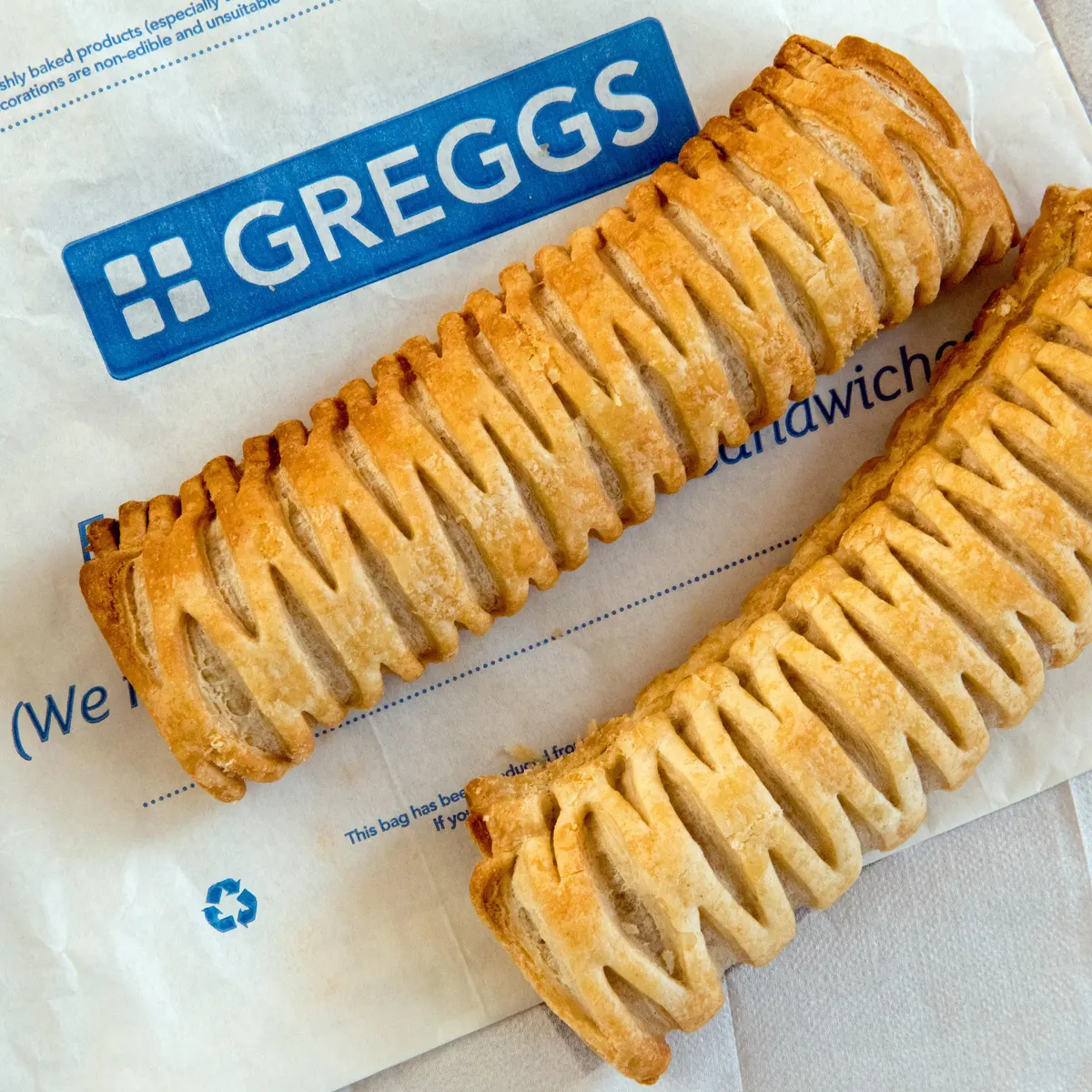 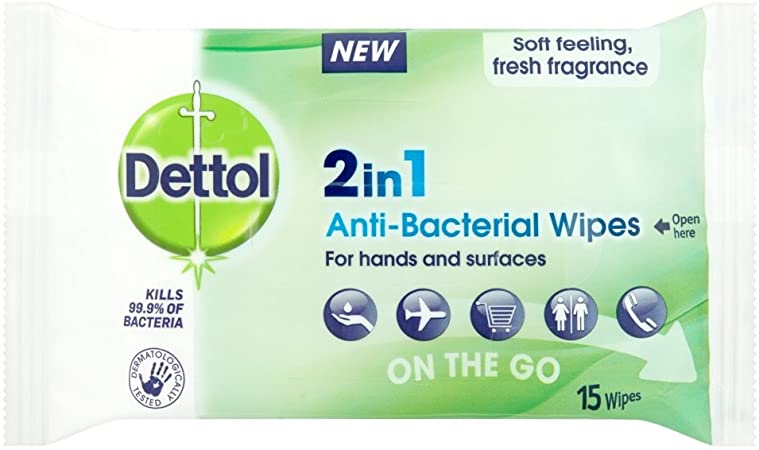 Doughnuts
Anti-bacterial wipes
Veggie sausages
New cars
REMOVED
REMAINED
ADDED
ADDED
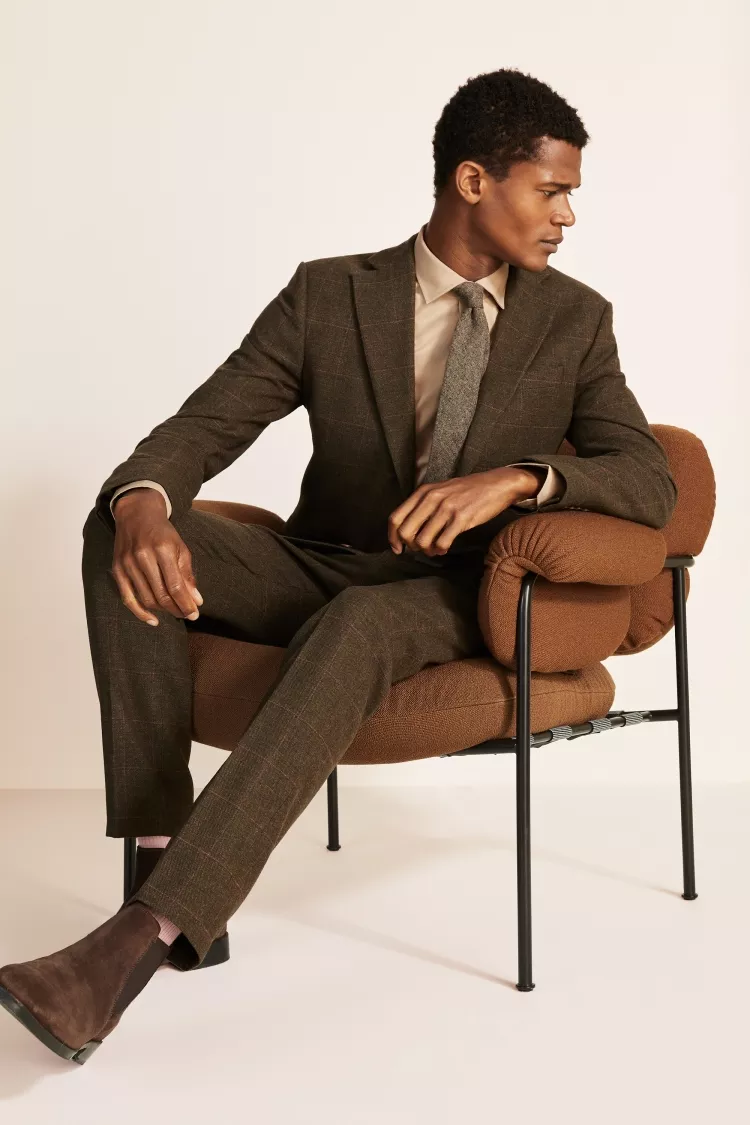 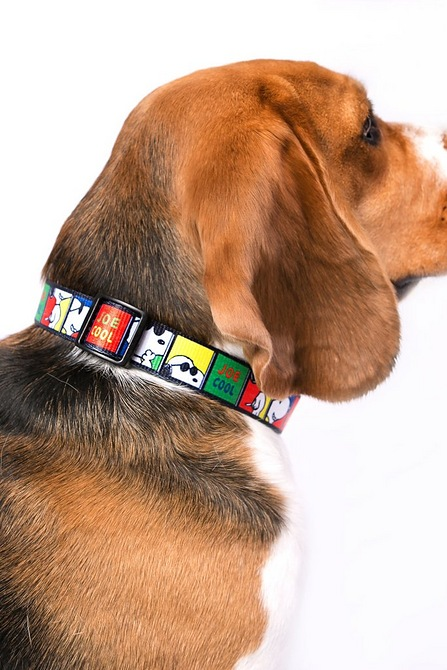 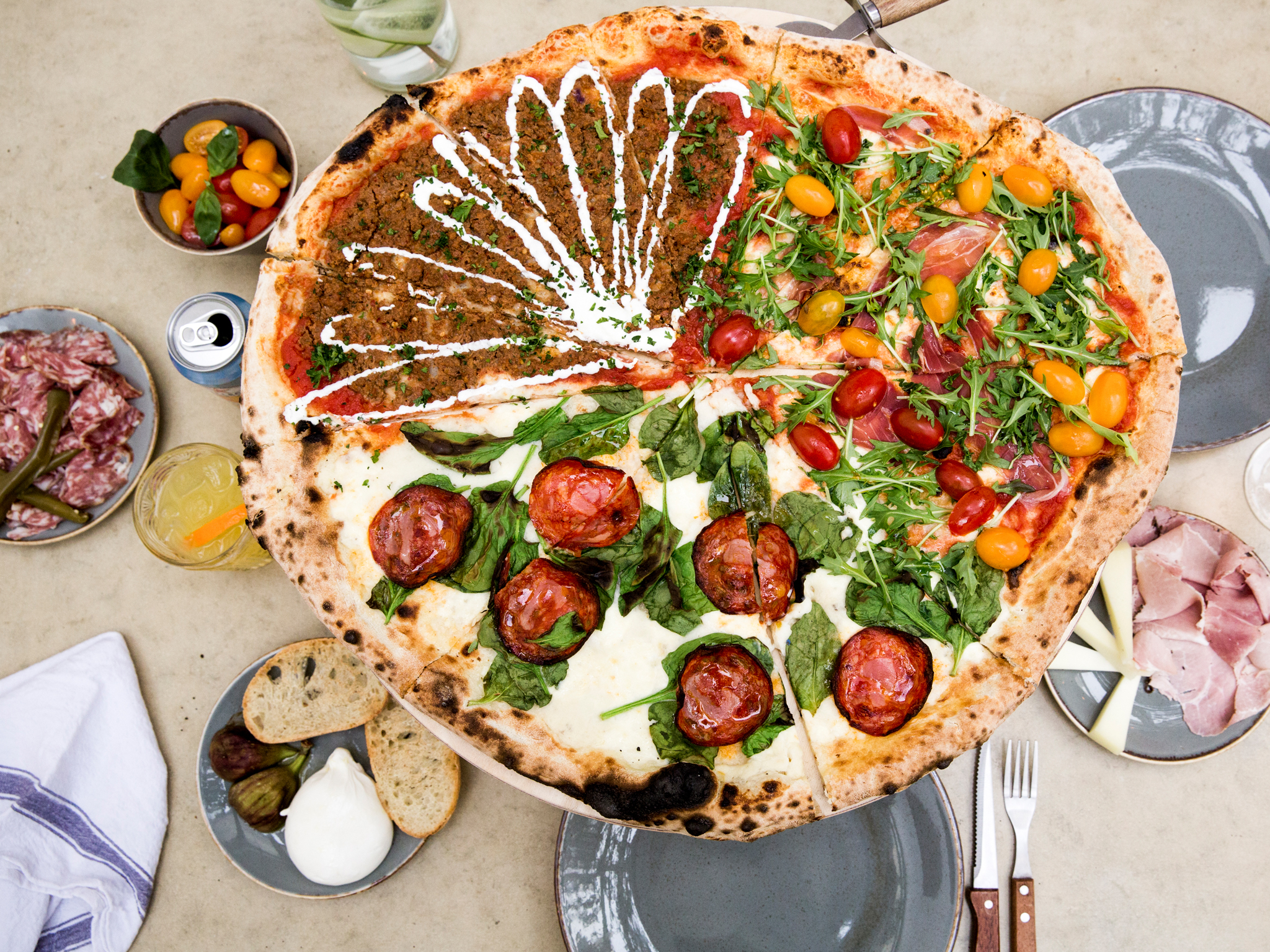 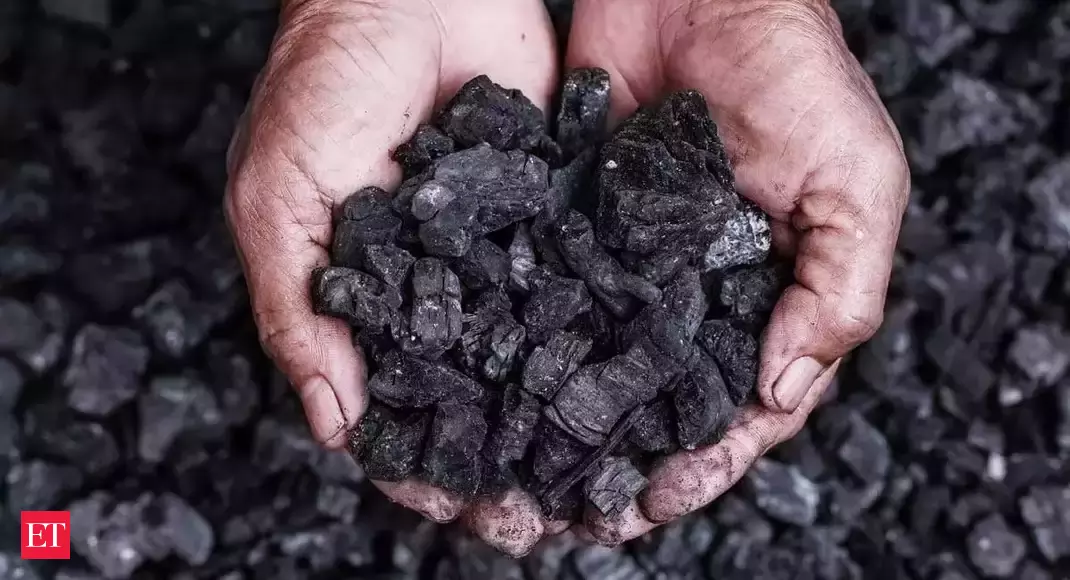 Pizza
Pet collar
Men’s suits
Coal
ADDED
REMOVED
REMOVED
REMAINED
Optional resource
Source: ONS, 2022
Budgeting and Wellbeing
‹#›
For many families rising inflation has been stressful to manage.
Remember that inflation changes over time and this period will not last forever.
As you have learnt, there are things that people can do to adjust their budgets including reconsidering what things are needs and wants.
There are many sources of advisory services and help for families who are experiencing financial difficulties.
‹#›
Services available for people who have concerns about their personal finance
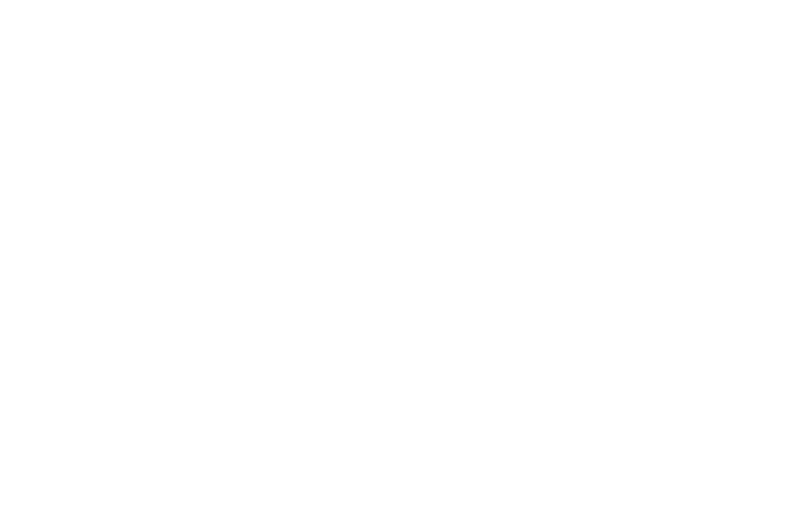 Citizen’s Advice – ‘Debt and Money’ – this resource contains links to advice on a number of topics including financial difficulties, cost of living and communications with creditors
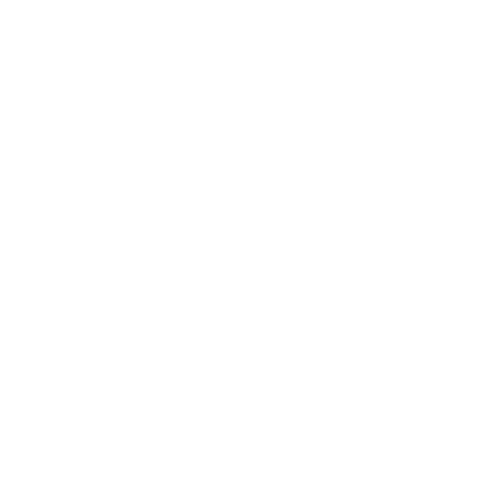 MoneyHelper – Help if you’re struggling with debt – this resource provides a guide for individuals who are having issues keeping up with their debts.
At school, you can speak with an adult you trust. 
This could be your form tutor, head of year or the school’s safeguarding officer
Inflation | Multiple choice
‹#›
Inflation is…
Inflation | Multiple choice
‹#›
Inflation is…
Inflation | Multiple choice
‹#›
2. When inflation goes up…
Inflation | Multiple choice
‹#›
2. When inflation goes up…
Inflation | Multiple choice
‹#›
3. The Bank of England wants to keep the target inflation rate at around
Inflation | Multiple choice
‹#›
3. The Bank of England wants to keep the target inflation rate at around
Inflation | Multiple choice
‹#›
4. Which of these items was removed from 2022’s basket of goods and services?
Inflation | Multiple choice
‹#›
4. Which of these items was removed from 2022’s basket of goods and services?
Inflation | Multiple choice
‹#›
5. When shrinkflation happens, a product's price in shops (retail price) stays the same, but what happens to its size?
Inflation | Multiple choice
‹#›
5. When shrinkflation happens, a product's price in shops (retail price) stays the same, but what happens to its size?
Inflation | Multiple choice
‹#›
6. Inflation is measured by taking a sample ‘shopping basket’ of around how many goods and services across the UK?
Inflation | Multiple choice
‹#›
6. Inflation is measured by taking a sample ‘shopping basket’ of around how many goods and services across the UK?
Inflation | Multiple choice
‹#›
7. The ……………………….. considers the measure of  is measured by taking a sample ‘shopping based’ of around how many goods and services across the UK?
Inflation | Multiple choice
‹#›
7. The ……………………….. considers the measure of  is measured by taking a sample ‘shopping based’ of around how many goods and services across the UK?
Inflation | Multiple choice
‹#›
8. When inflation goes up over the long run, what happens to the value of salary money earned from a job (assuming it stays the same)?
Inflation | Multiple choice
‹#›
8. When inflation goes up over the long run, what happens to the value of salary money earned from a job (assuming it stays the same)?
‹#›
By the end of the session, I will be able to:
Describe the difference between financial needs and wants and the external influences that could impact them. 
Determine smart choices about managing my money that align with needs, wants and future goals.
Identify different budgeting systems and how to apply them in different contexts. 
Examine how income from jobs is taxed and calculate how much is left to budget.
Recognise inflation and understand how it is measured.
Explain how the value of money can change over time and how that impacts budgeting.
Money mindsets
‹#›
Reflection: Have any of your views changed?
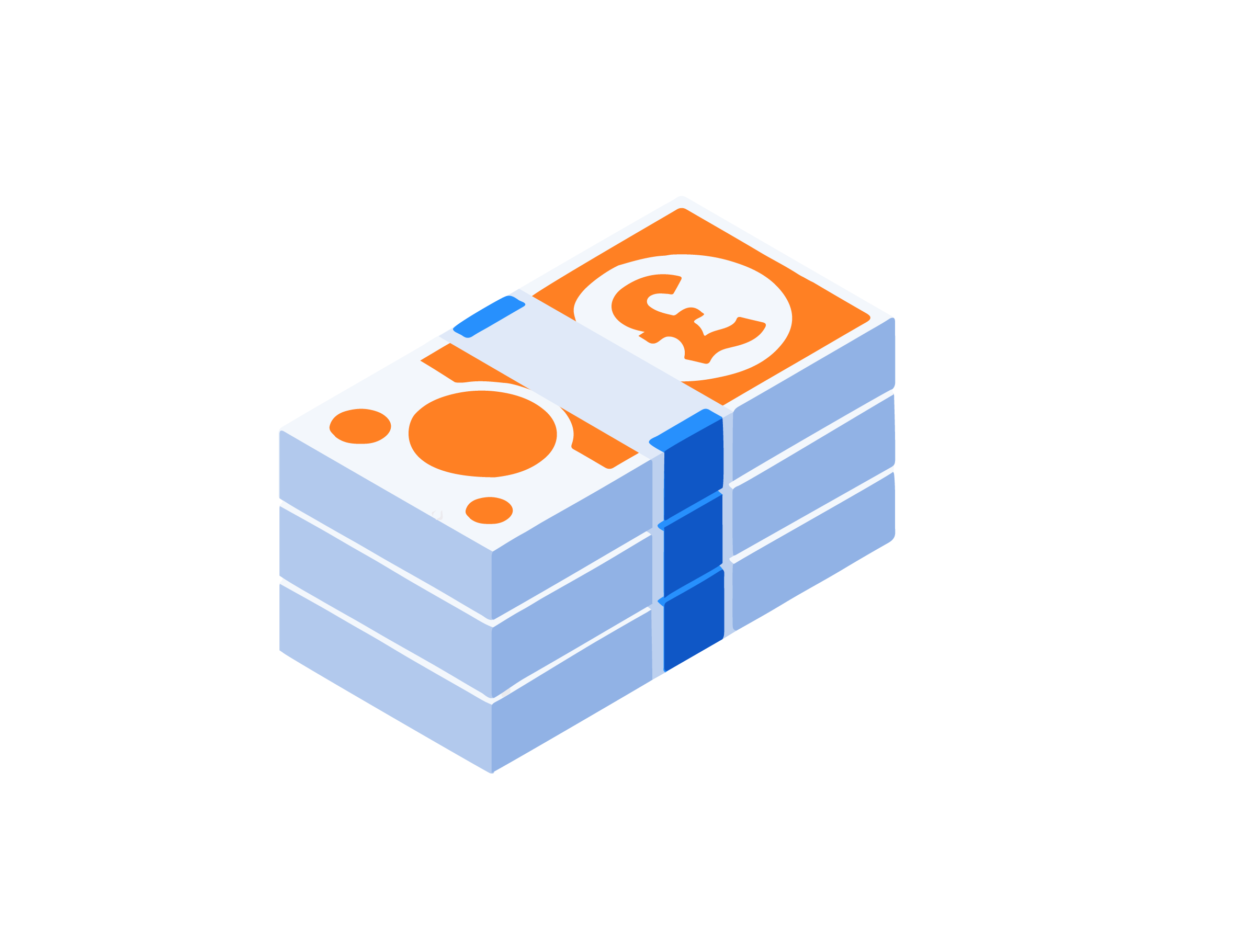 1.    Money is easy to come by
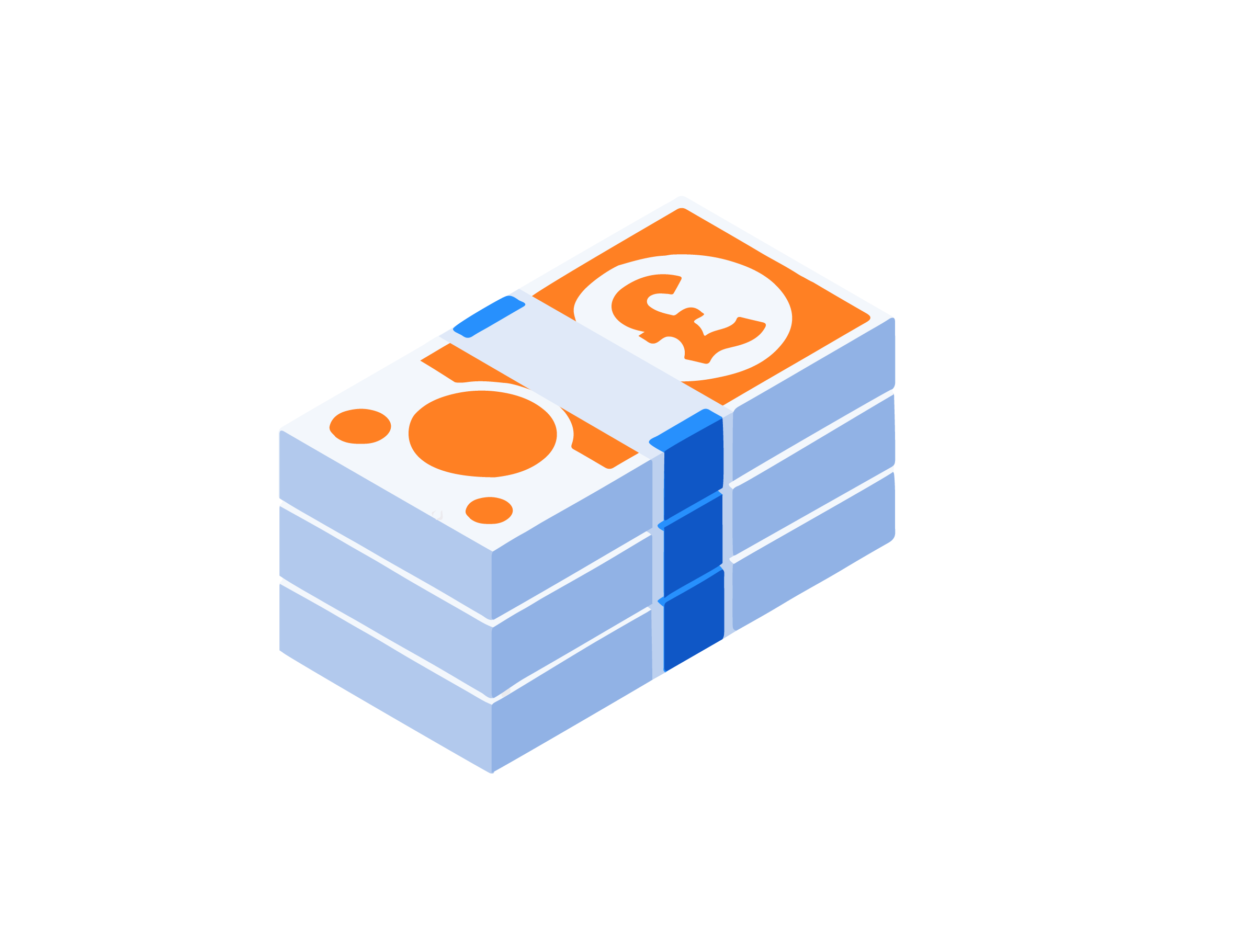 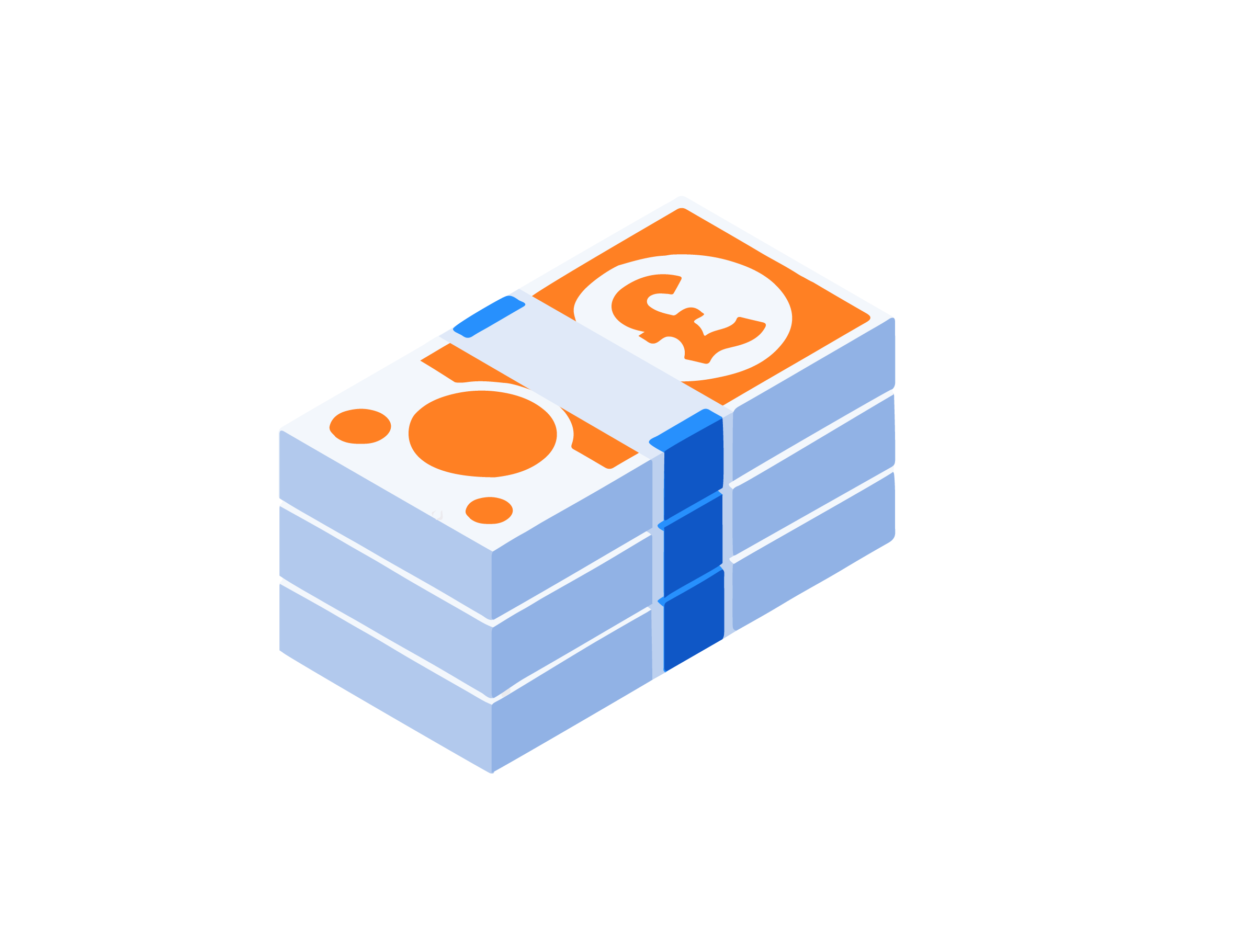 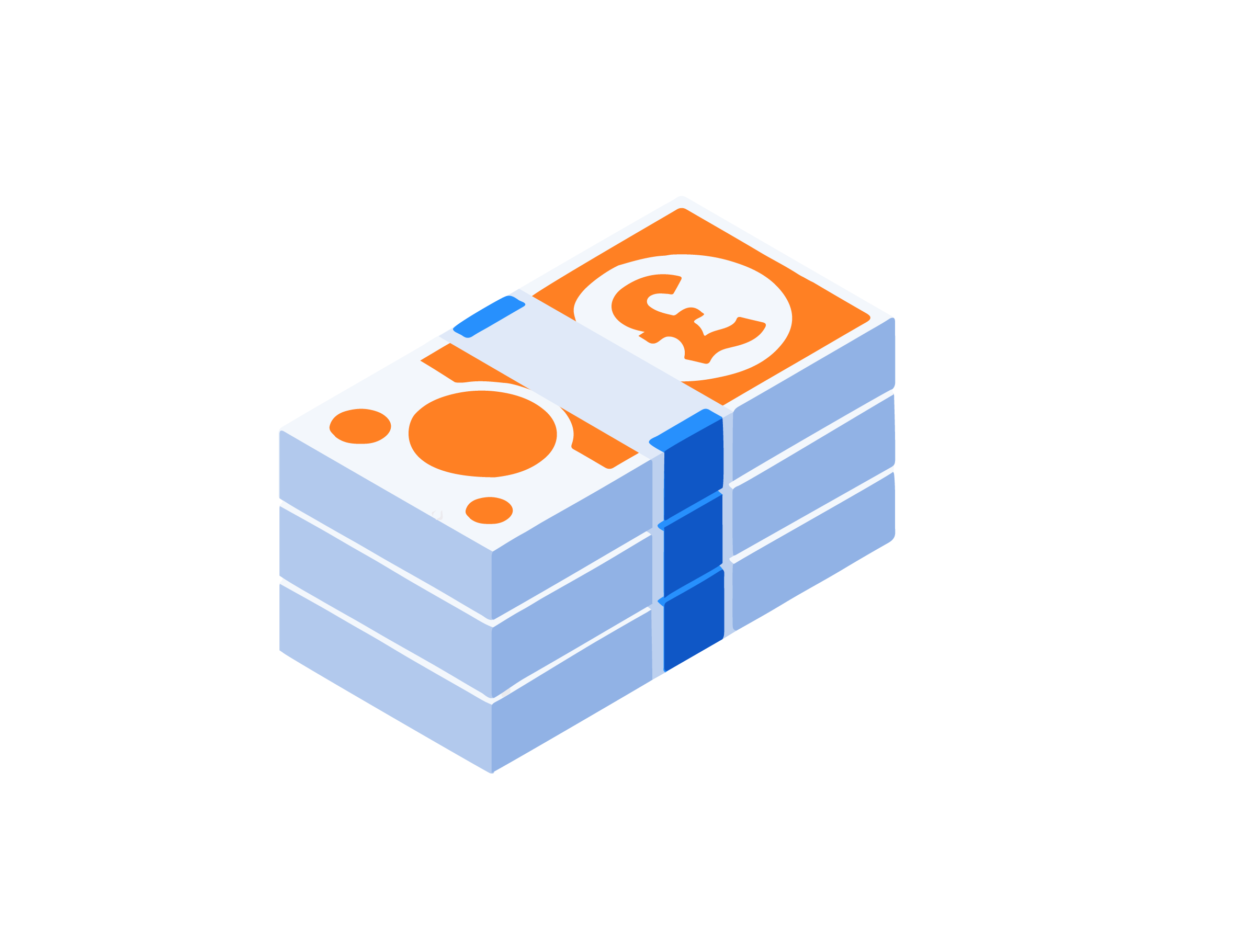 2.    Money is there to be spent
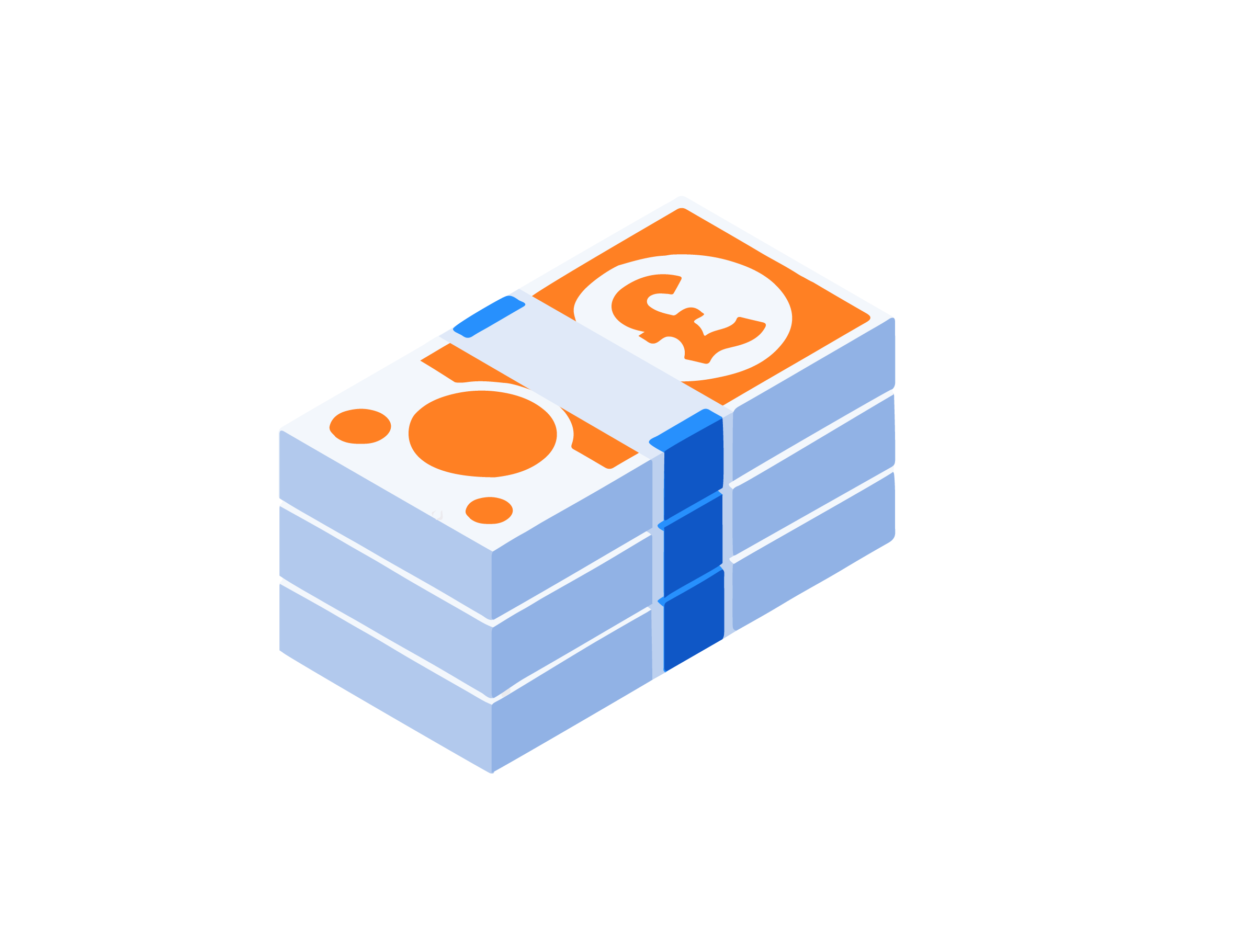 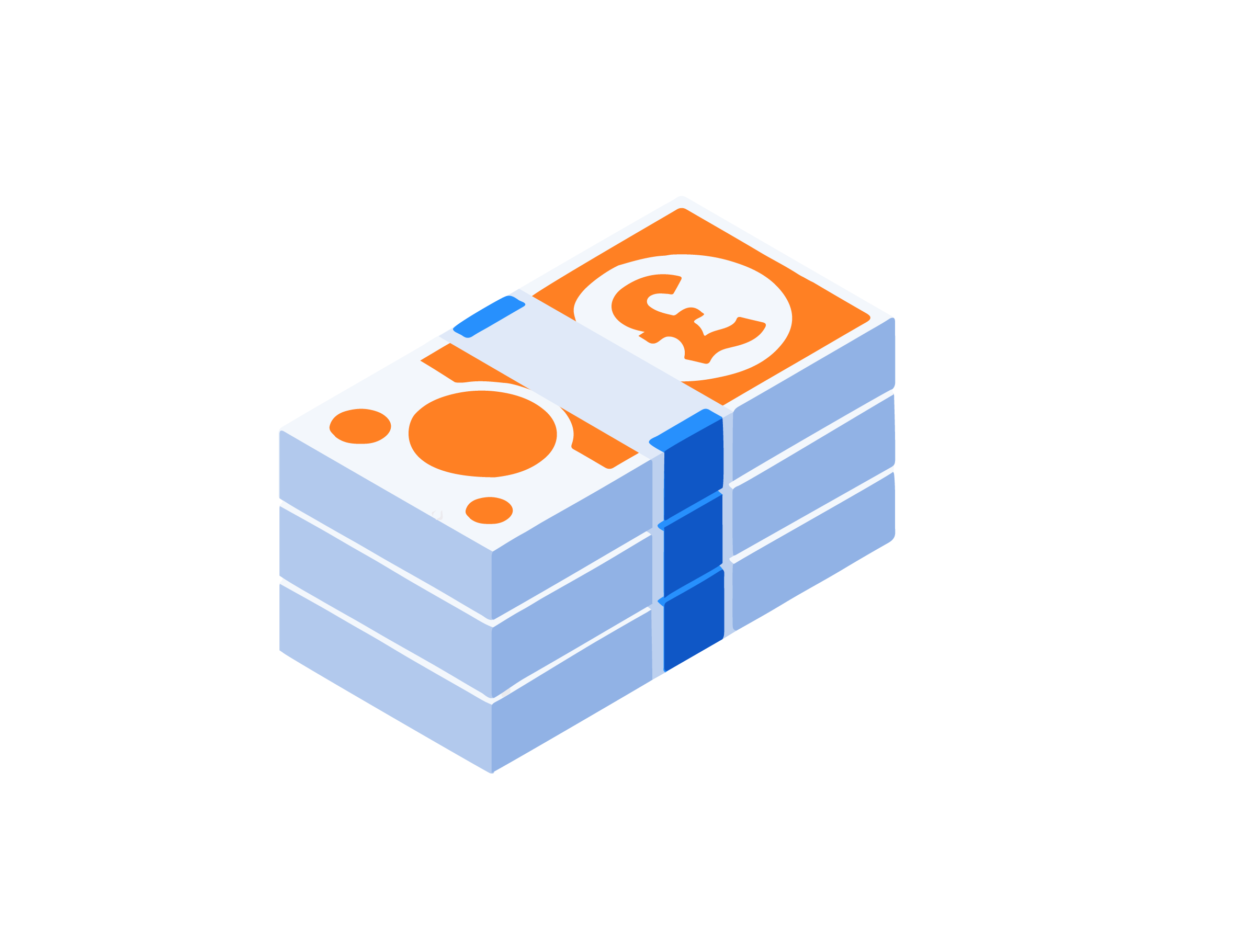 3.    People should always be aware of how much money is in 
        their bank account
Agree                                                                                 Disagree
4.    People should distinguish between essential and non-essential spending
5.    People should always save some of the money they earn
‹#›
Over to you…
What are the three most 
important messages that you think will help you to look after your money in the future?

Consider your payslip, budgeting and inflation knowledge
‹#›
Any questions?
?
‹#›
Links to learn more!
Articles to extend learning 
‘What is the UK's inflation rate and why is the cost of living going up? (BBC, Feb 2022)
How to stop spending (MoneySavingExpert, March 2022)
How does inflation affect me? (Teen Learner, Sept 2021)
Will inflation in the UK keep rising? (Bank of England, May 2022) 
5 steps to automating your finances (Forbes, Jan 2018)

Please visit the  FLIC learning hub - https://ftflic.com/learning-hub/  for further resources
‹#›
Create a storyboard, video or post giving your friend your top tips on budgeting